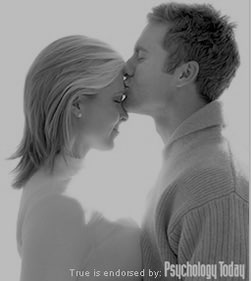 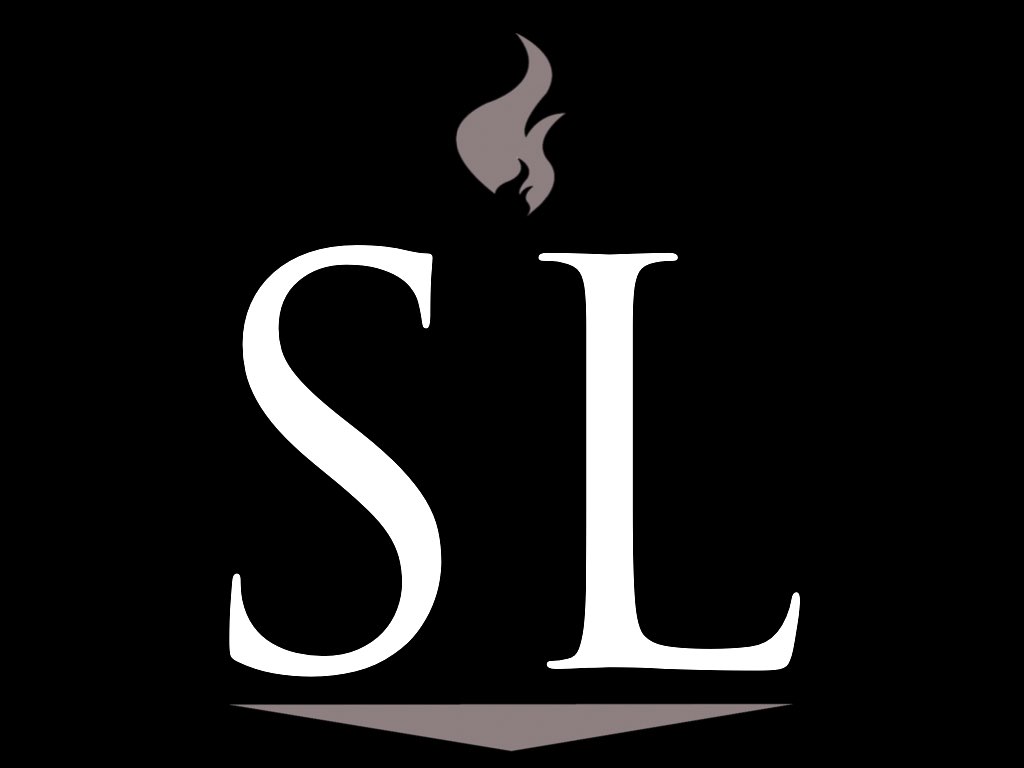 MENTOR.
Relacionamento
Cristã
MOBILIZAR.
MULTIPLICAR.
Curso 1.6.2
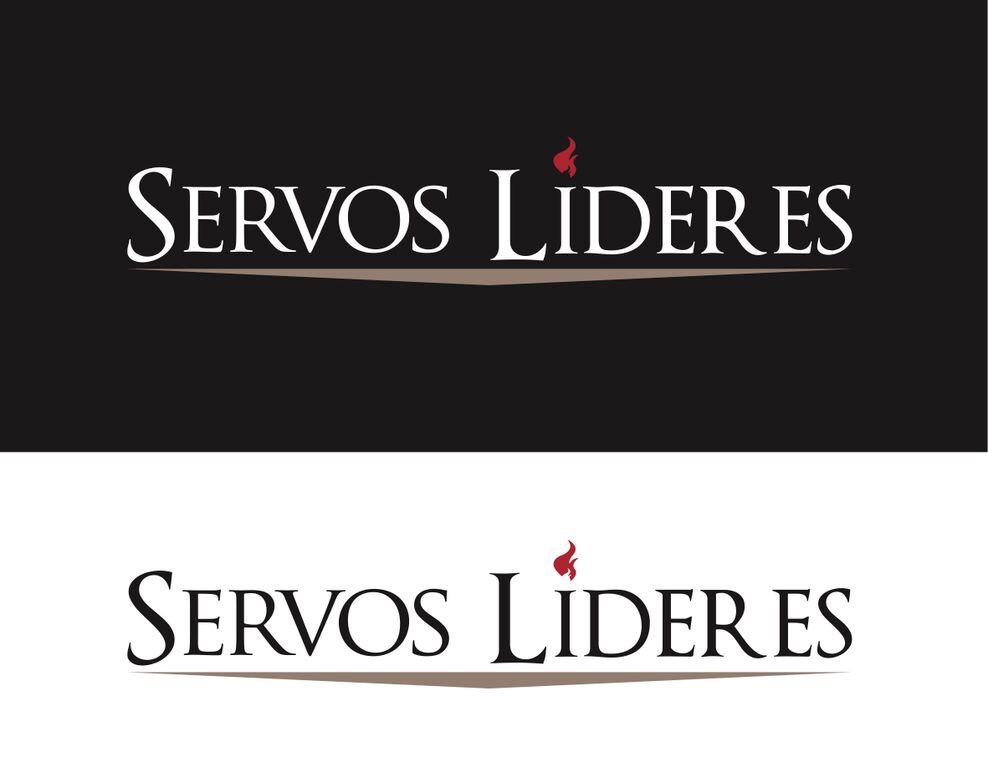 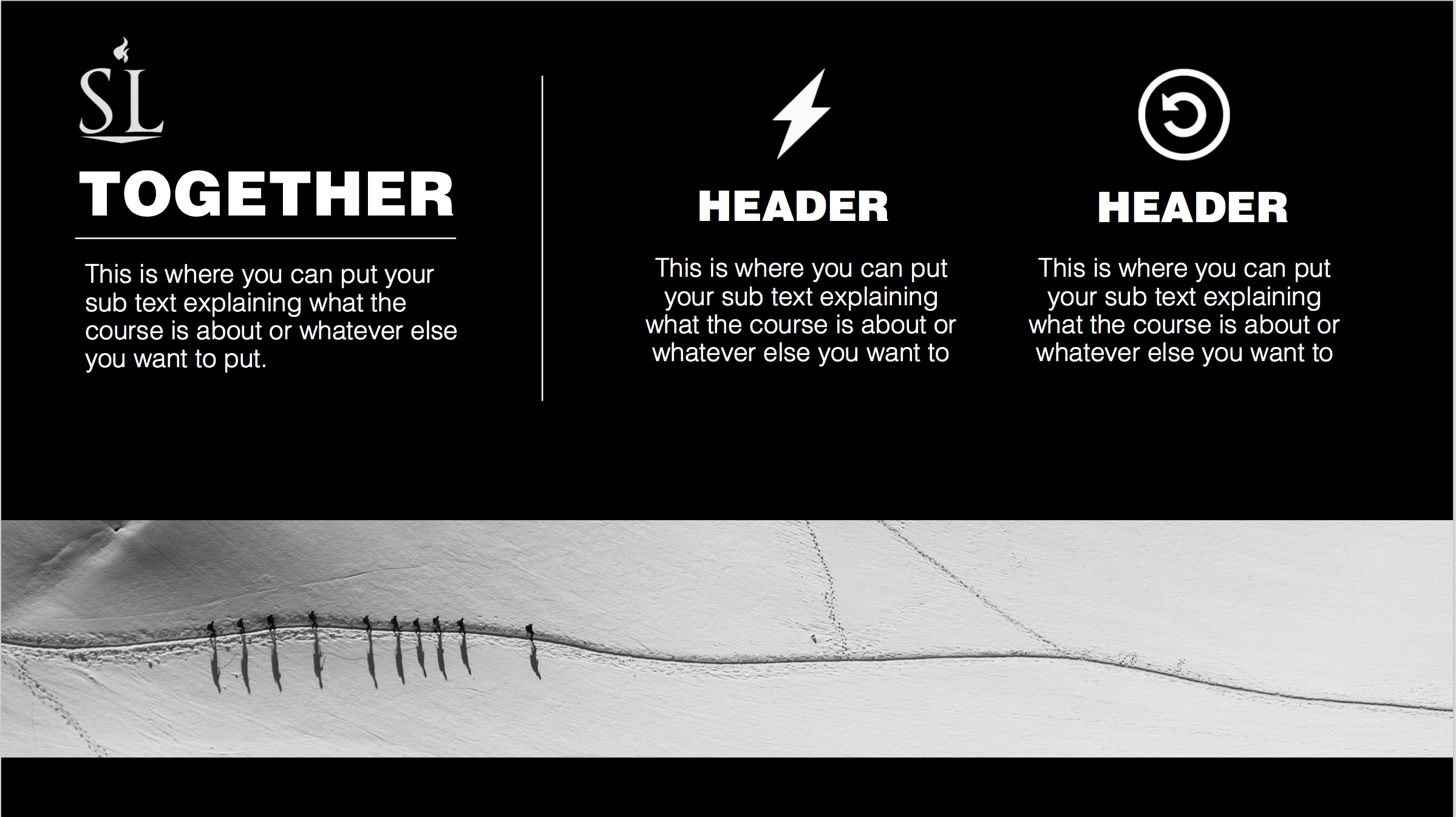 Qual é o objetivo disso tudo?
B
A
Ter um relacionamento permanente, mutualmente agradável, e mutualmente edificante ao longo da sua vida?
Ter uma série de relacionamentos românticos trágicos, e de curta duração?
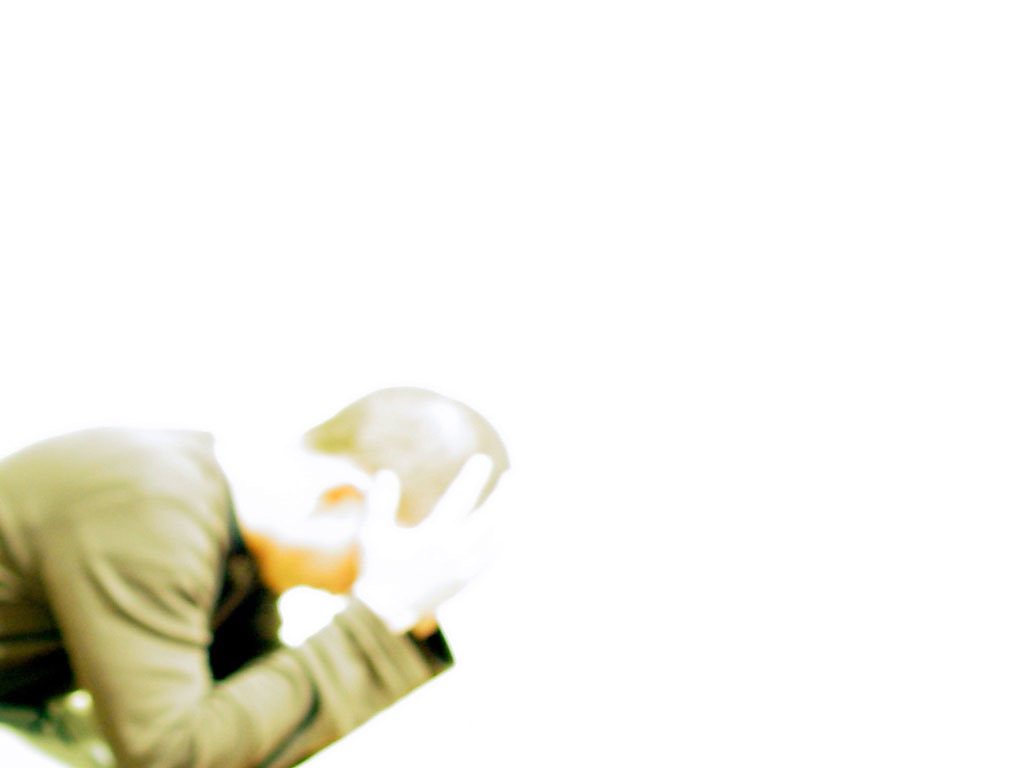 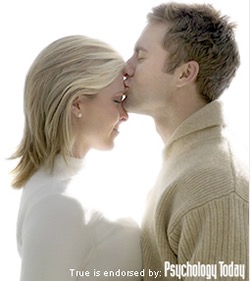 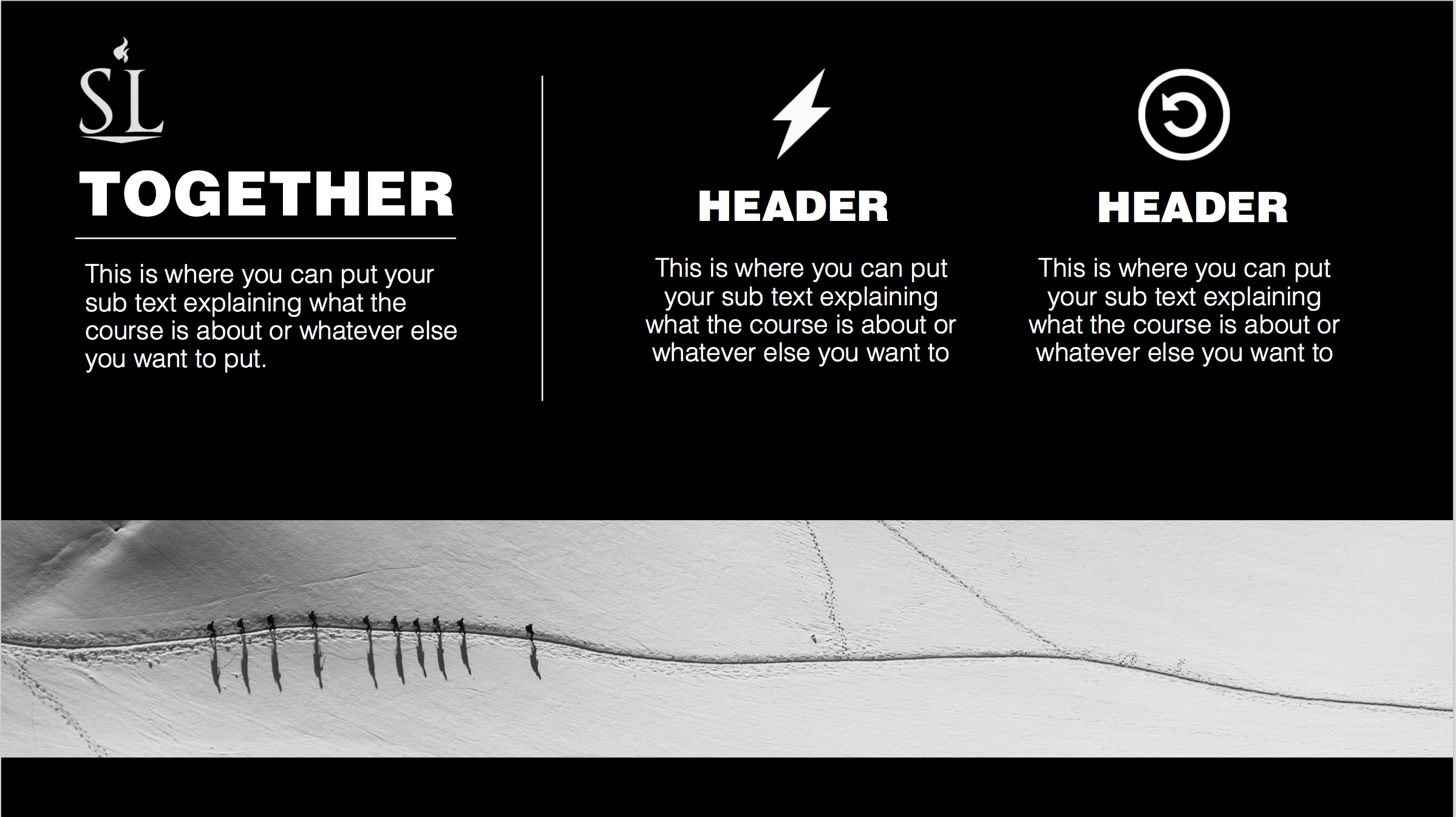 Opcão B não é natural.
Quantos relacionamentos permanecem?
2 Perguntas para refletir
Quantos relacionamentos românticos duradouros uma pessoa pode ter antes do casamento?
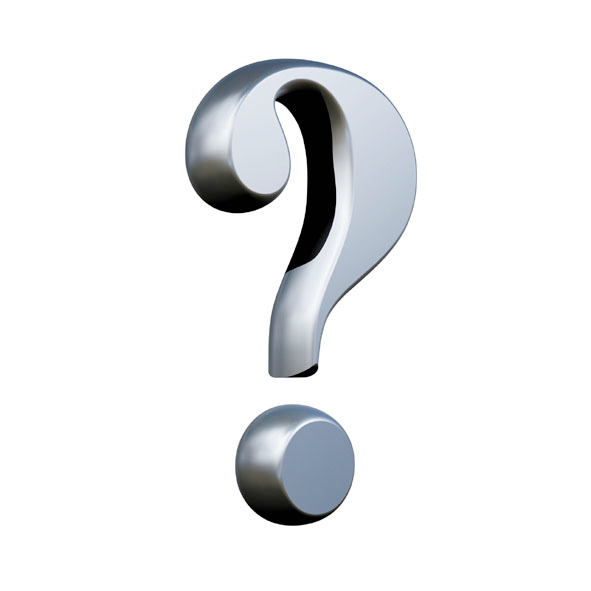 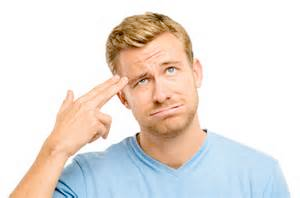 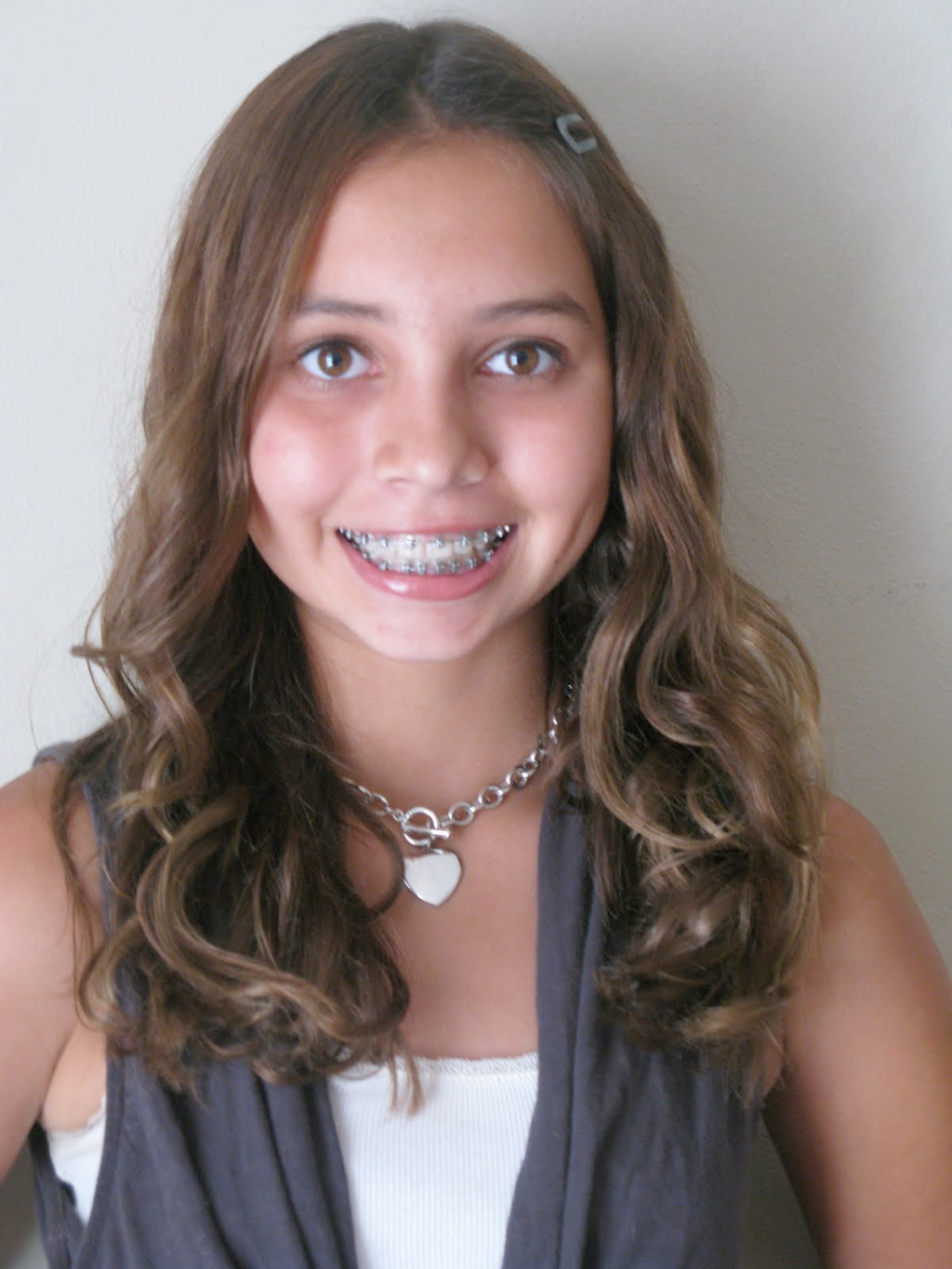 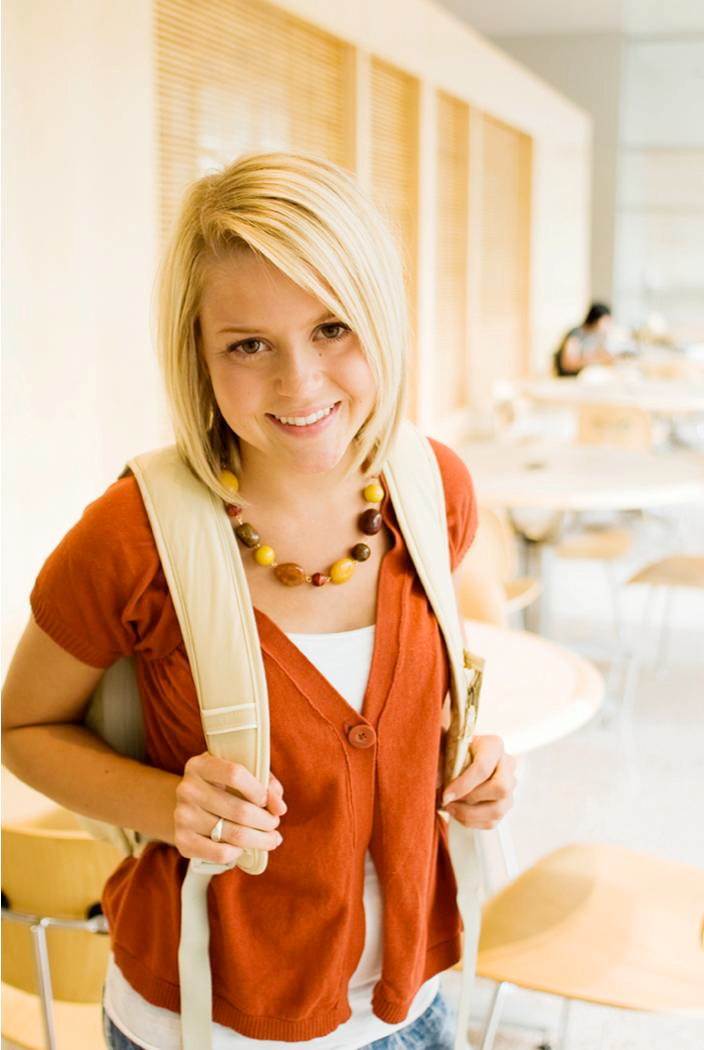 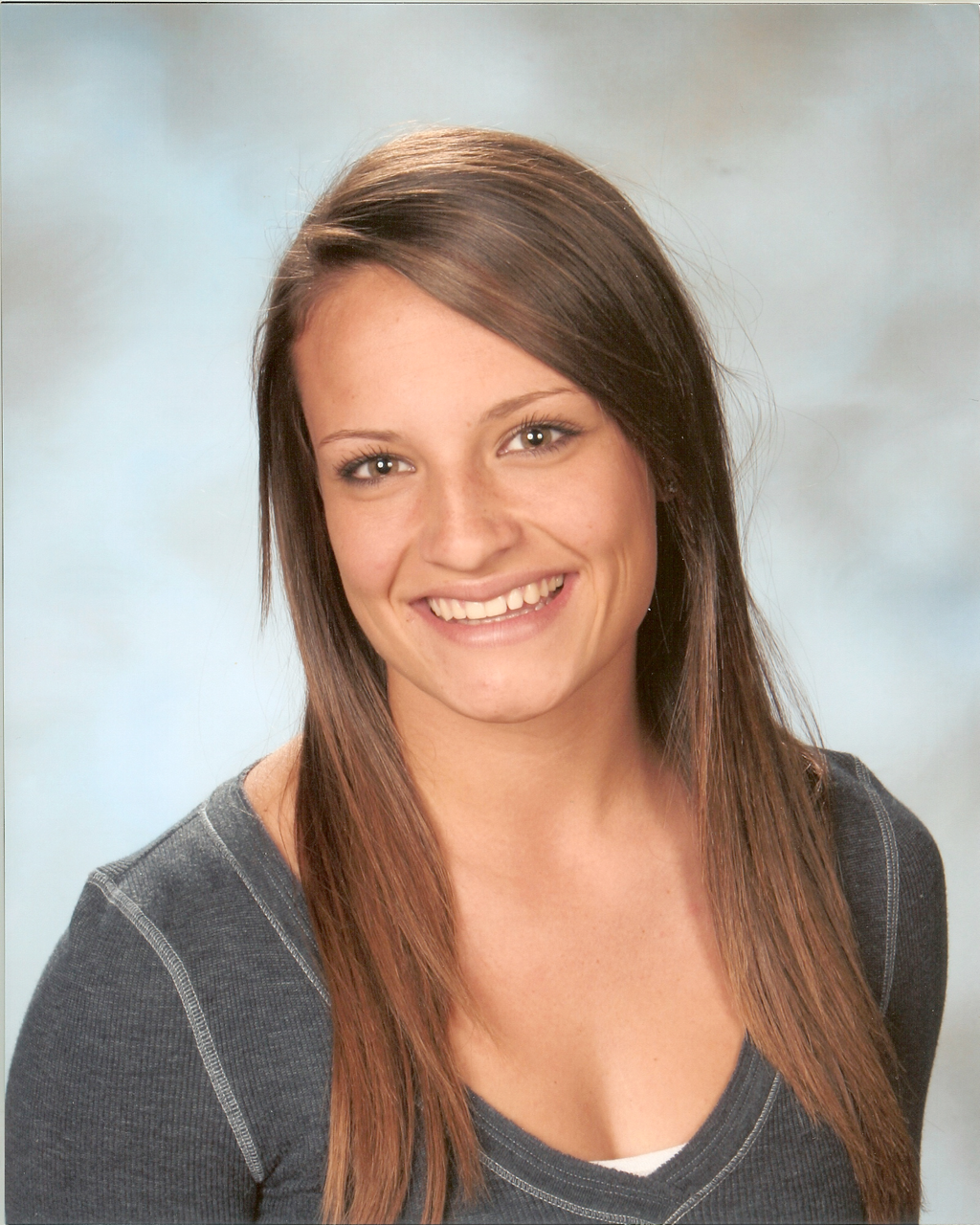 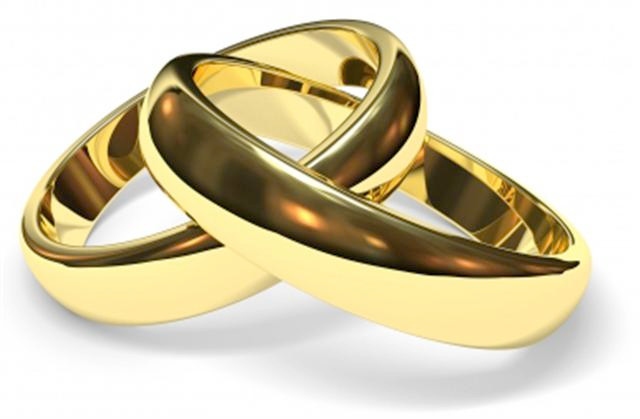 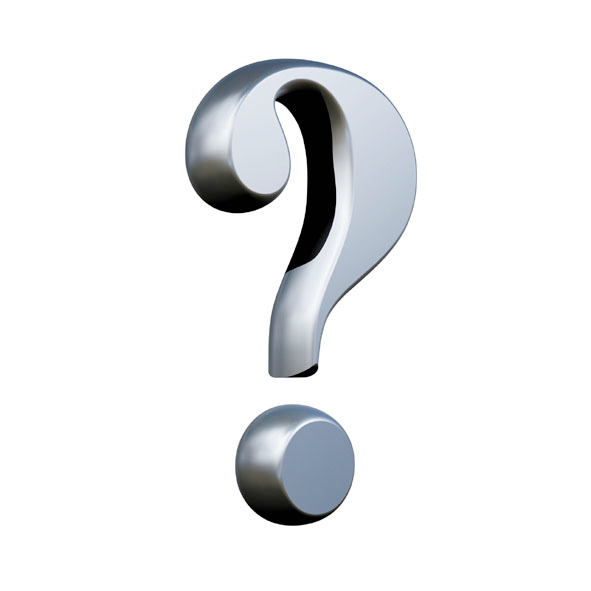 Quantos casamentos terminam em divórcio?
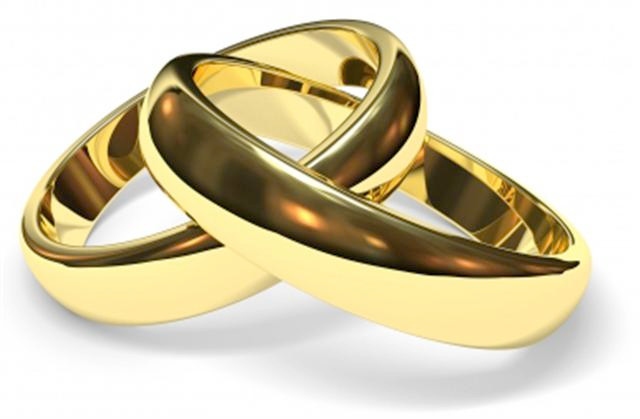 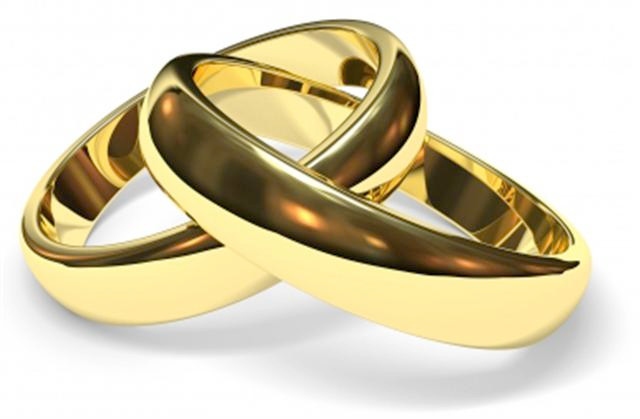 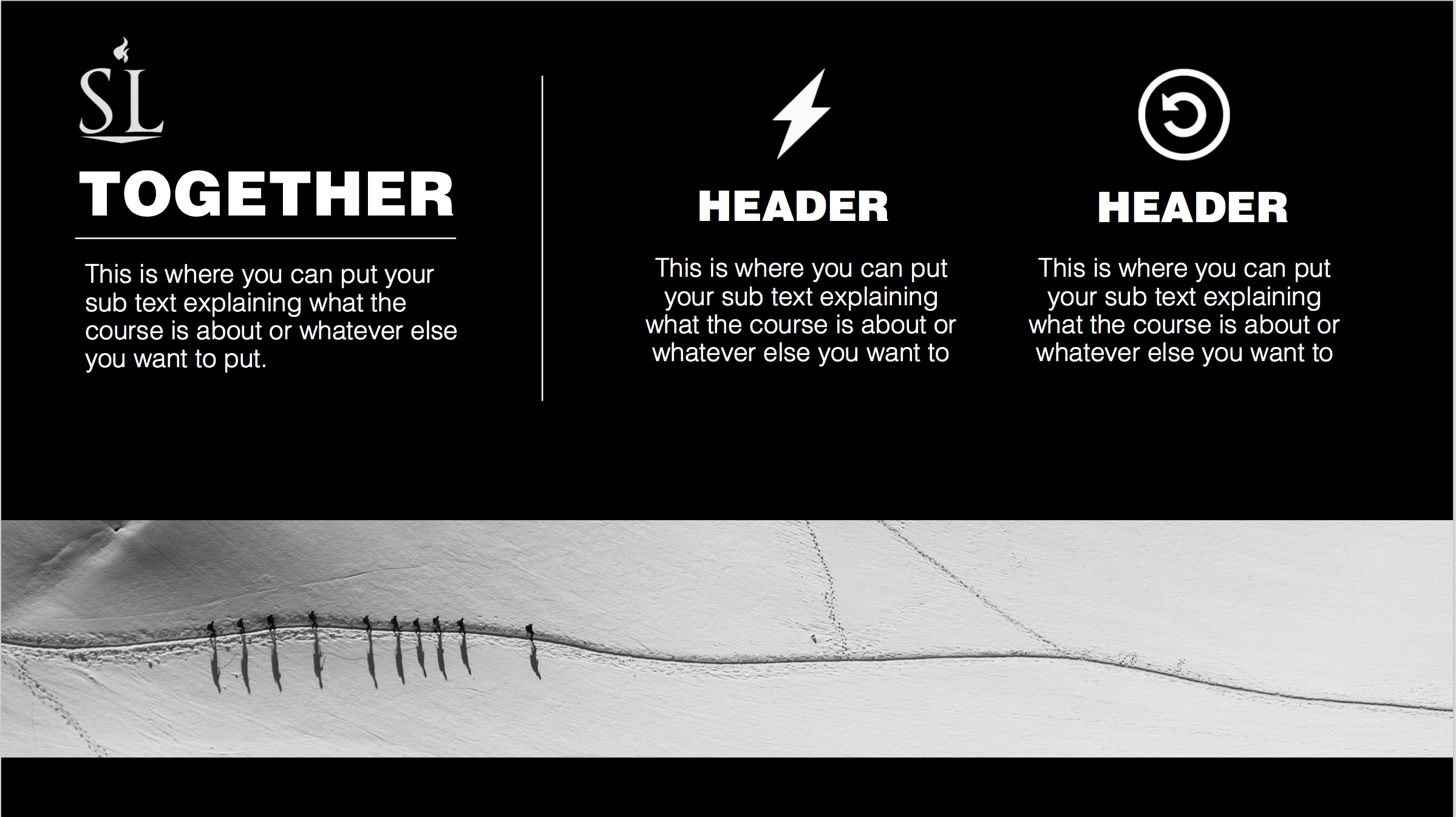 3 Guias para um Romance Espiritualmente Saudável
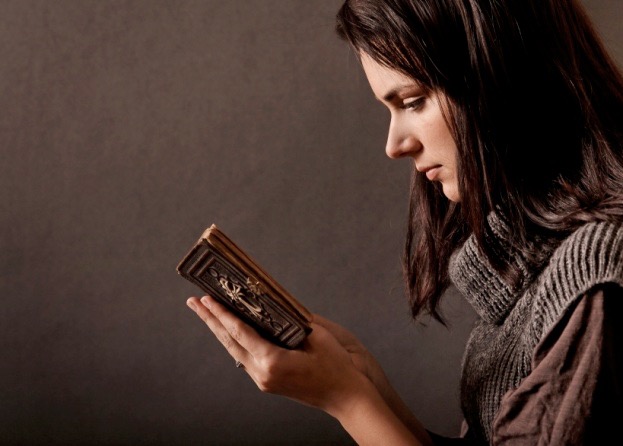 1. A Regras Bíblicas
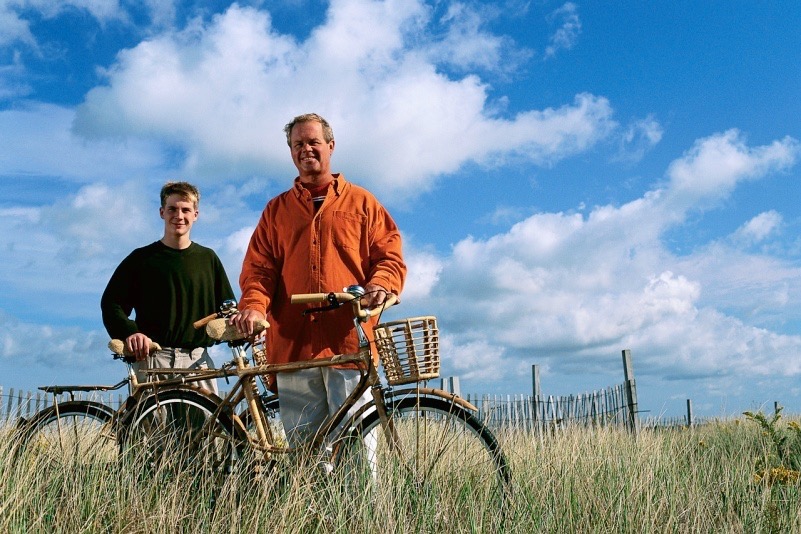 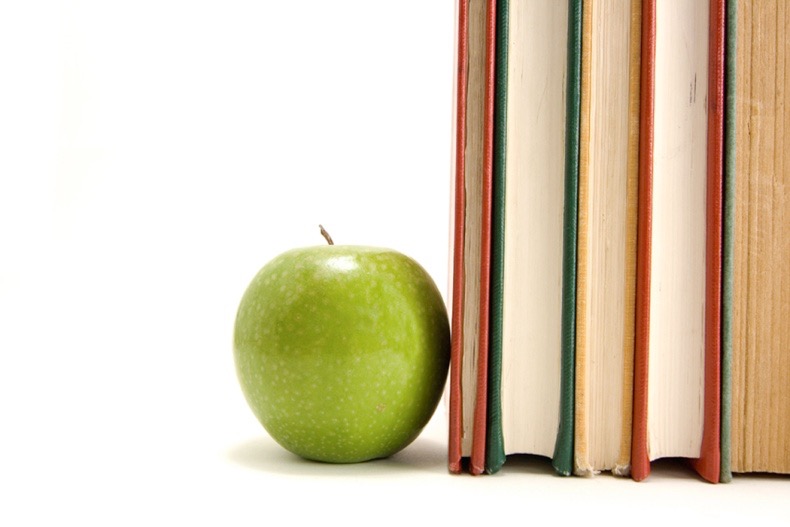 3. A Sabedoria Bíblica
2. Nossos Pais
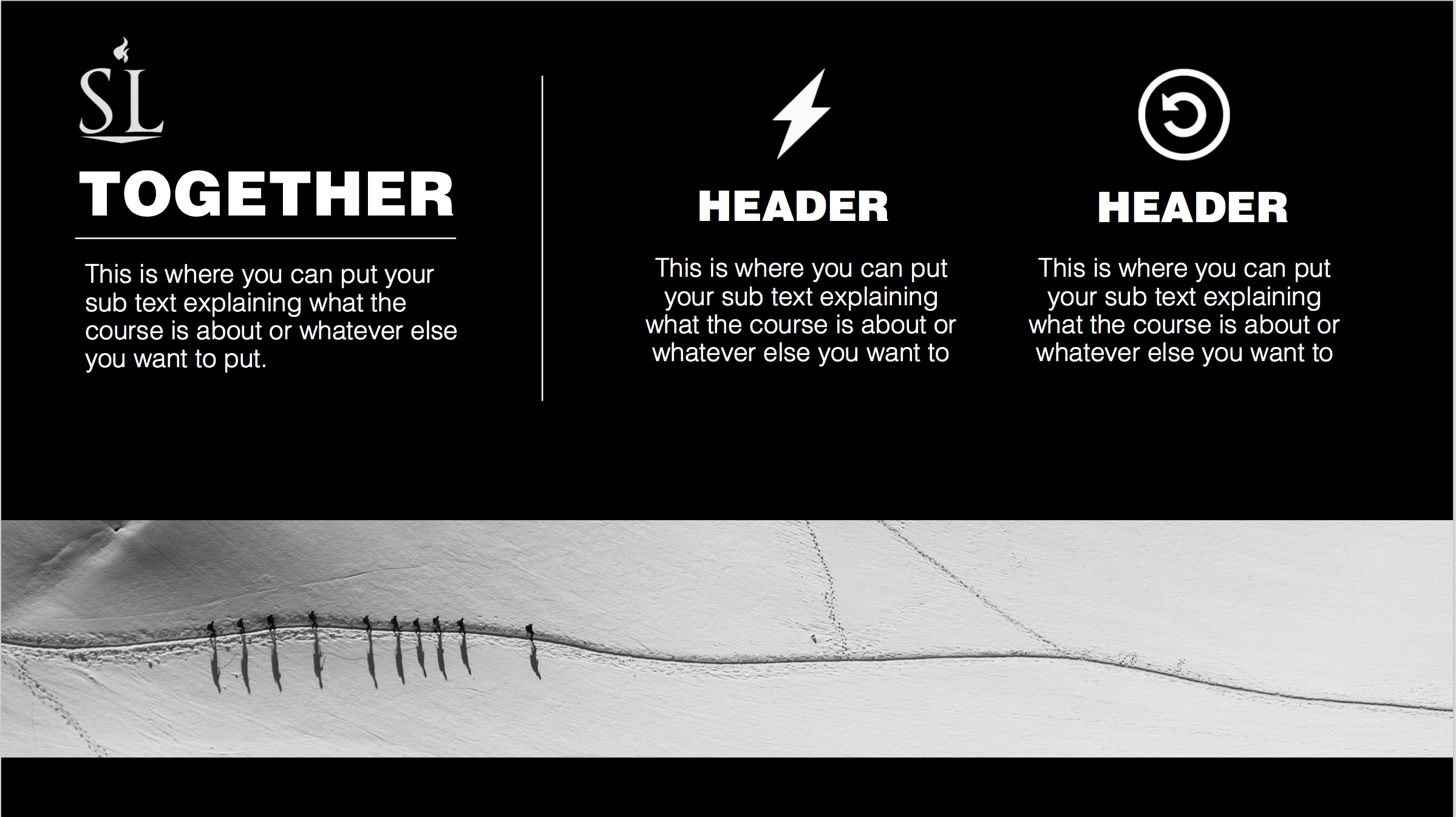 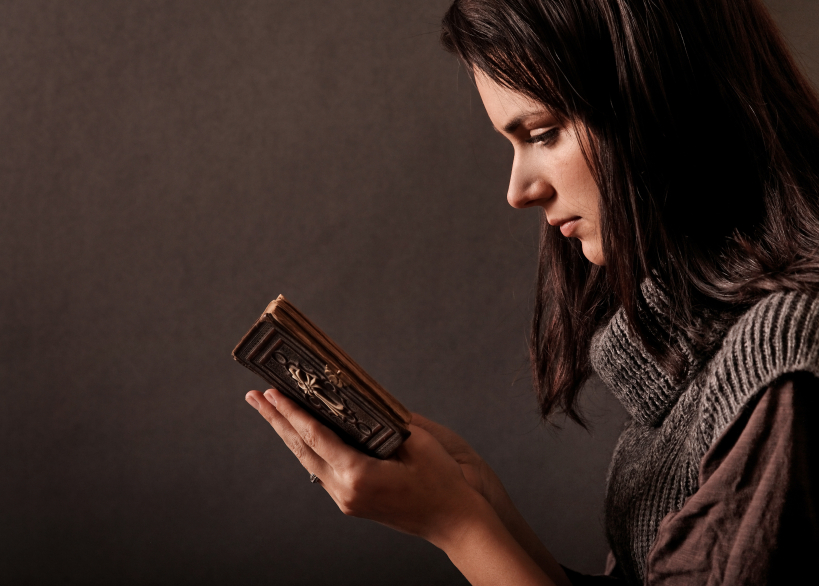 1.  As Regras Bíblicas
1.  Evite a IMMORALIDADE. (1 Cor. 10.8)
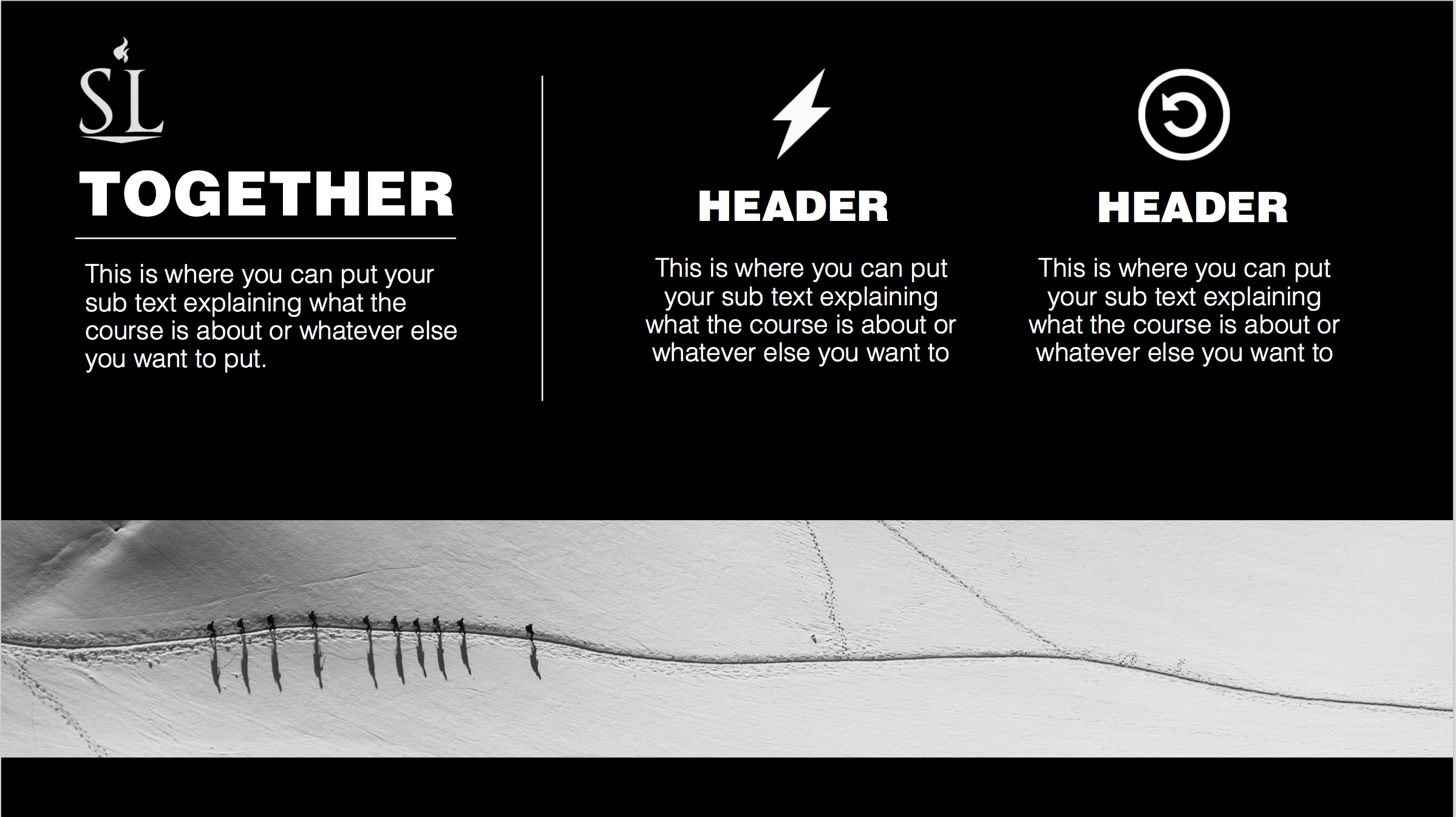 1 Coríntios 10:8
“Não pratiquemos imoralidade, como alguns deles fizeram — e num só dia morreram vinte e três mil;…”
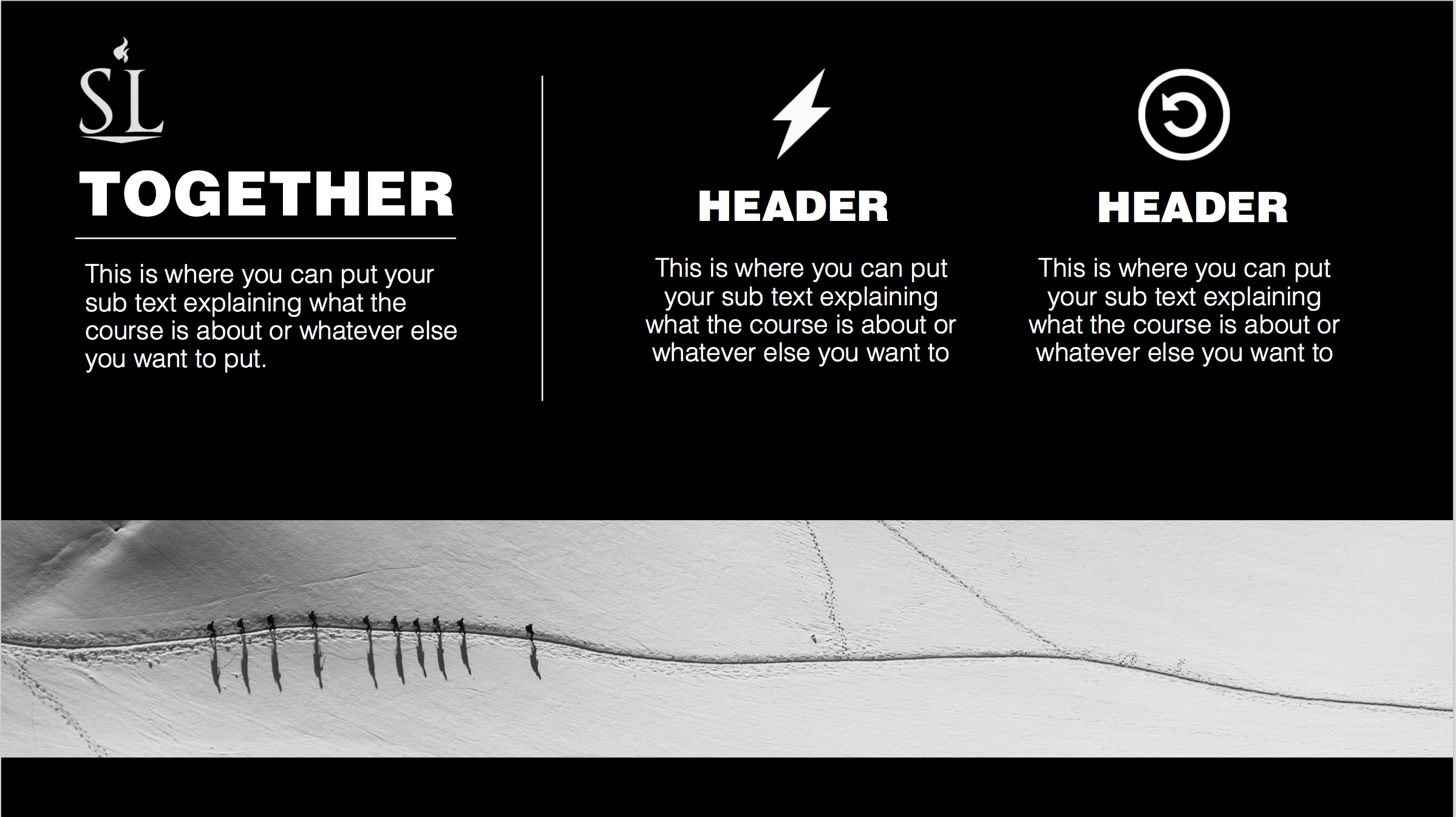 Observações:
1. Existe uma lista de pecados sexuais encontrados em Levítico 18. Os mais comuns entre eles são:
(a) Fornicação - QUALQUER sexo fora do casamento

(b) O adultério - SEXO com cônjuge de outra pessoa, ou sexo com alguém que não é o seu cônjuge.

(c) A homossexualidade - ATIVIDADE SEXUAL COM ALGUÉM DO MESMO SEXO.

2. Sexo é uma bela expressão de intimidade conjugal.

3. Expressões sexuais devem ser reservadas para os relacionamentos que são:
(a) Monógamo - SEXUALMENTE EXCLUSIVO.

(b) Heterossexual - envolvendo GÊNEROS COMPLEMENTARES.

(c) Selado com um voto - CASADO.
4. O sexo é destinado a ser prazeroso dentro do contexto do casamento, e a imoralidade é projetada para roubar-nos da profunda alegria que Deus planejou para nós.
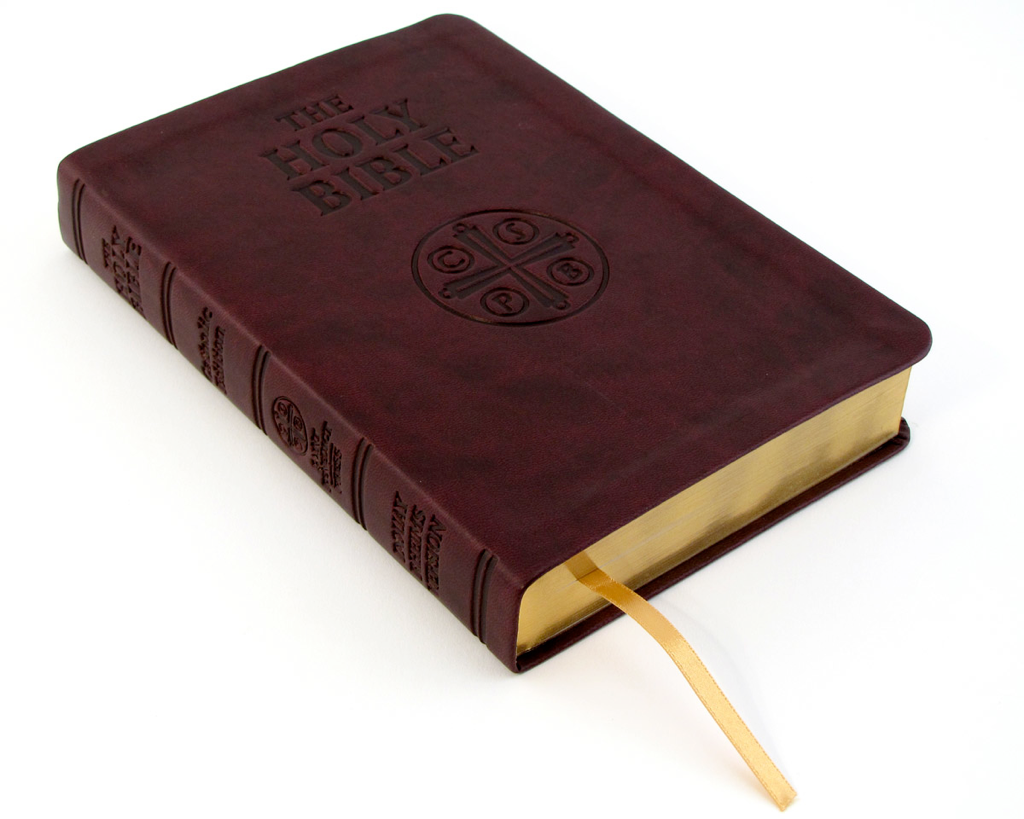 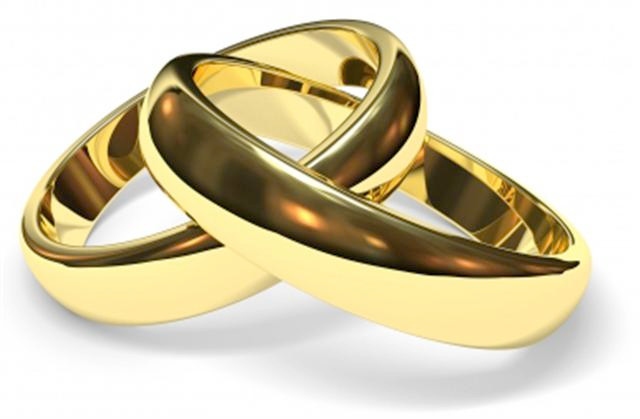 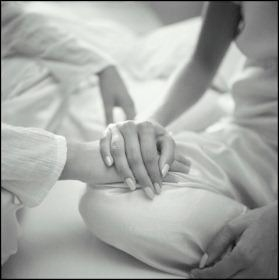 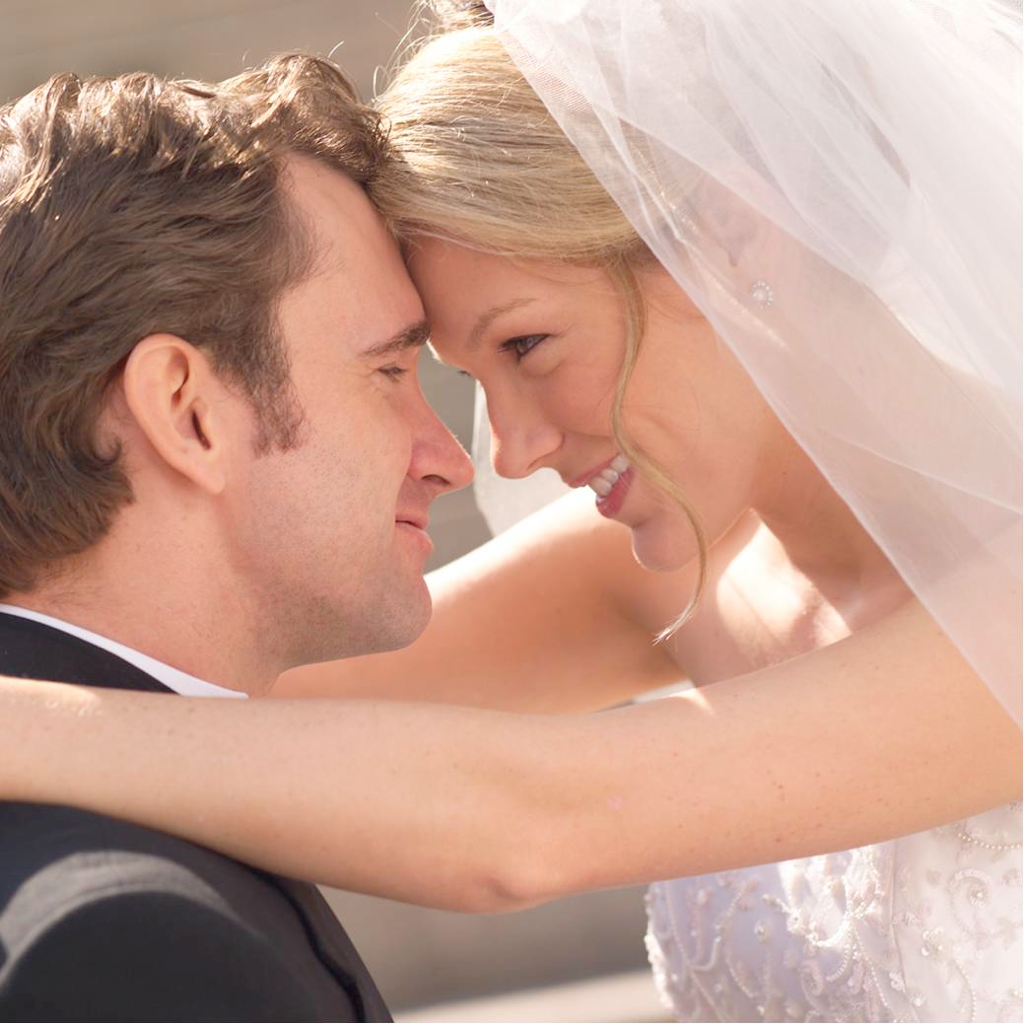 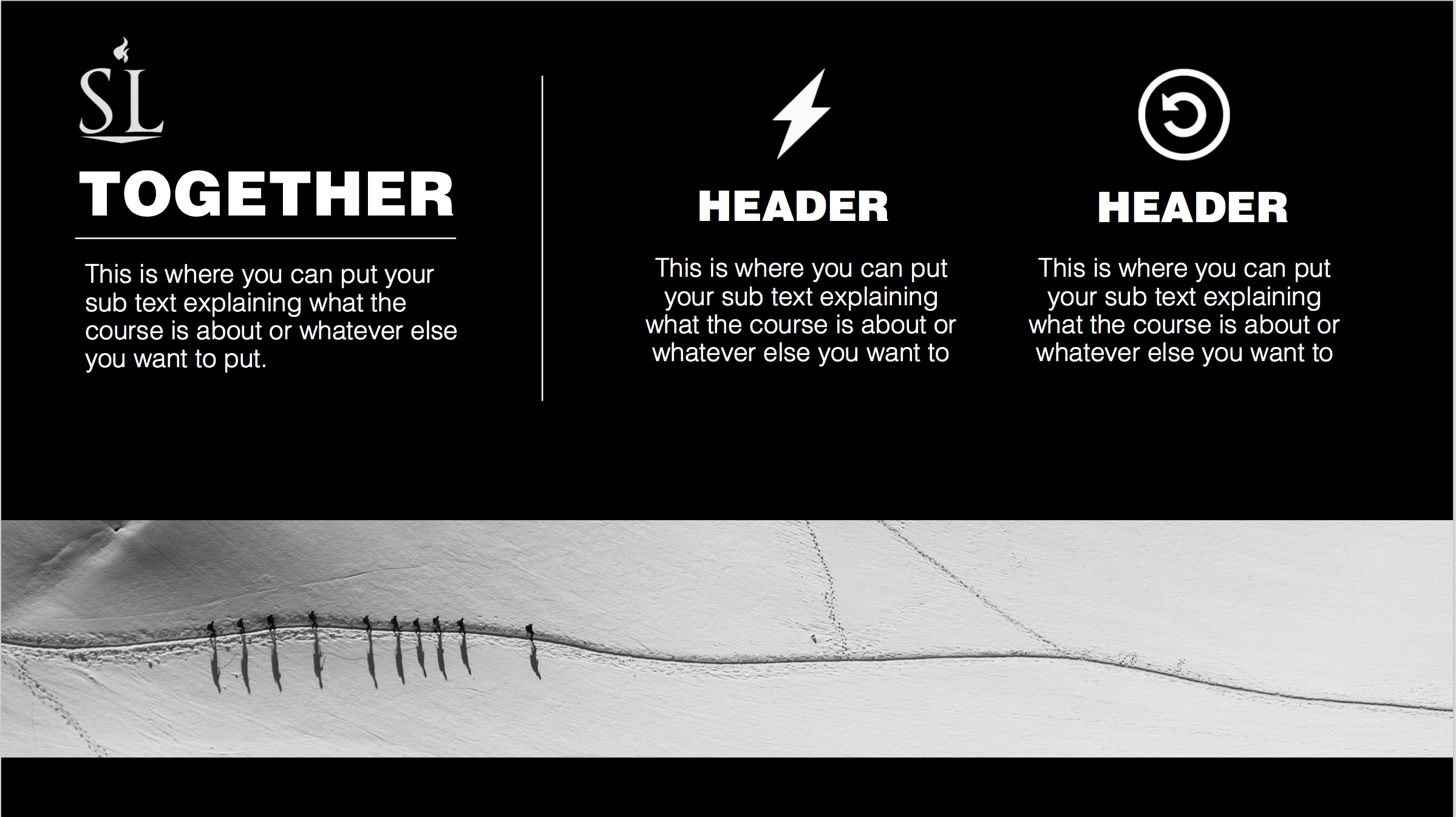 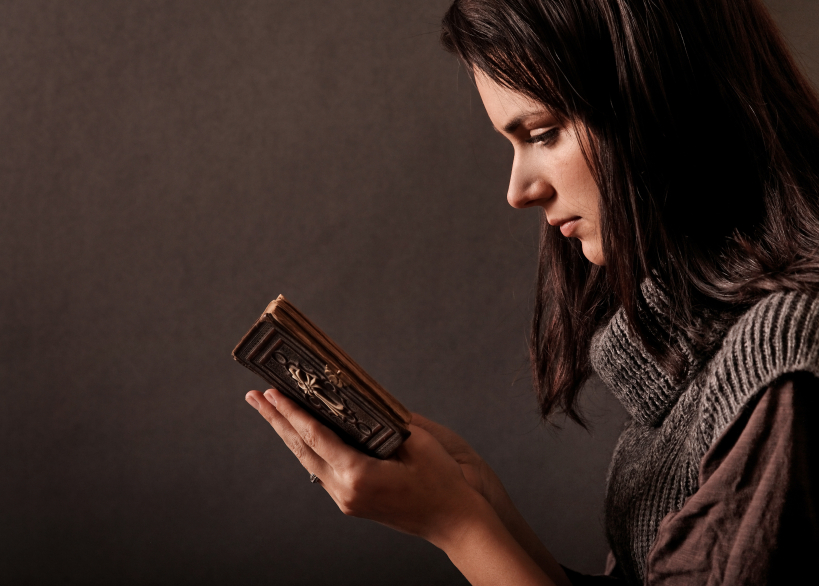 1.  As Regras Bíblicas
1.  Evite a IMMORALIDADE. (1 Cor. 10.8)
2. Evite qualquer “MENÇÃO” de Imoralidade.
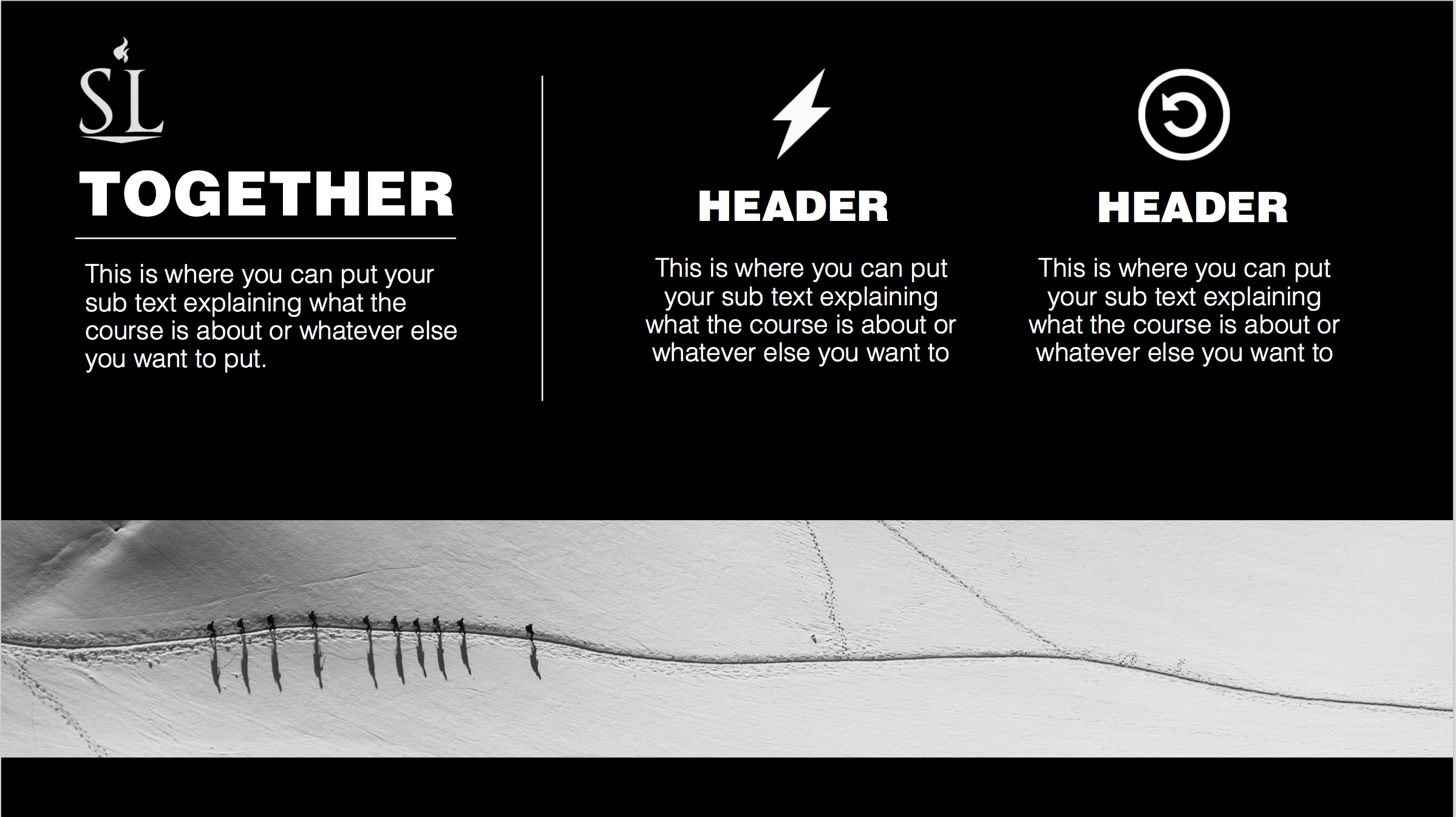 Efésios 5:3
“Entre vocês não deve haver nem sequer menção de imoralidade sexual como também de nenhuma espécie de impureza e de cobiça; pois essas coisas não são próprias para os santos.”
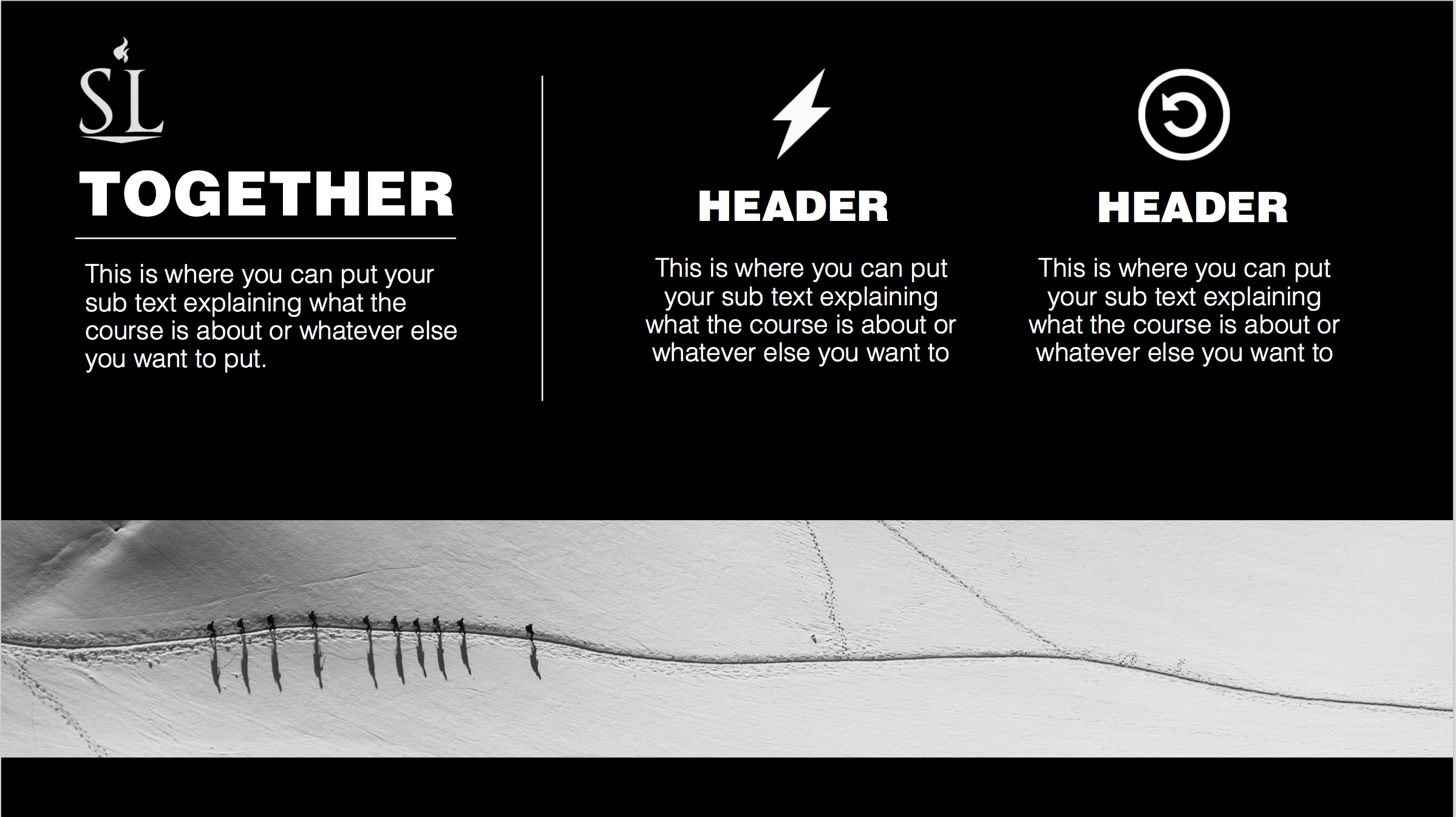 Observações: 

1. A idéia do texto demonstra uma atividade que fará com que você comece a pensar sobre o sexo (fora do contexto do casamento).  Isso, como temos visto, é PECADO de acordo com Deus.
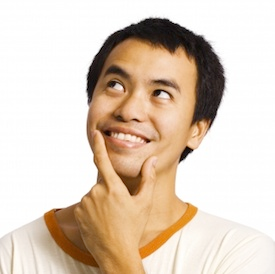 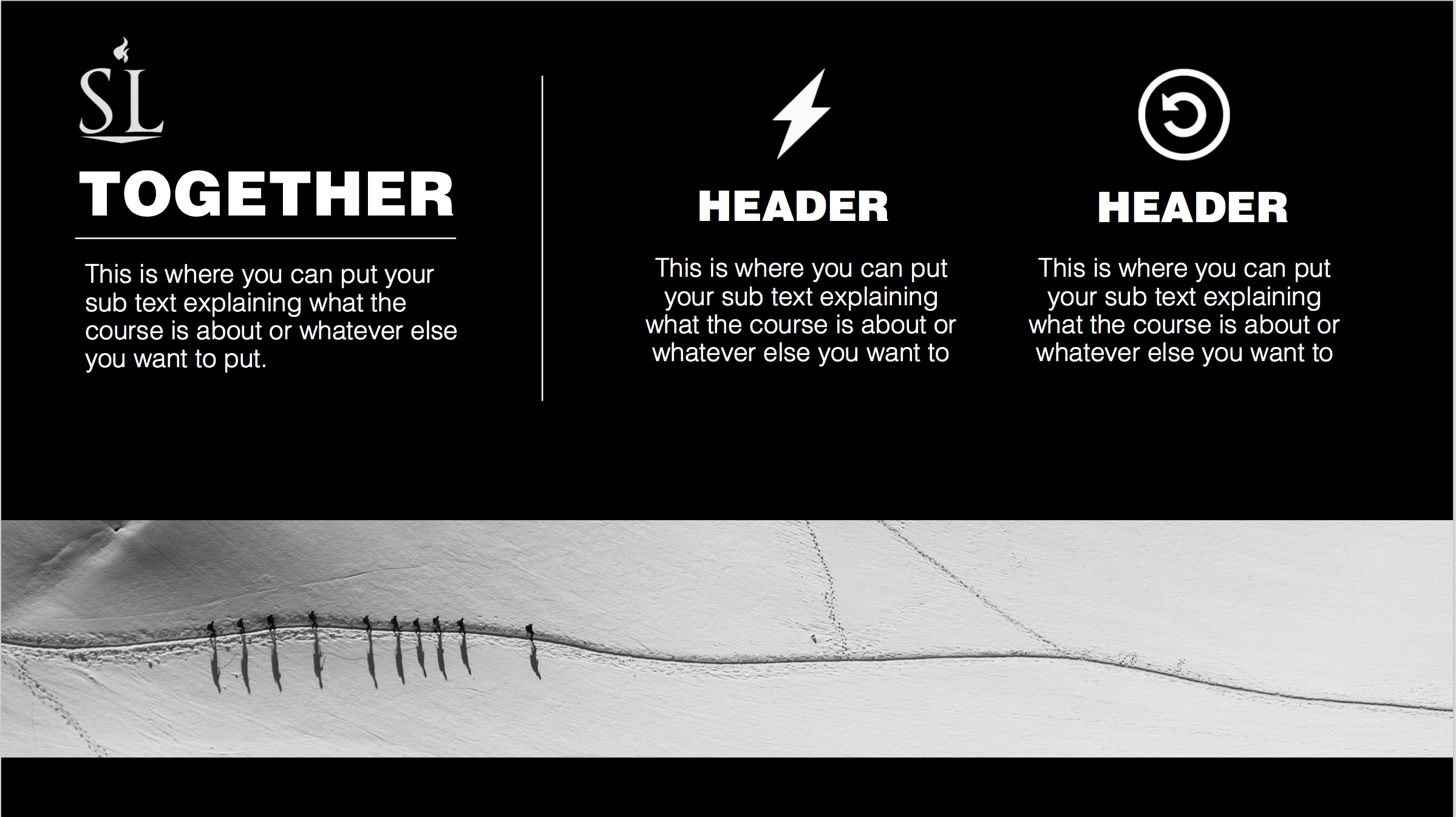 Deuteronômio 5:21
“Não cobiçarás a mulher do teu próximo. Não desejarás a casa do teu próximo, nem sua propriedade, nem seu servo ou serva, nem seu boi ou jumento, nem coisa alguma que lhe pertença…”
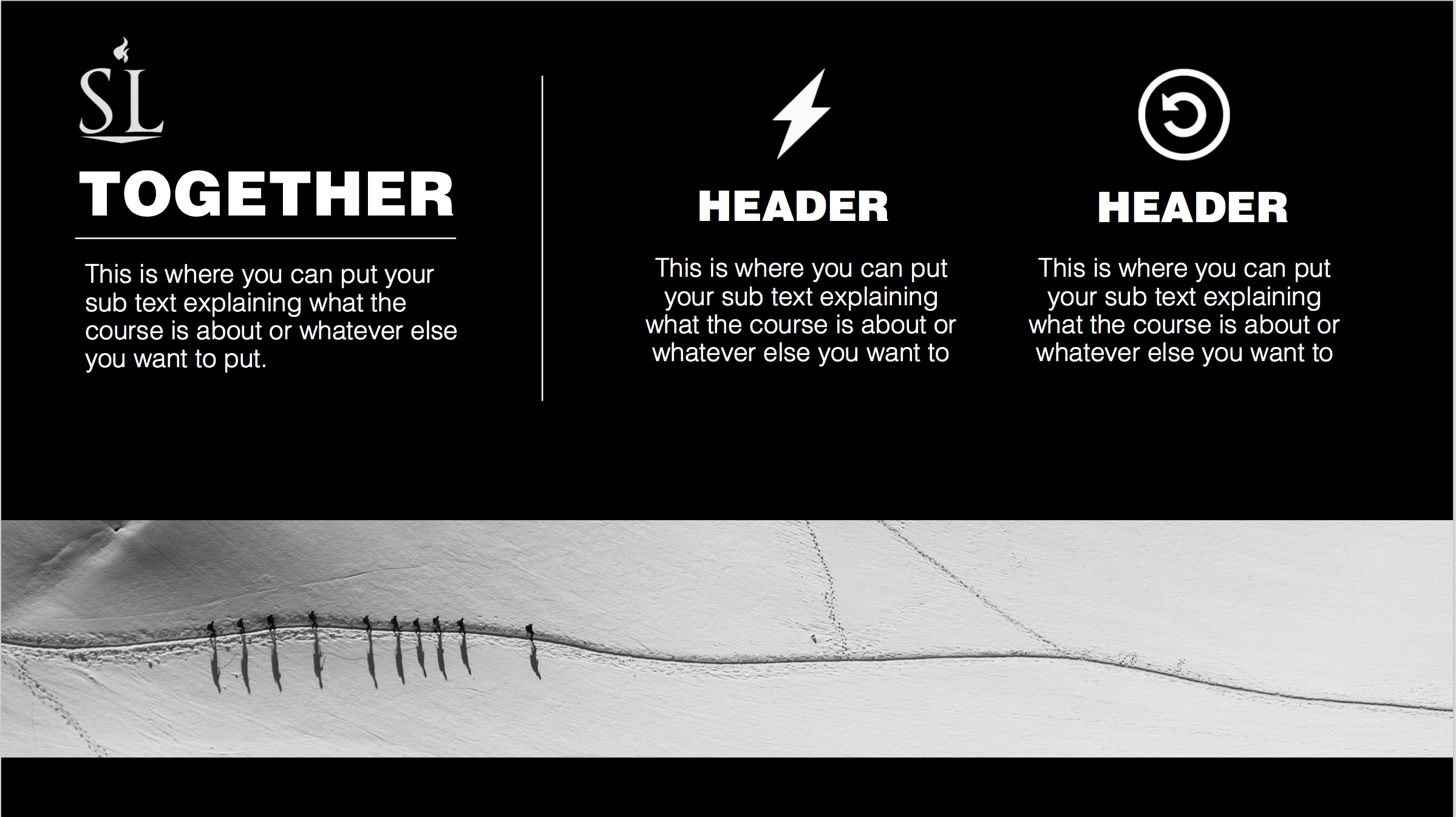 Observações: 

1. A idéia do texto demonstra uma atividade que fará com que você comece a pensar sobre o sexo (fora do contexto do casamento).  Isso, como temos visto, é PECADO de acordo com Deus.
2. Nós jamais deveríamos brincar com fogo.
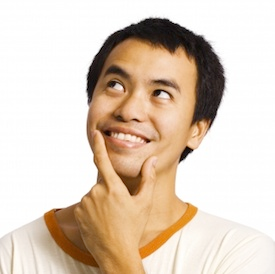 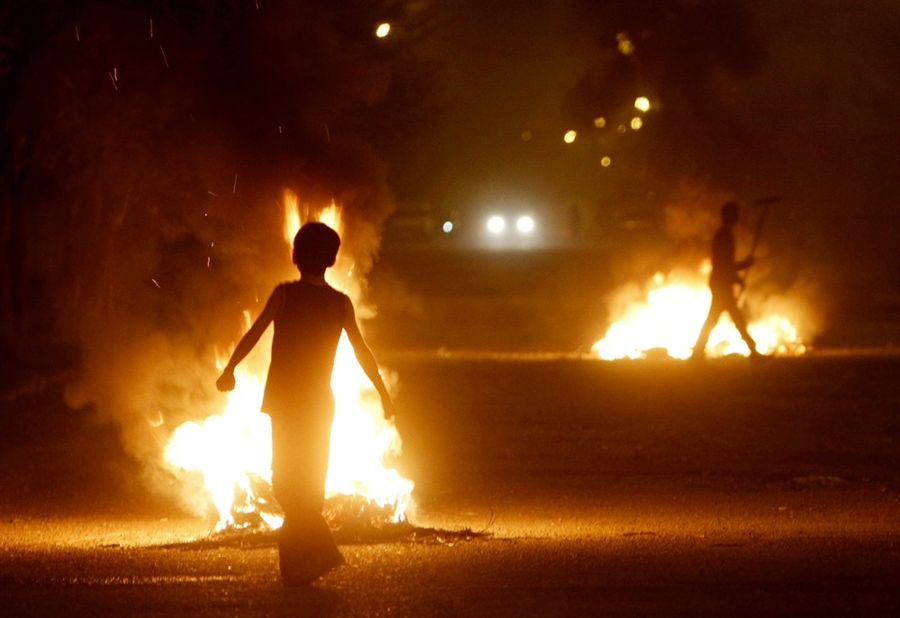 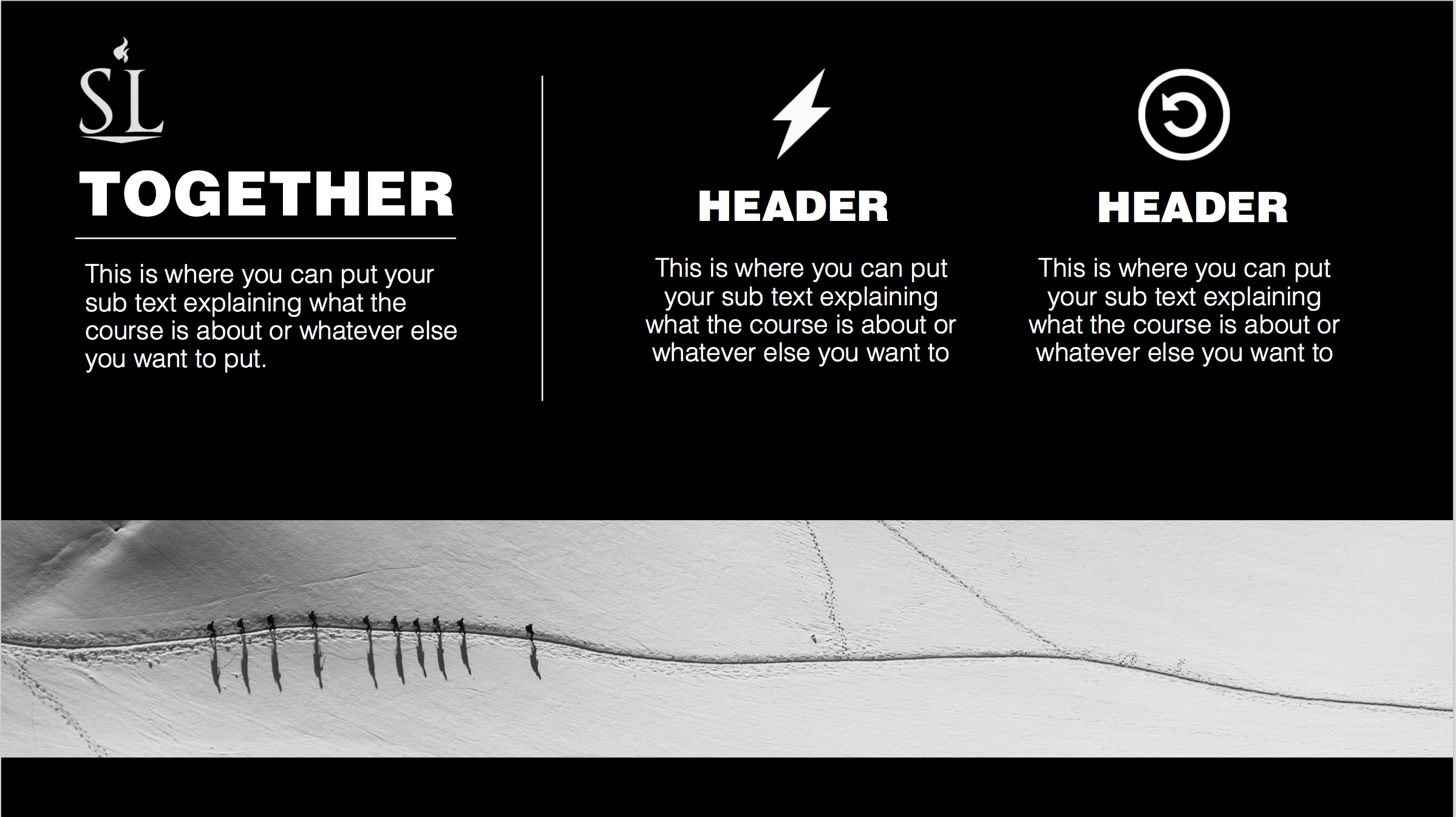 Cântico de Cânticos 2:7
Mulheres de Jerusalém, eu as faço jurar pelas gazelas e pelas corças do campo: não despertem nem provoquem o amor enquanto ele não o quiser.
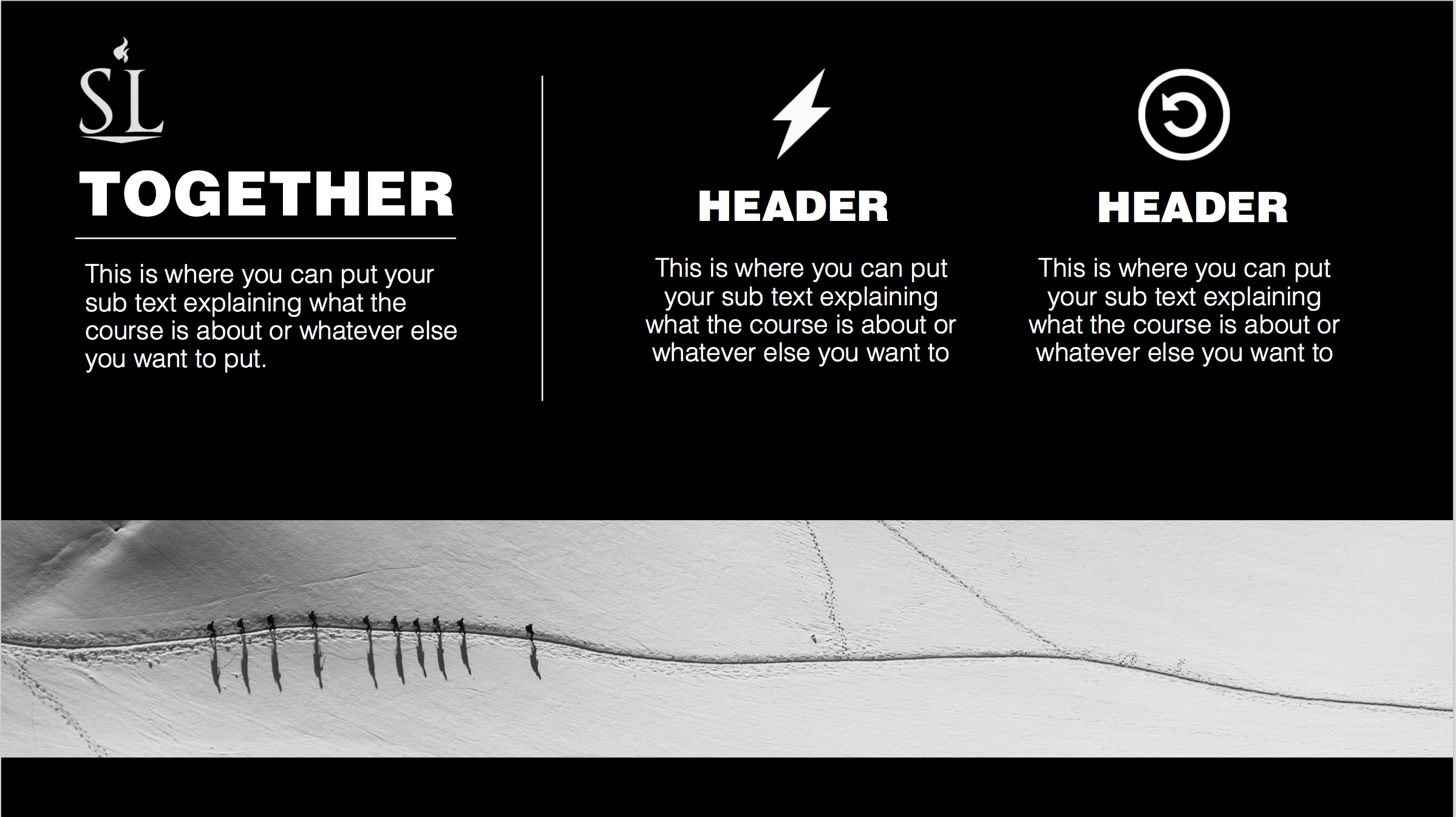 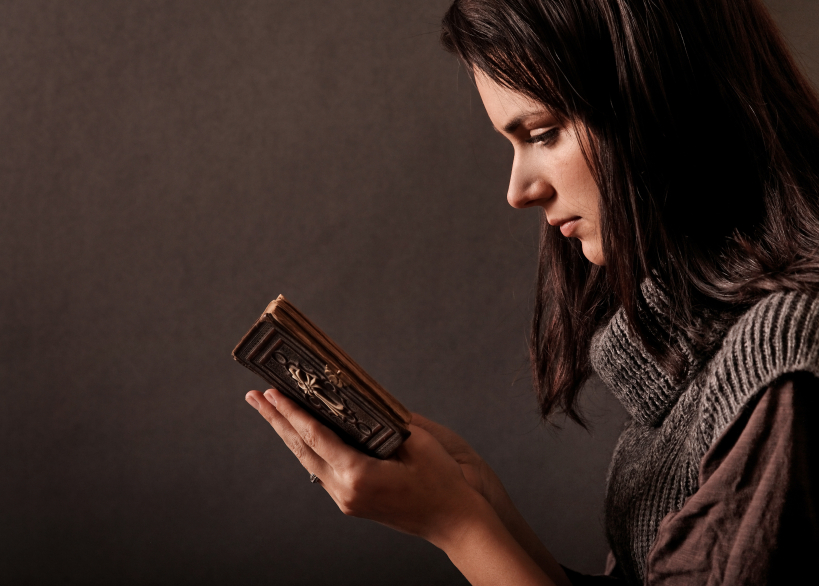 1.  As Regras Bíblicas
1.  Evite a IMMORALIDADE. (1 Cor. 10.8)
2. Evite qualquer “MENÇÃO” de Imoralidade.
3.  Evite a LASCÍVIA sexual. (Mt 5.28)
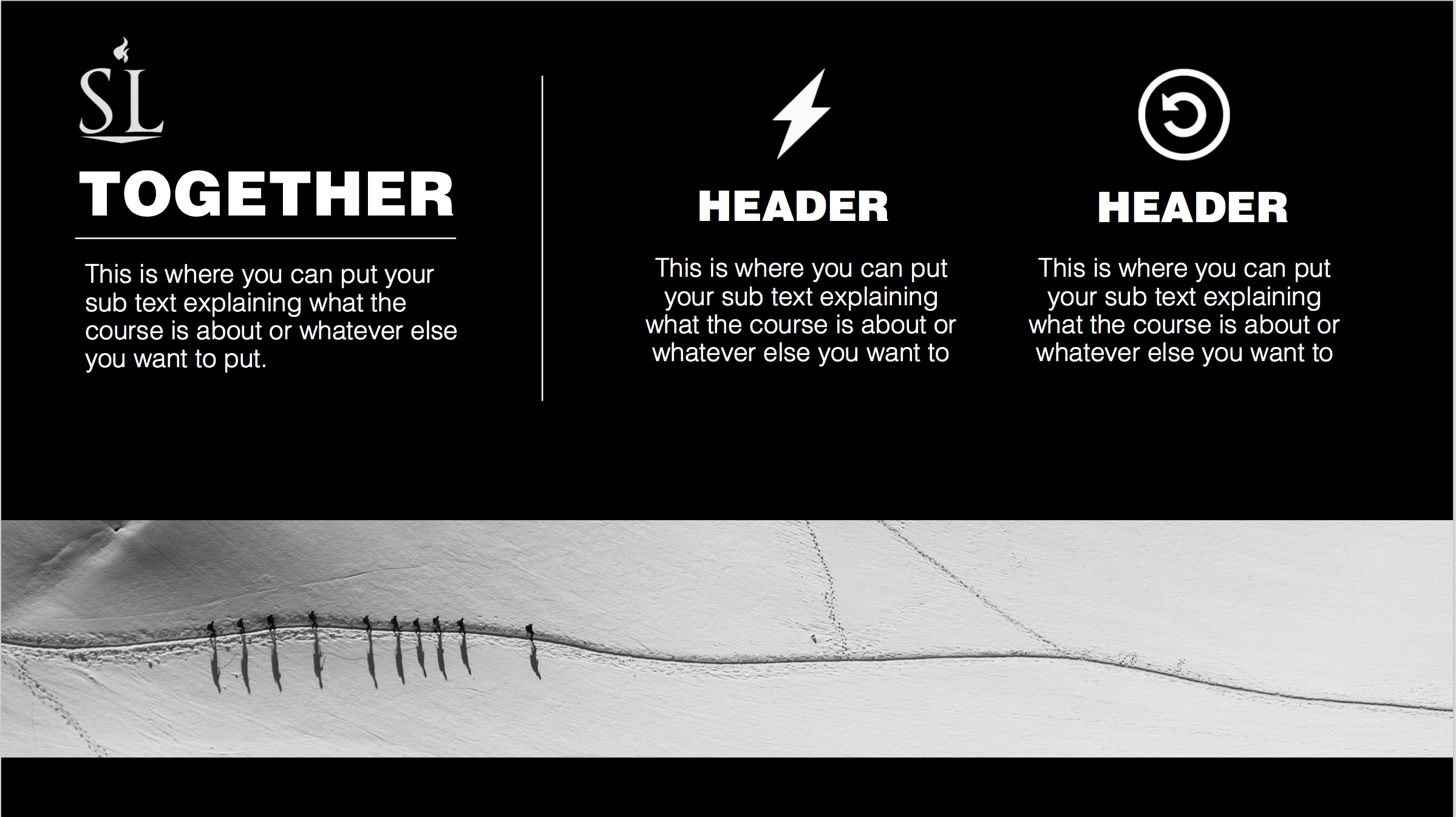 Mateus 5:27-28
“Vocês ouviram o que foi dito: ‘Não adulterarás’.  Mas eu lhes digo: Qualquer que olhar para uma mulher para desejá-la, já cometeu adultério com ela no seu coração.”
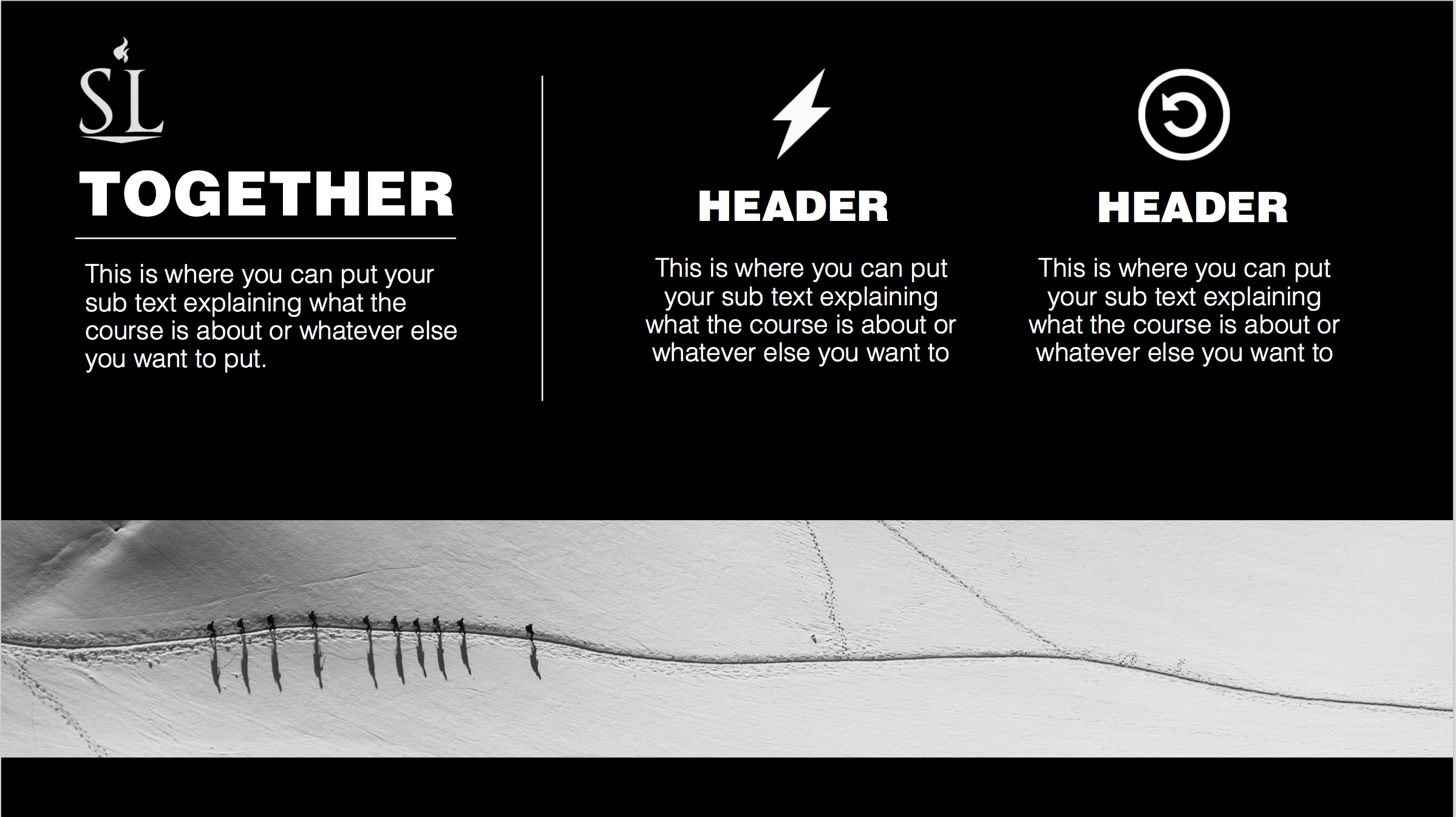 Observações:
1. PORNOGRAFIA é uma “alegria ladrão”. Ela irá roubar a sua alegria conjugal e deixará apenas uma satisfação física temporária.

2. Quando alguém se veste de forma imprópria, devemos olhar para longe!
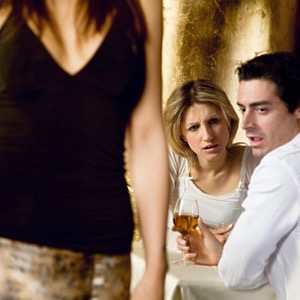 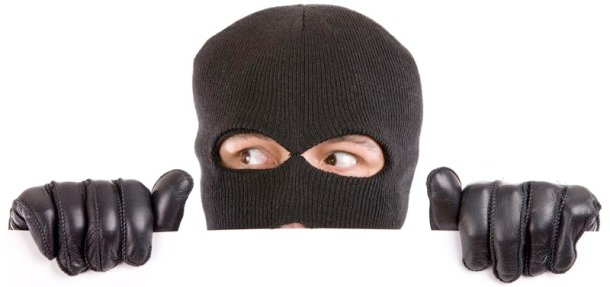 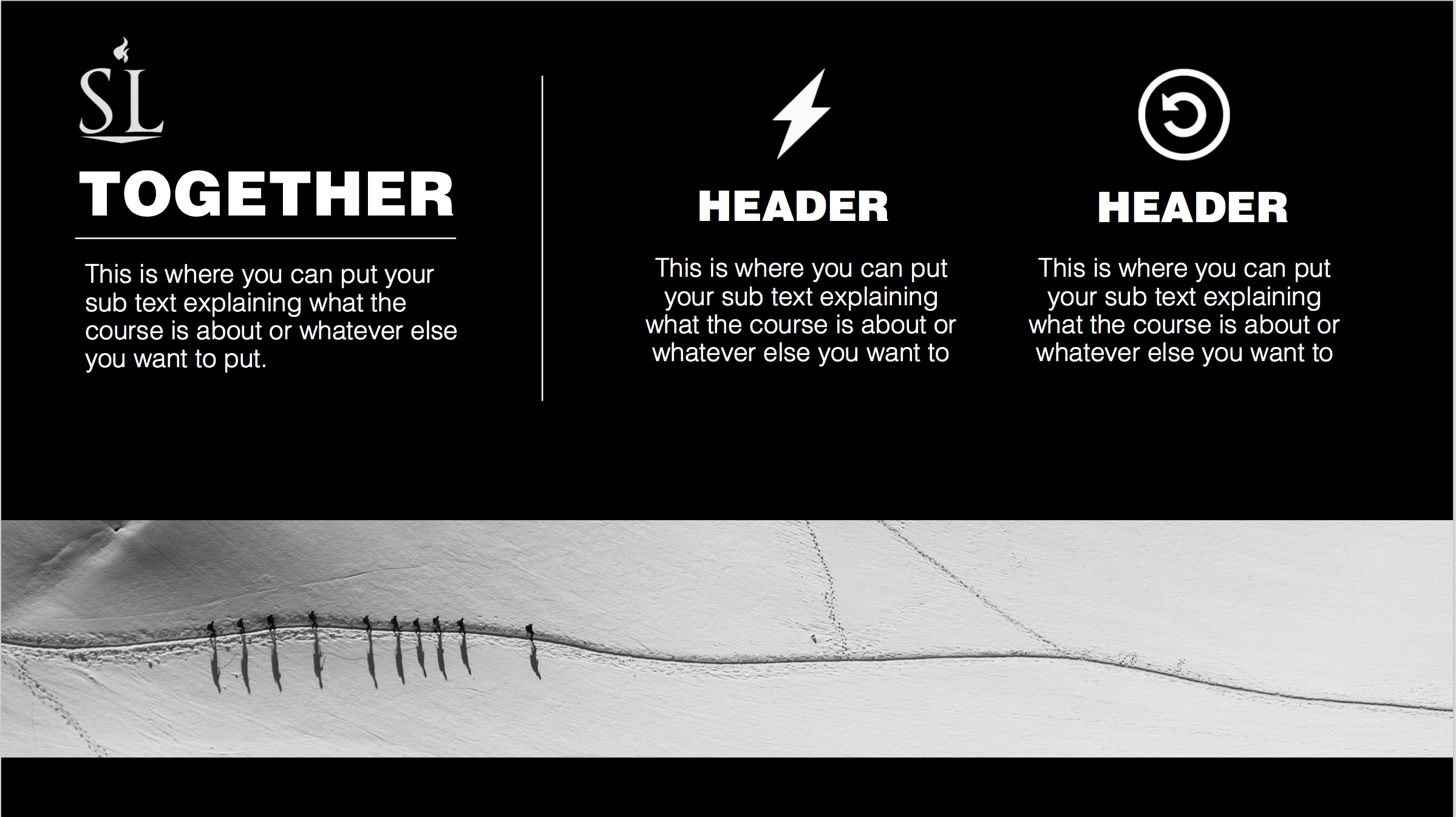 Jó 31:1
“Fiz um acordo com os meus olhos, de não olhar com cobiça para as moças.”
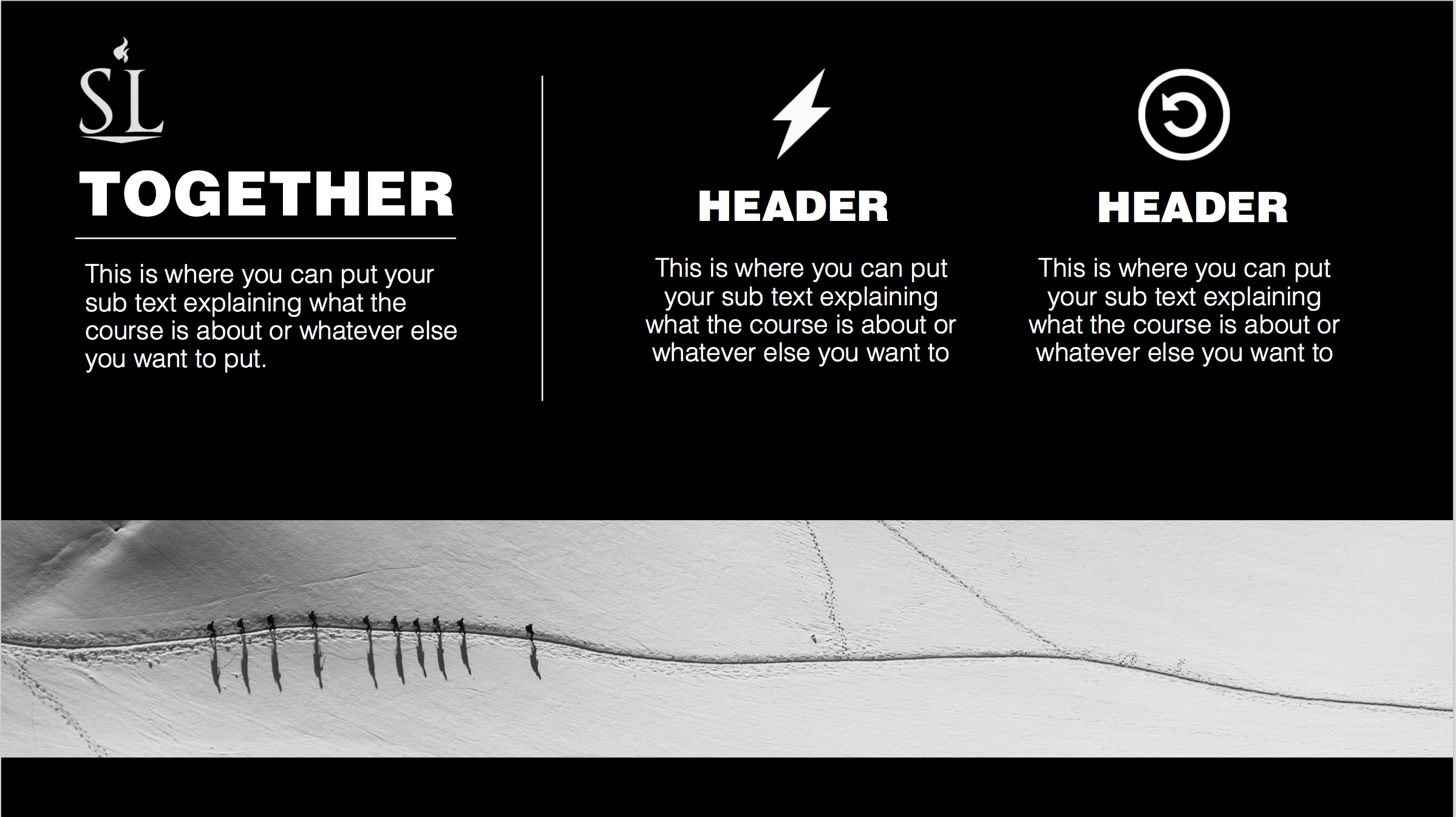 Qual é o objetivo disso tudo?
B
A
Ter um relacionamento permanente, mutualmente agradável, e mutualmente edificante ao longo da sua vida?
Ter uma série de relacionamentos românticos trágicos, e de curta duração?
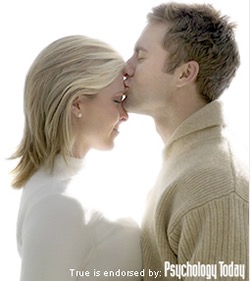 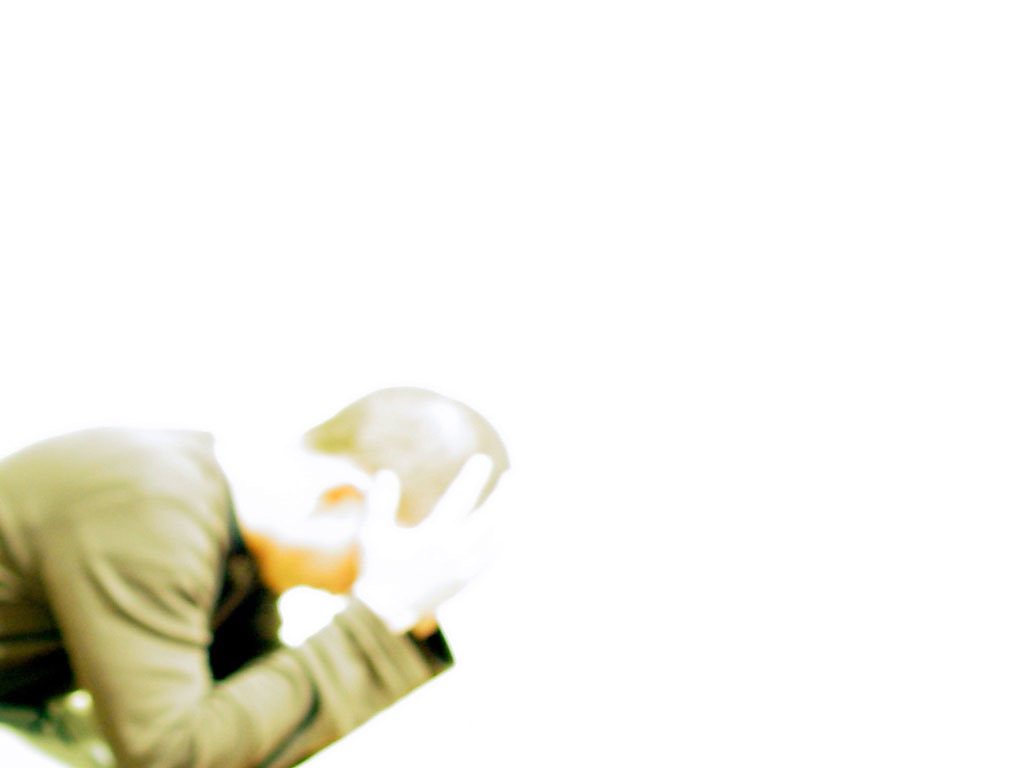 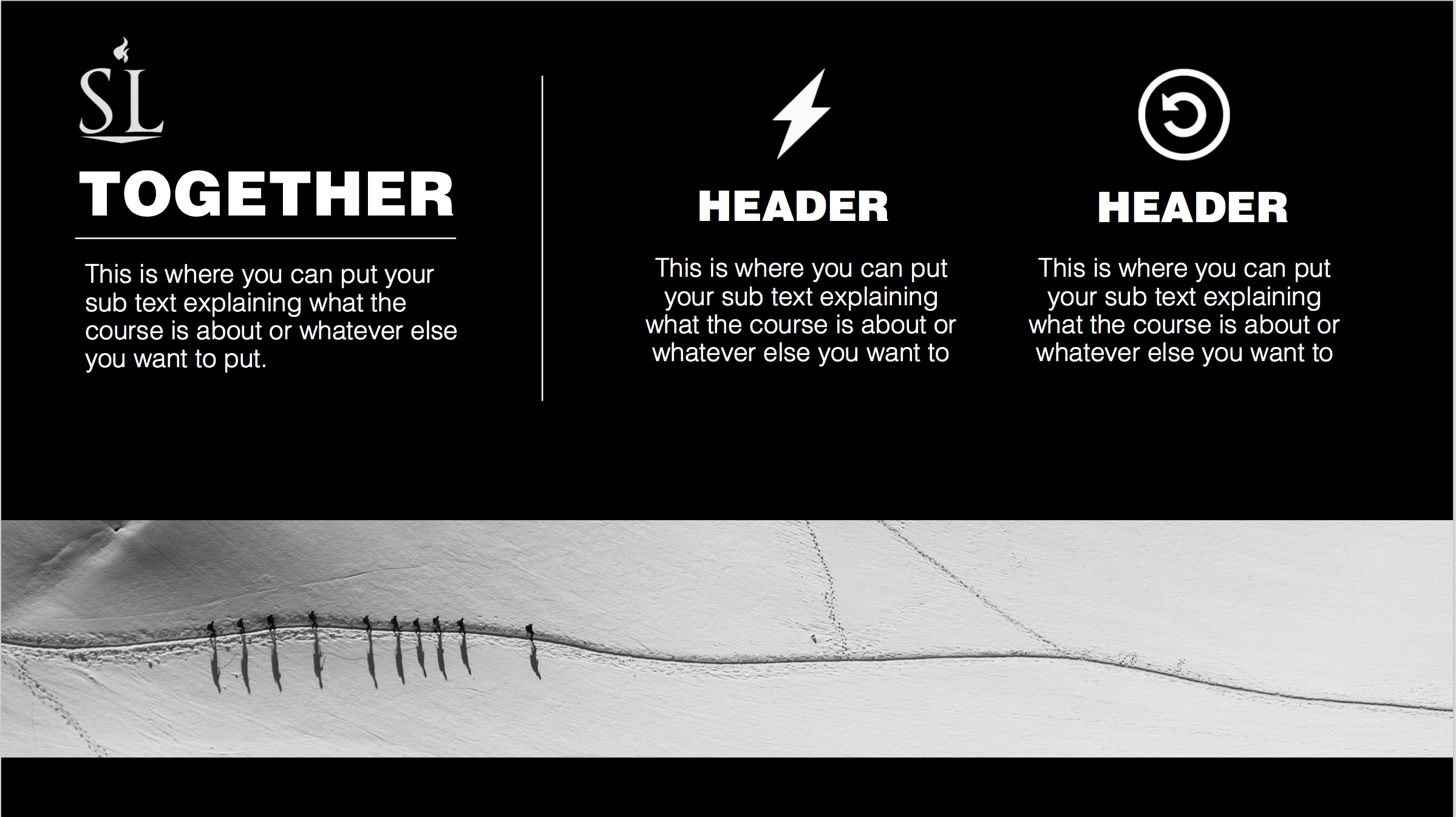 2.  Nossos Pais
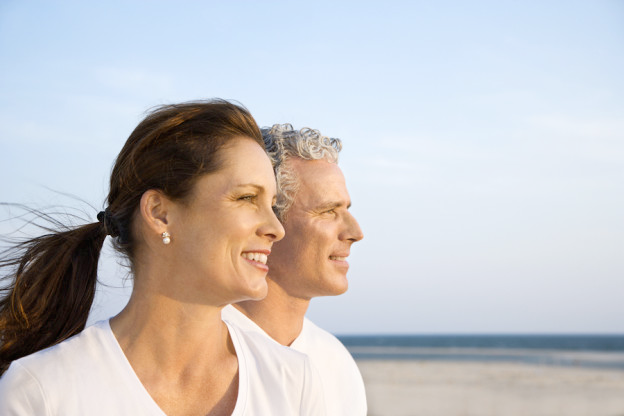 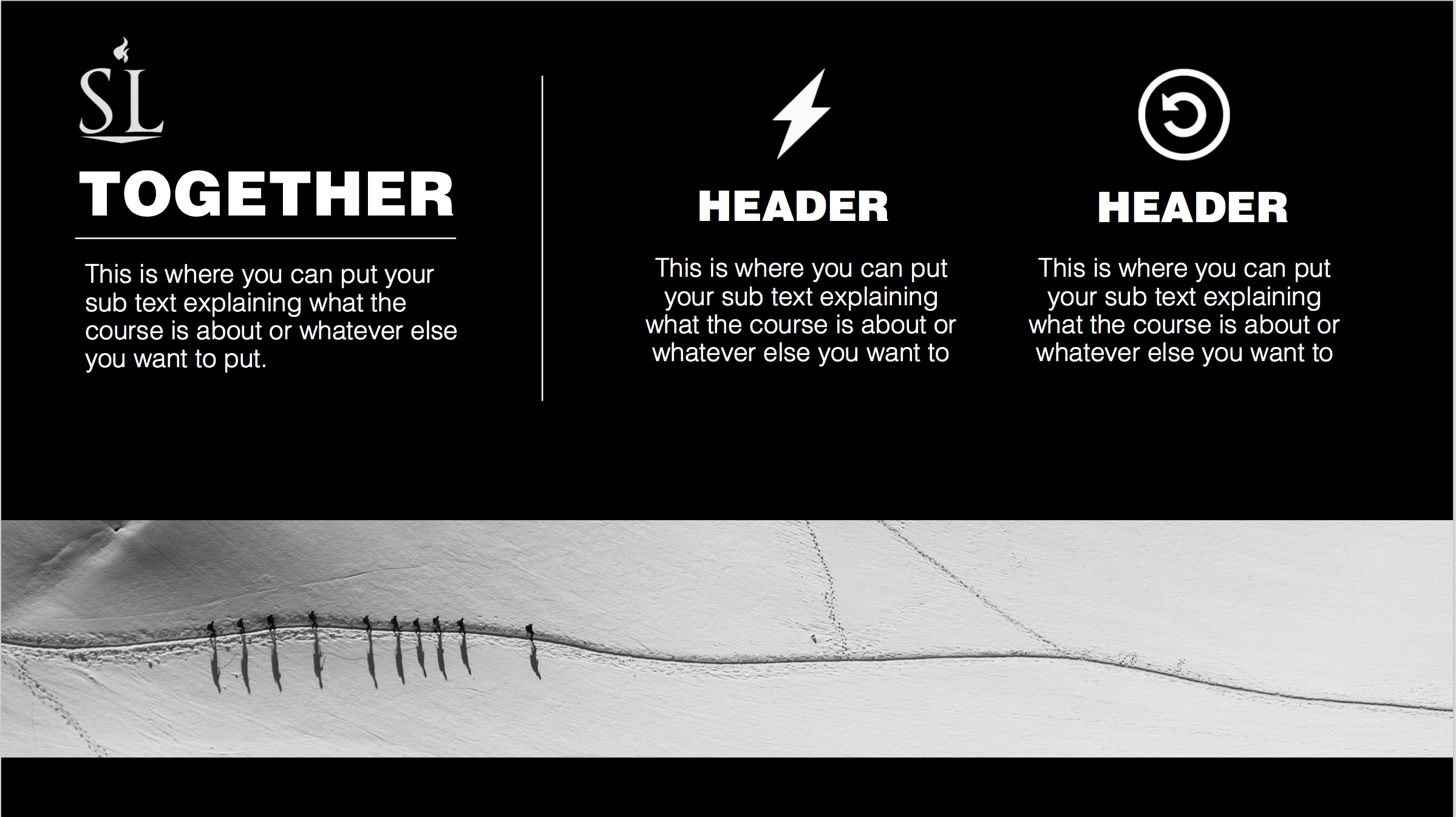 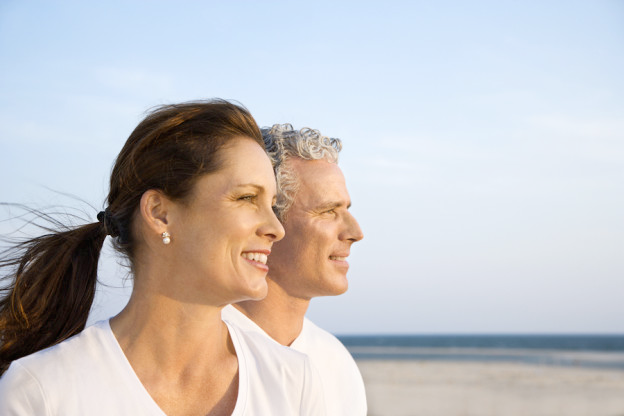 2.  Nossos Pais
2 Principios:
Princípio #1: Enquanto vivemos sob PROVISÃO dos nossos pais, somos obrigados a obedece-los.
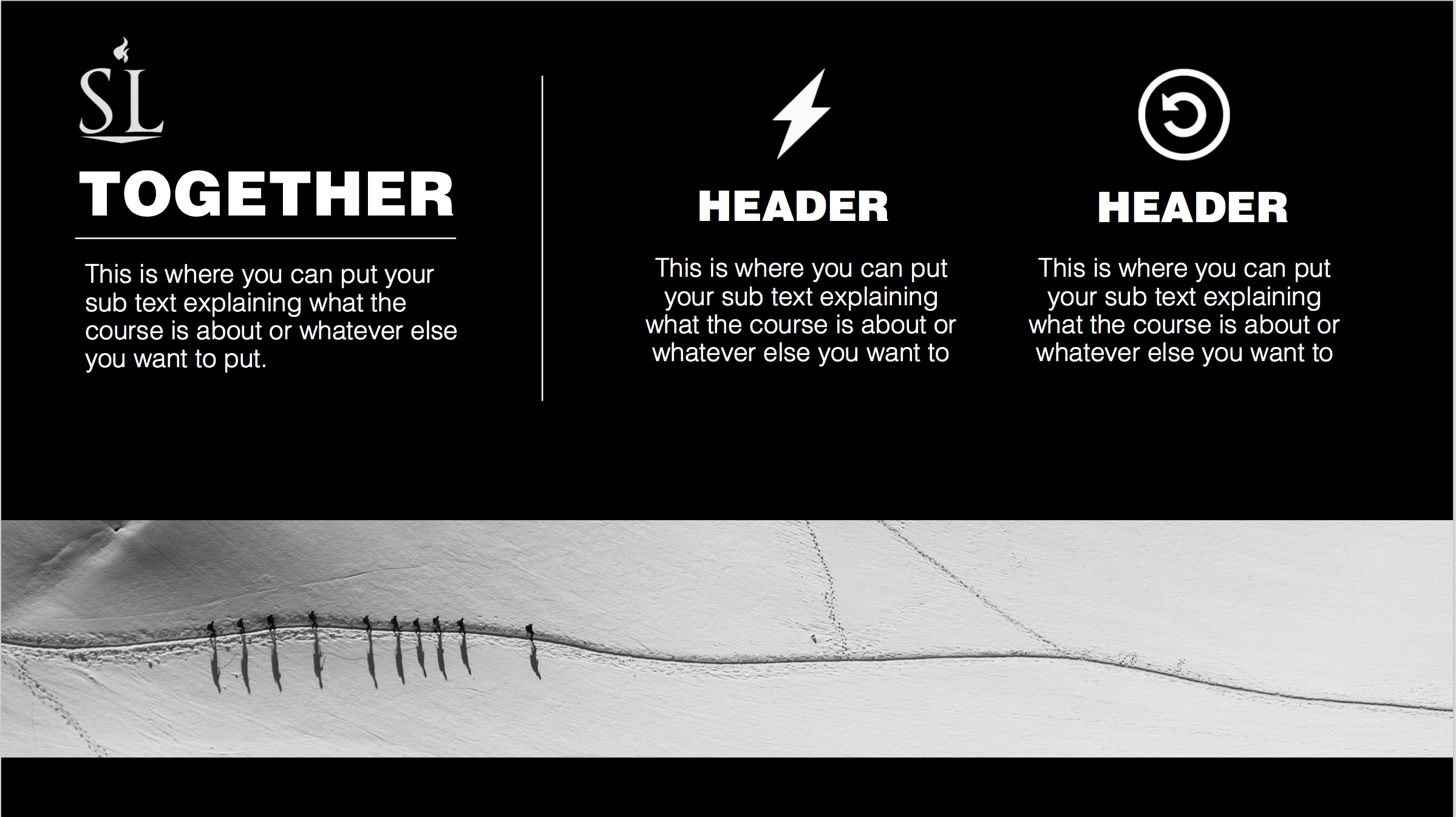 Efésios 6:1
“Filhos, obedeçam a seus pais no Senhor, pois isso é justo.”
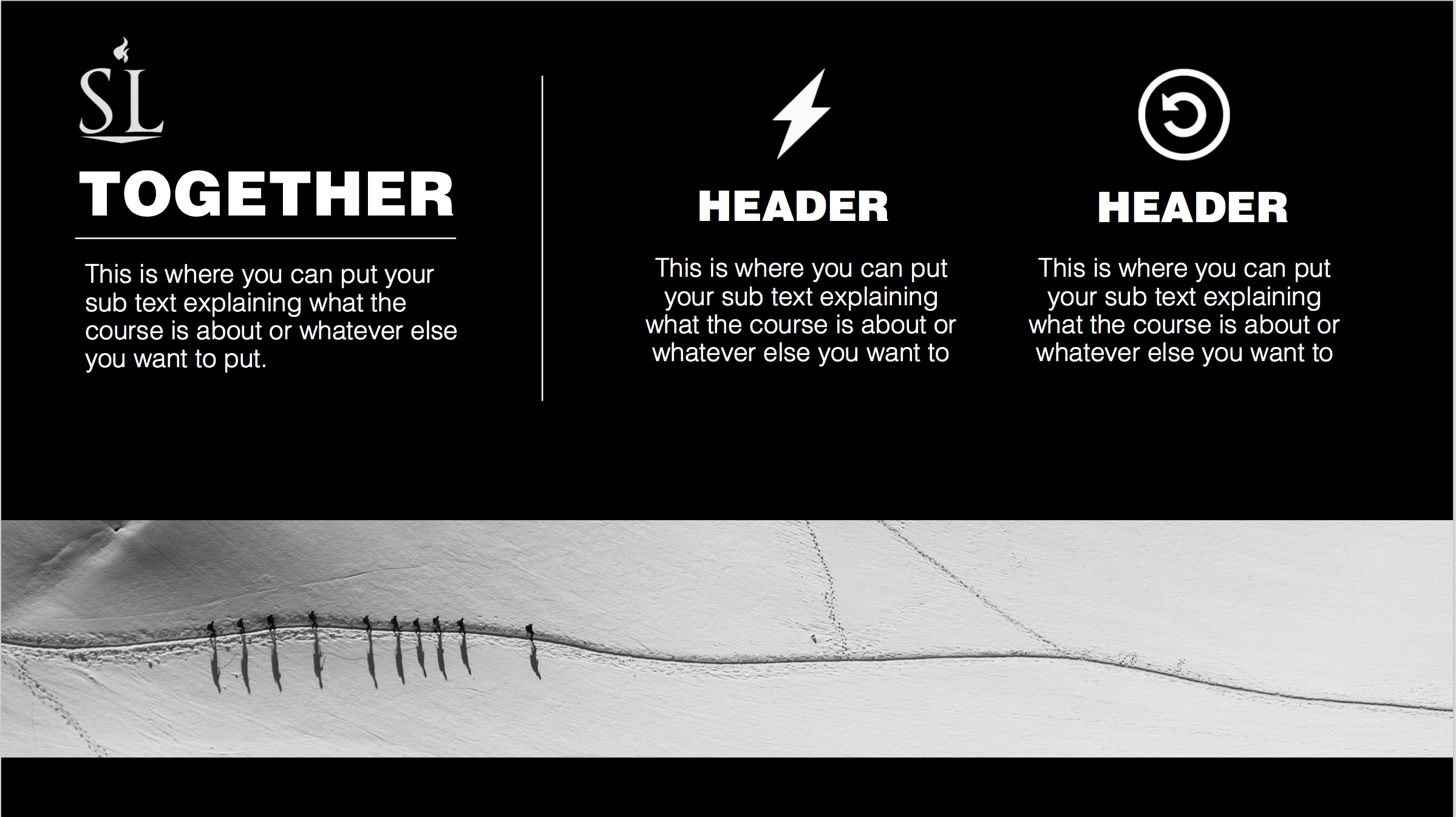 Colossenses 3:20
“Filhos, obedeçam a seus pais em tudo, pois isso agrada ao Senhor.”
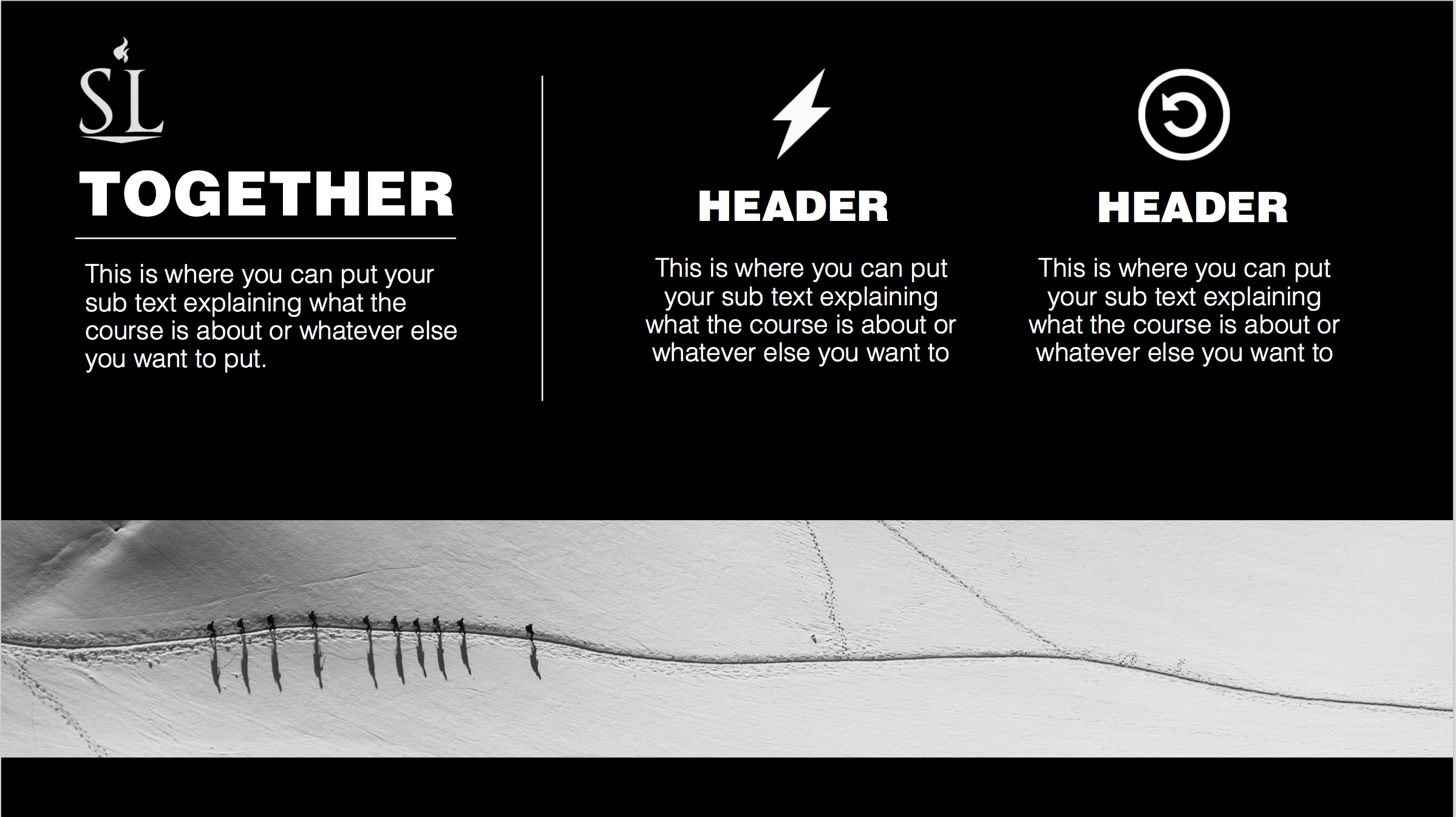 1 Timóteo 3:4
“Ele (Bispo) deve governar bem sua própria família, tendo os filhos sujeitos a ele, com toda a dignidade.”
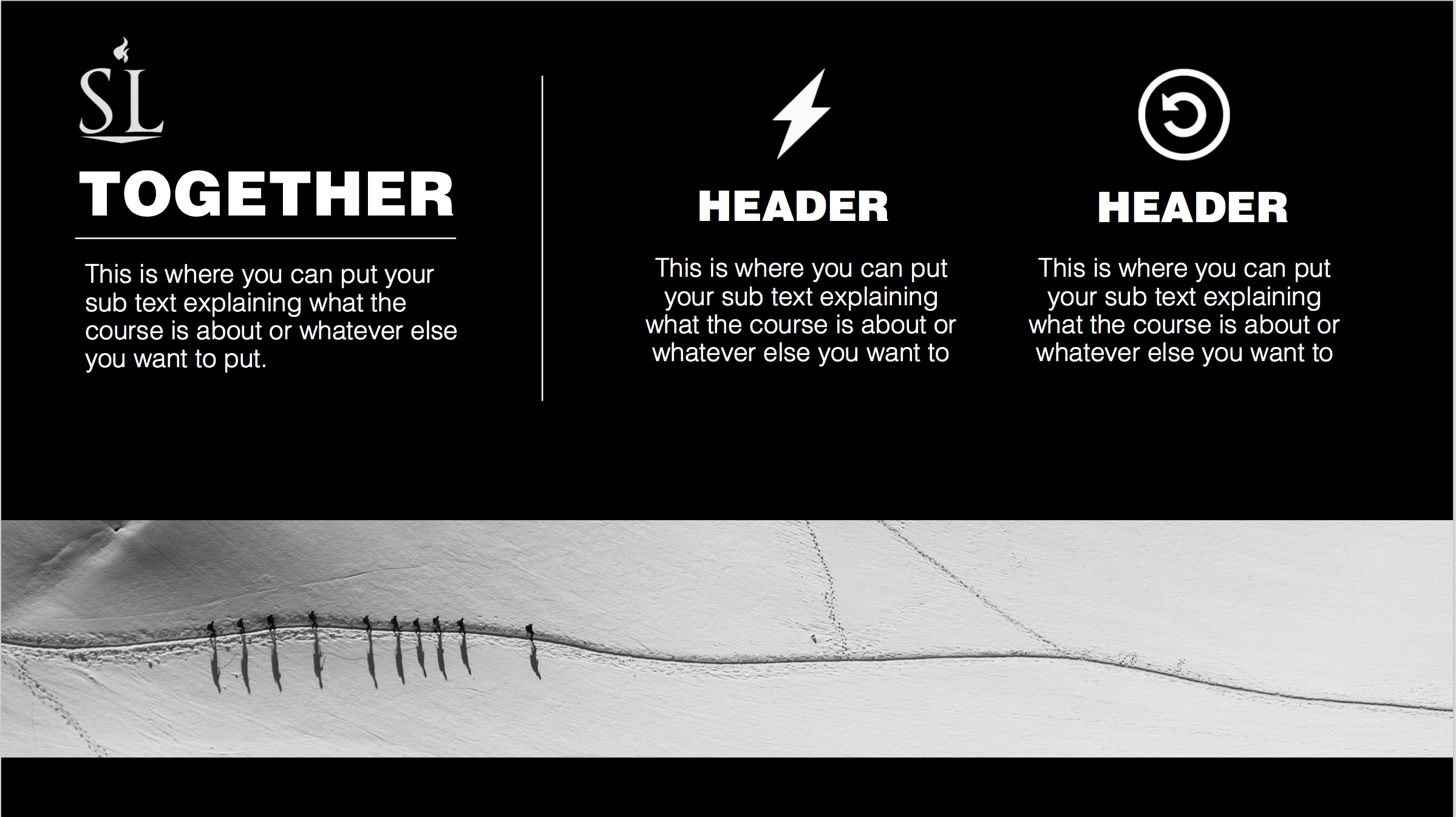 2.  Nossos Pais
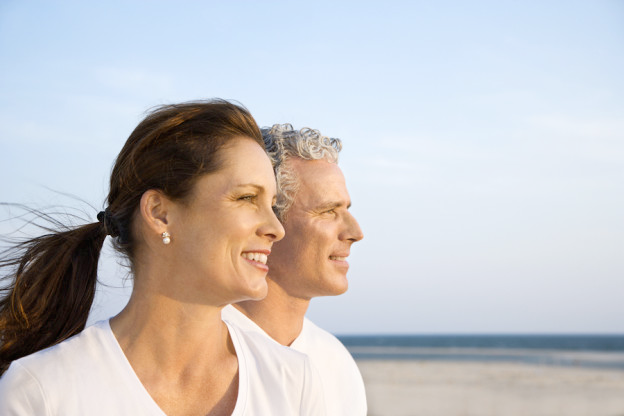 2 Principios:
Princípio #1: Enquanto vivemos sob PROVISÃO dos nossos pais, somos obrigados a obedece-los.
Princípio #2: É sábio ouvir os conselhos de seus pais, e tolice ignorá-los.
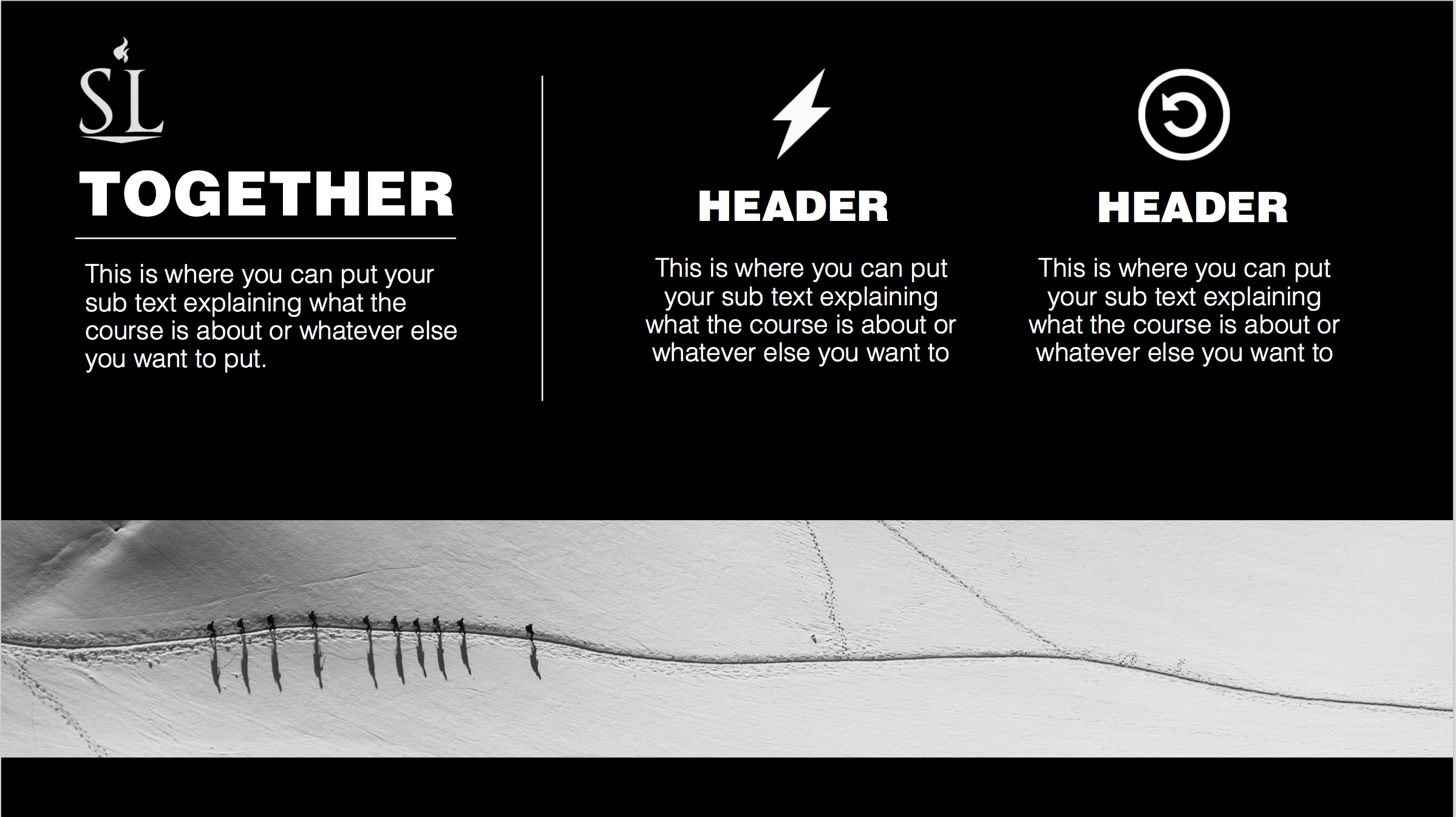 Provérbios 1:8-9
Ouça, meu filho, a instrução de seu pai, e não despreze o ensino de sua mãe. Eles serão um enfeite para a sua cabeça, um adorno para o seu pescoço.
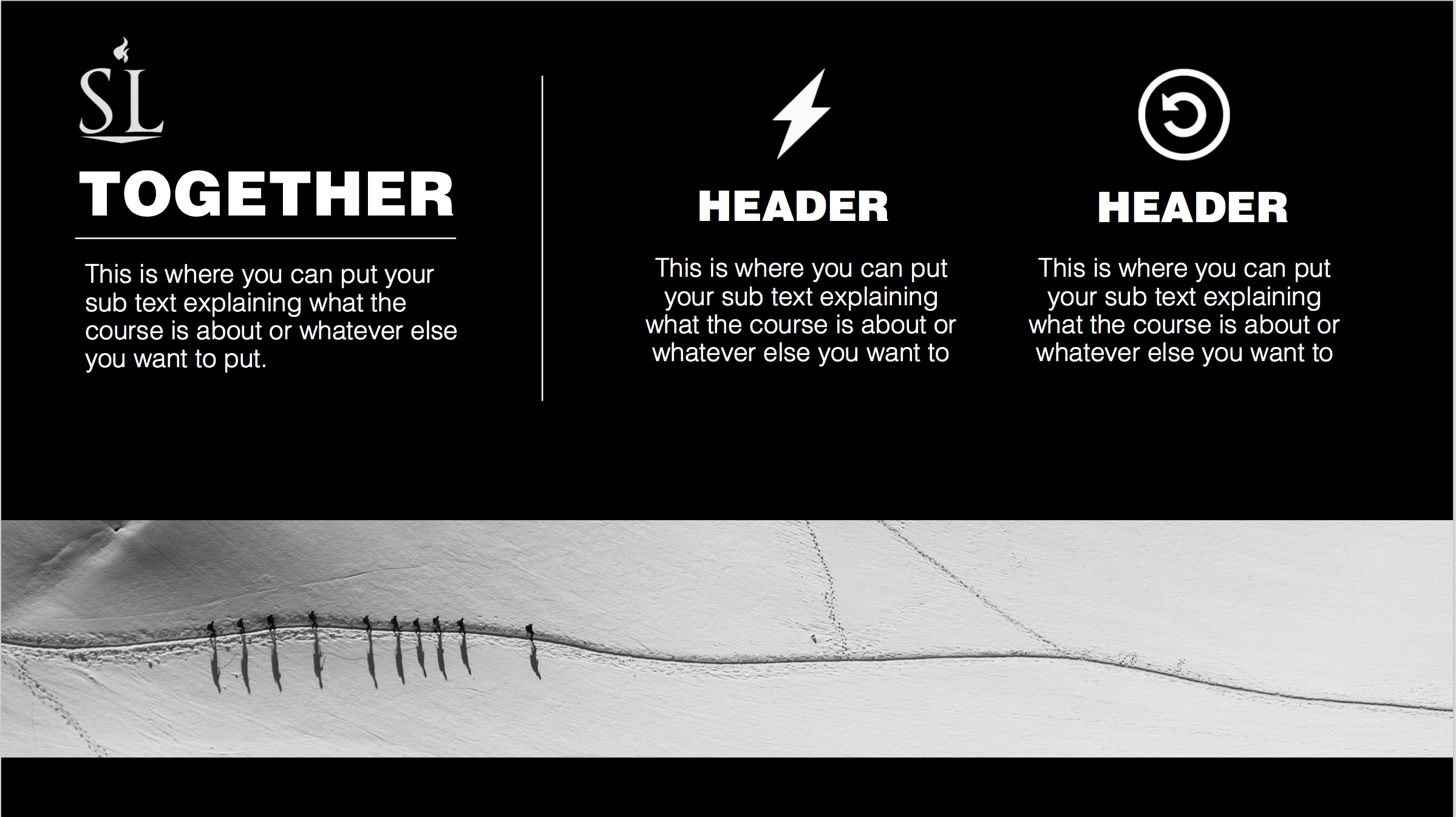 Provérbios 10:1
“O filho sábio dá alegria ao pai; o filho tolo dá tristeza à mãe.”
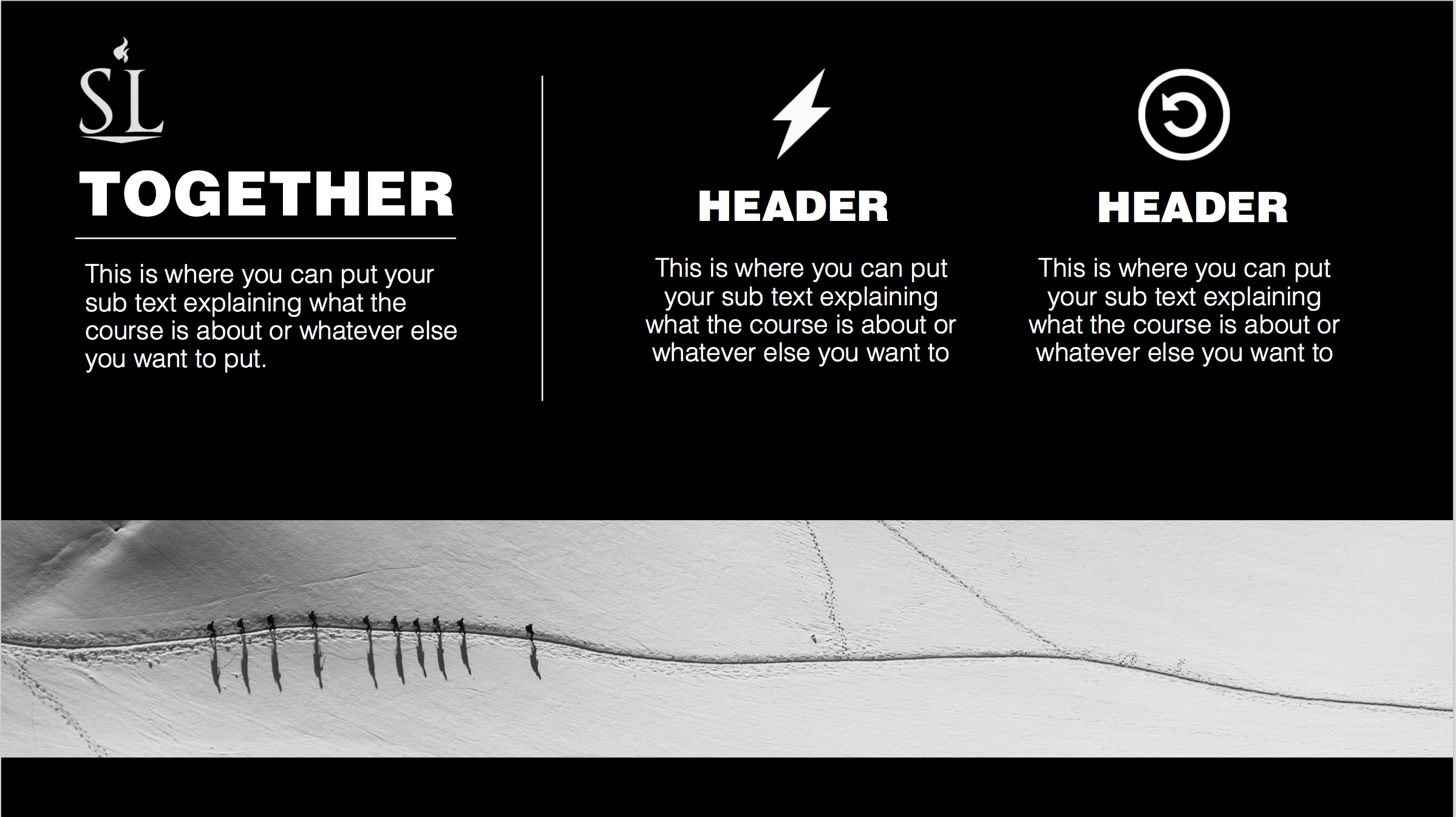 Provérbios 15:5
“O insensato faz pouco caso da disciplina de seu pai, mas quem acolhe a repreensão revela prudência.”
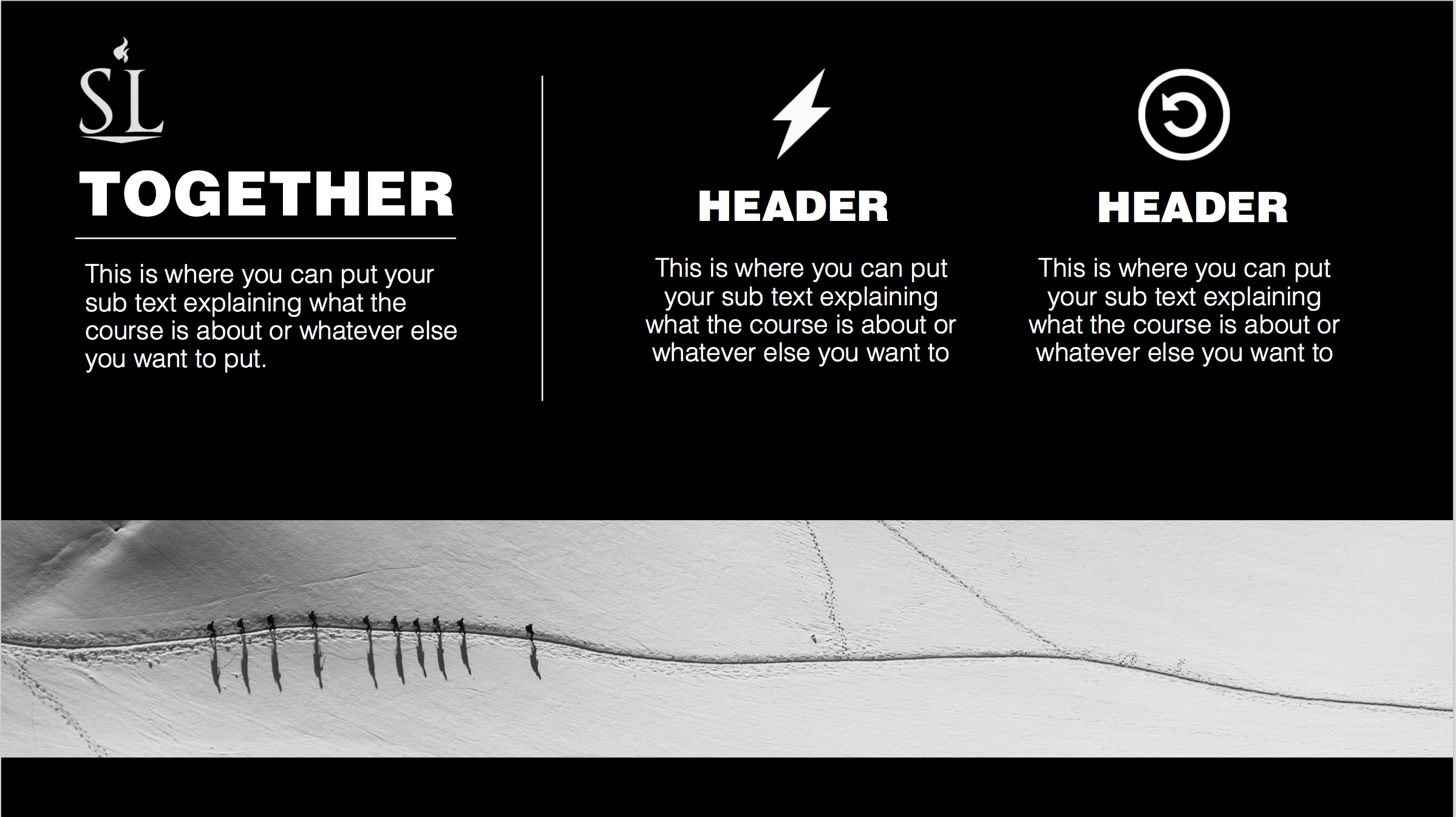 2.  Nossos Pais
Um romance proíbido é emocionante!
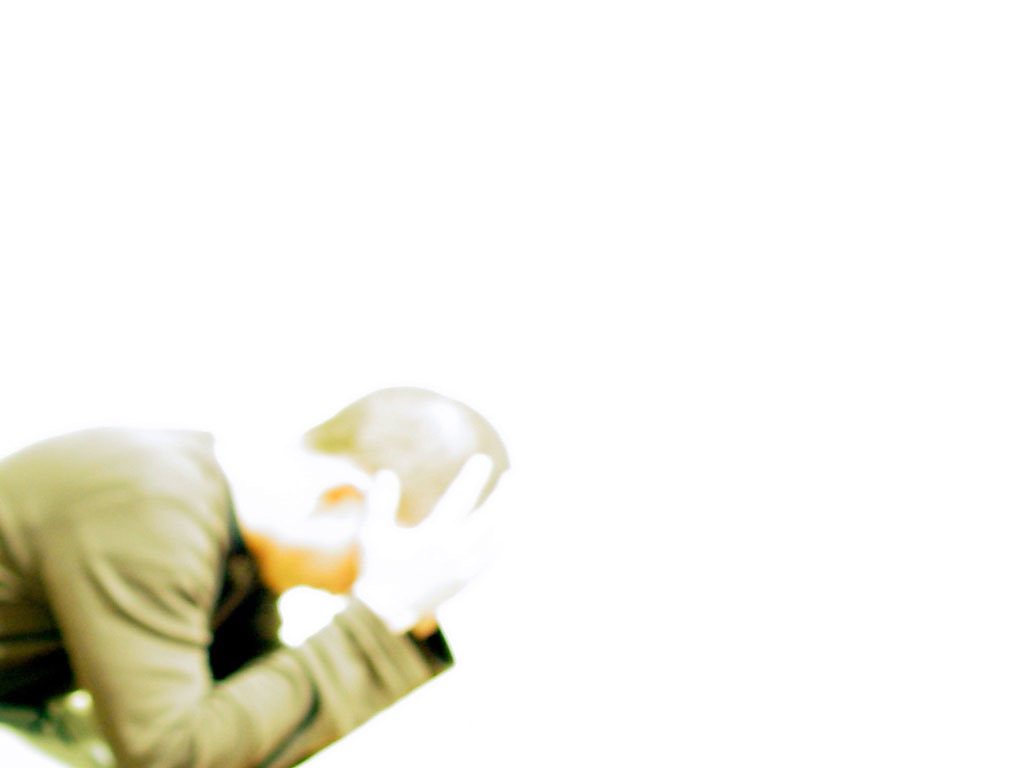 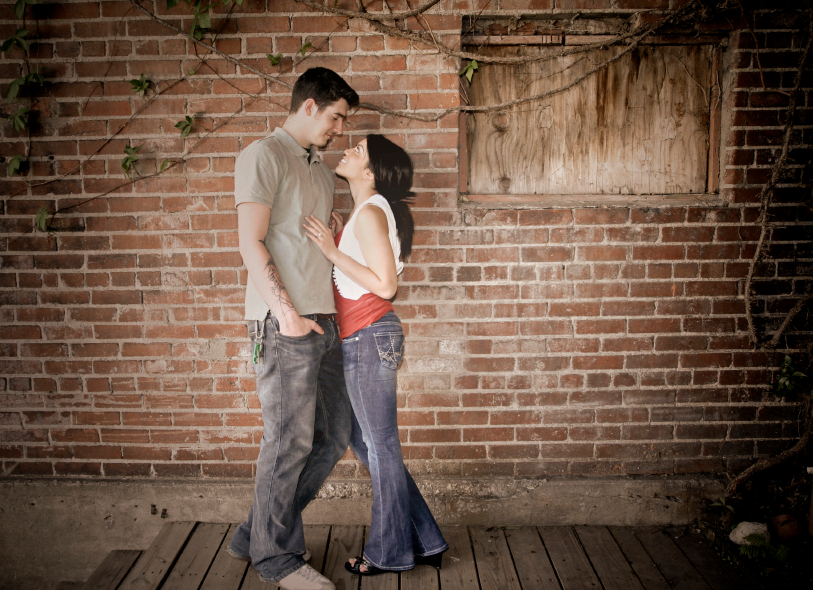 Mas sempre termina em tragédia
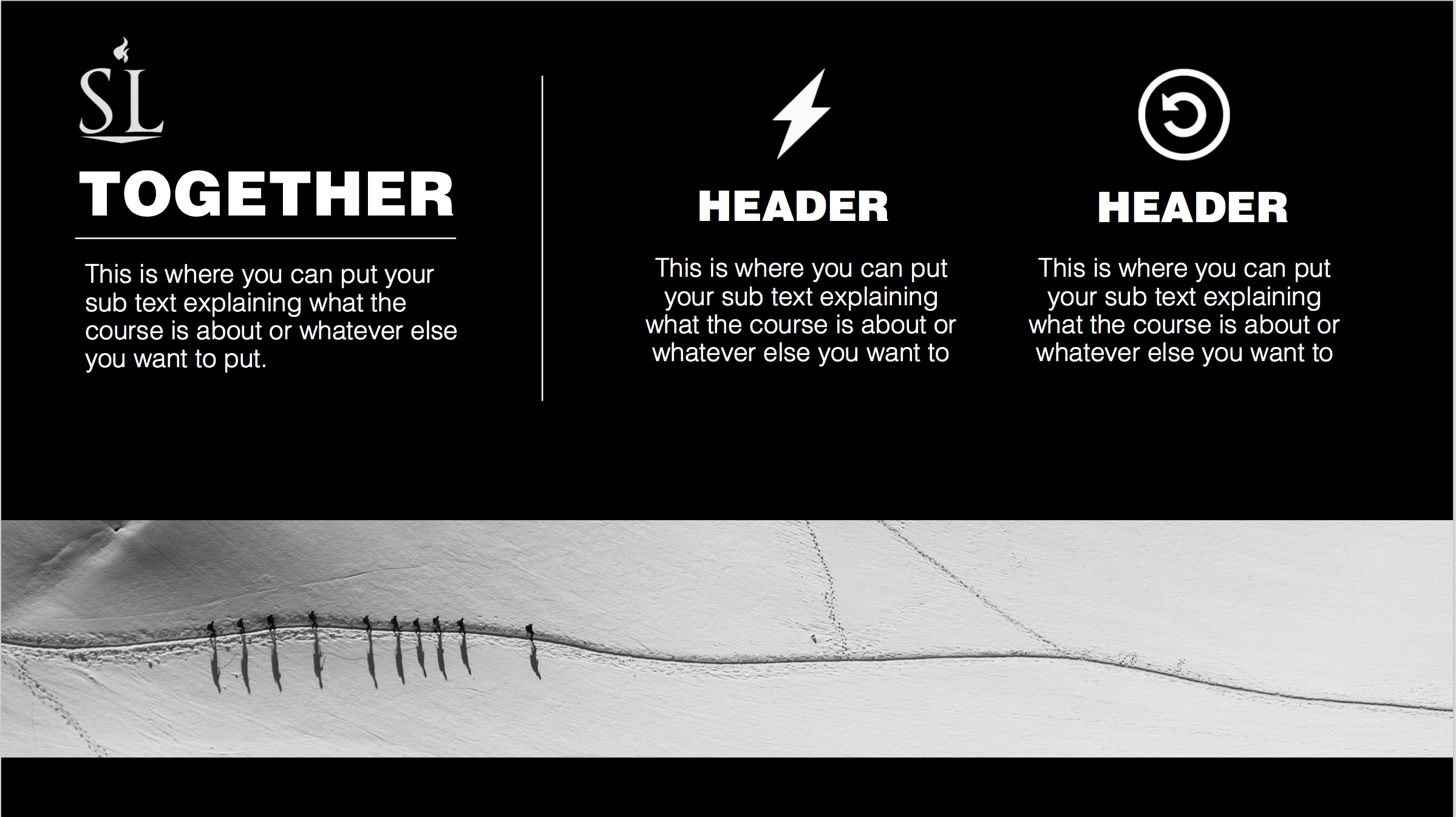 Qual é o objetivo disso tudo?
B
A
Ter um relacionamento permanente, mutualmente agradável, e mutualmente edificante ao longo da sua vida?
Ter uma série de relacionamentos românticos trágicos, e de curta duração?
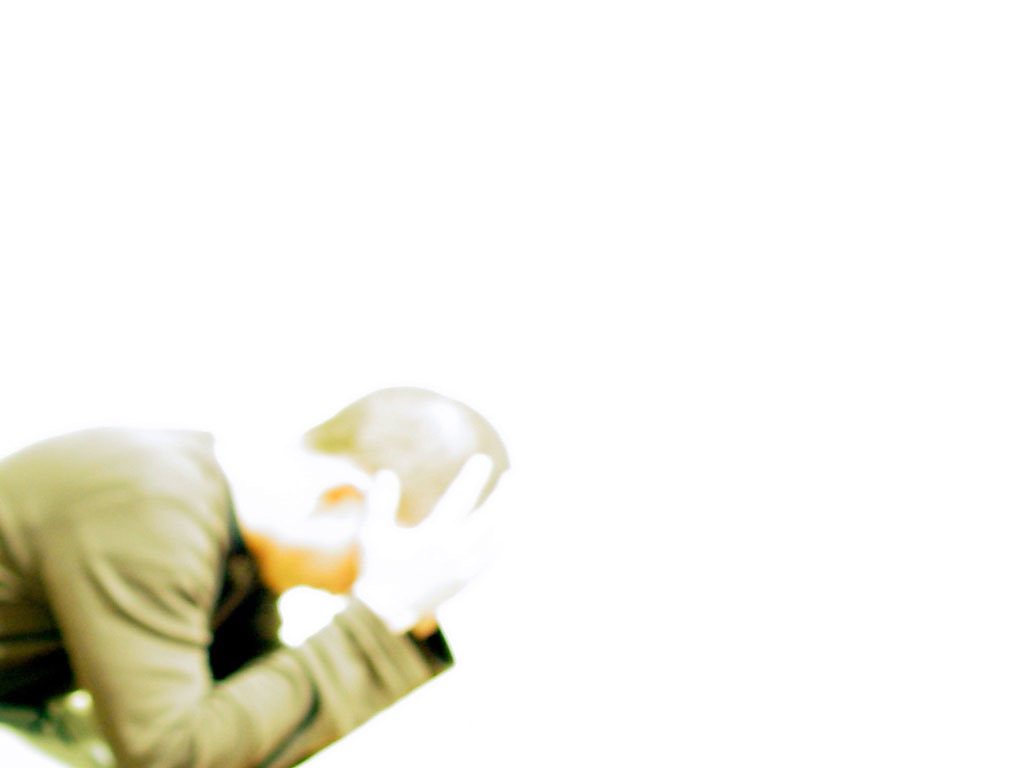 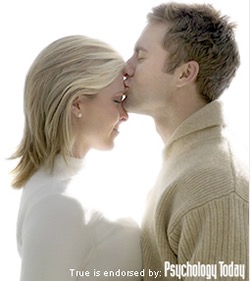 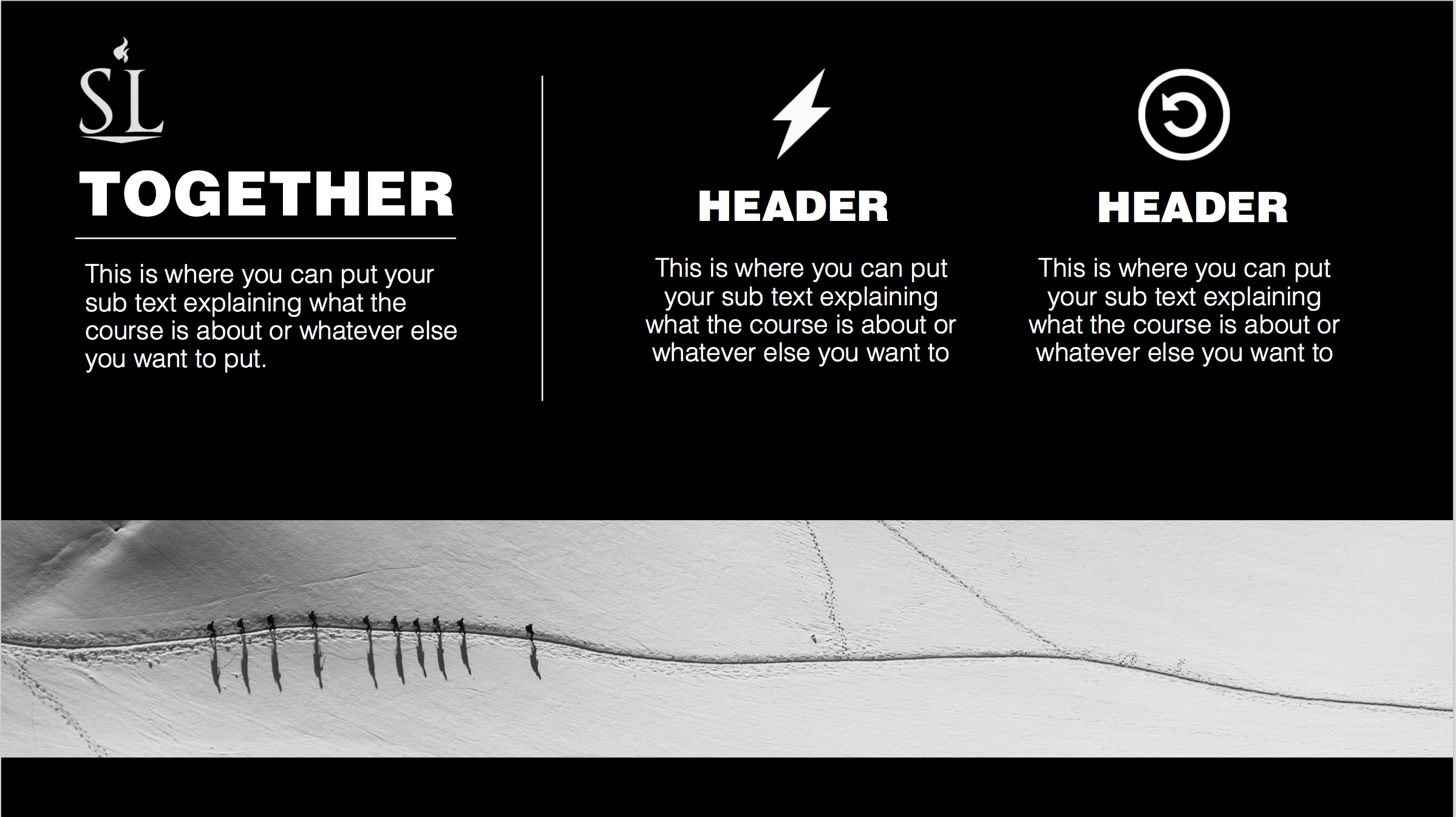 A Sabedoria Bíblica
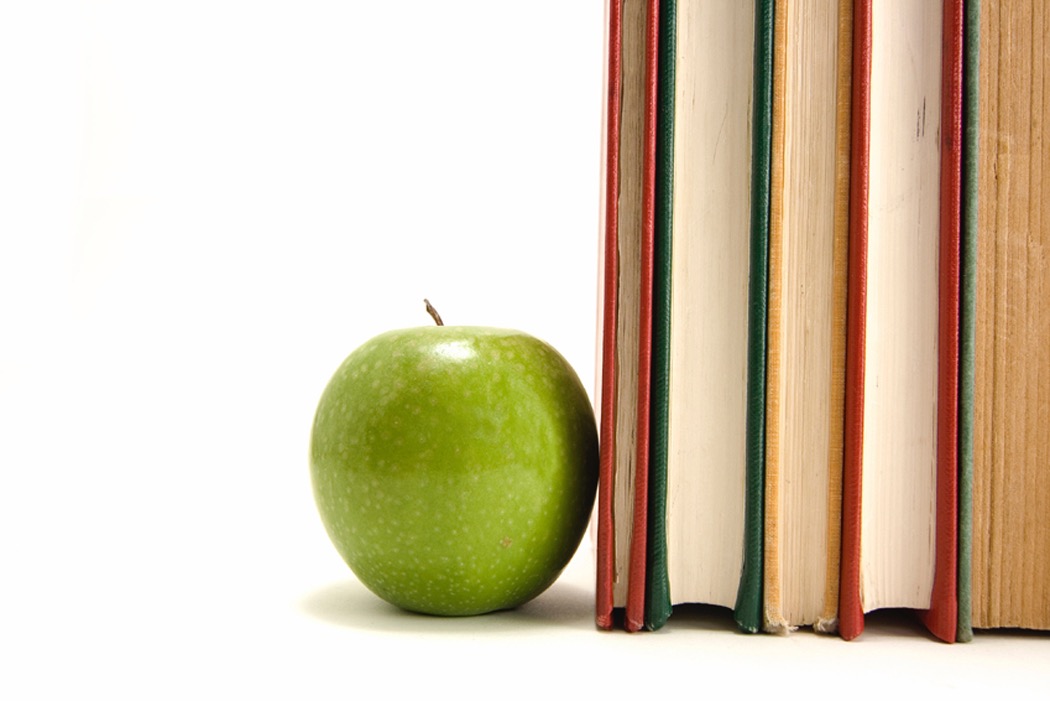 3 tipos de atração:

1. Atração FÍSICA

2. Atração pela PERSONALIDADE

3. Atração pelo CARÁTER
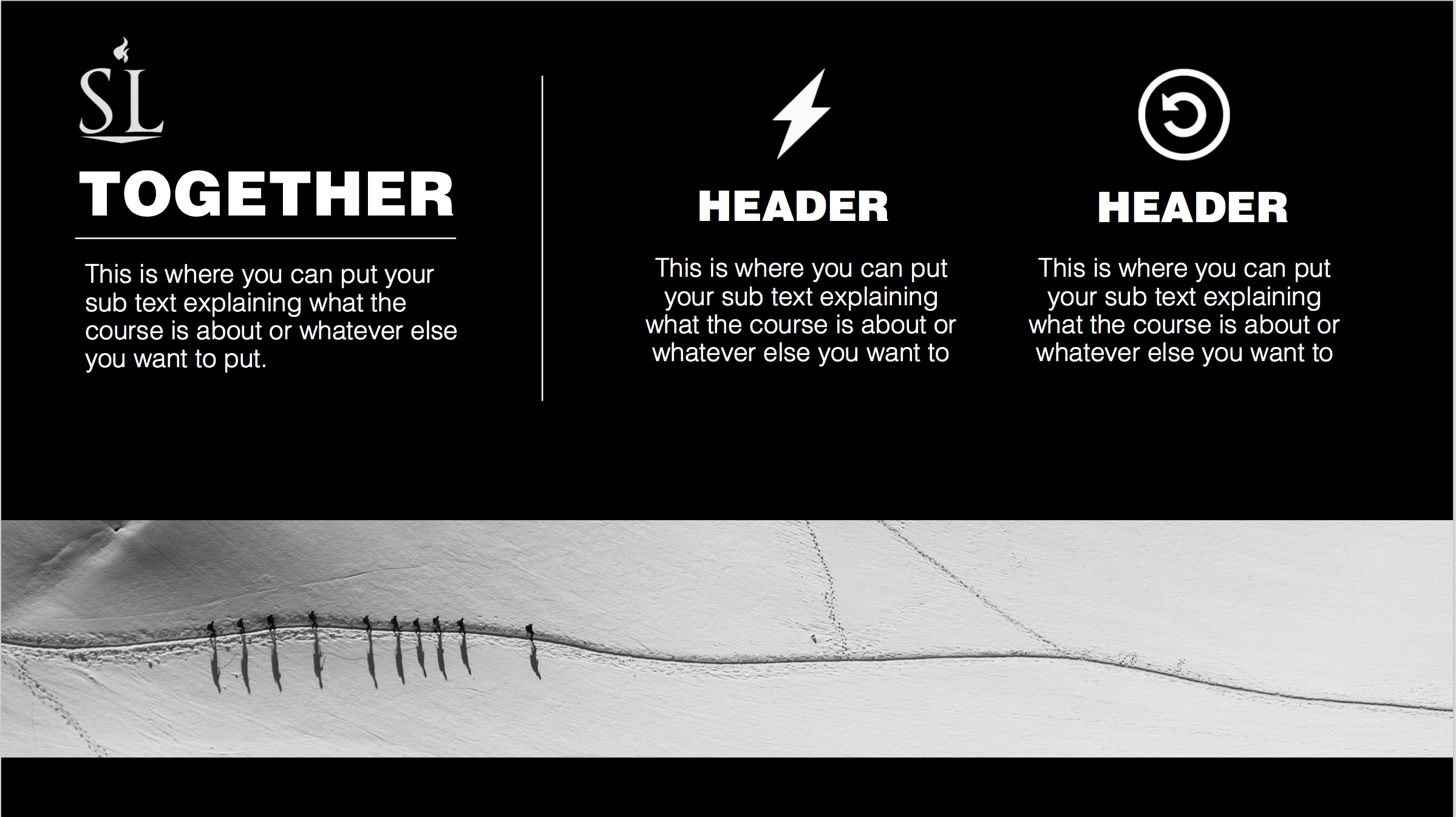 Atração de Caráter
Atração Física
A Ordem de Importância
Atração de Personalidade
A Ordem Cronológica:
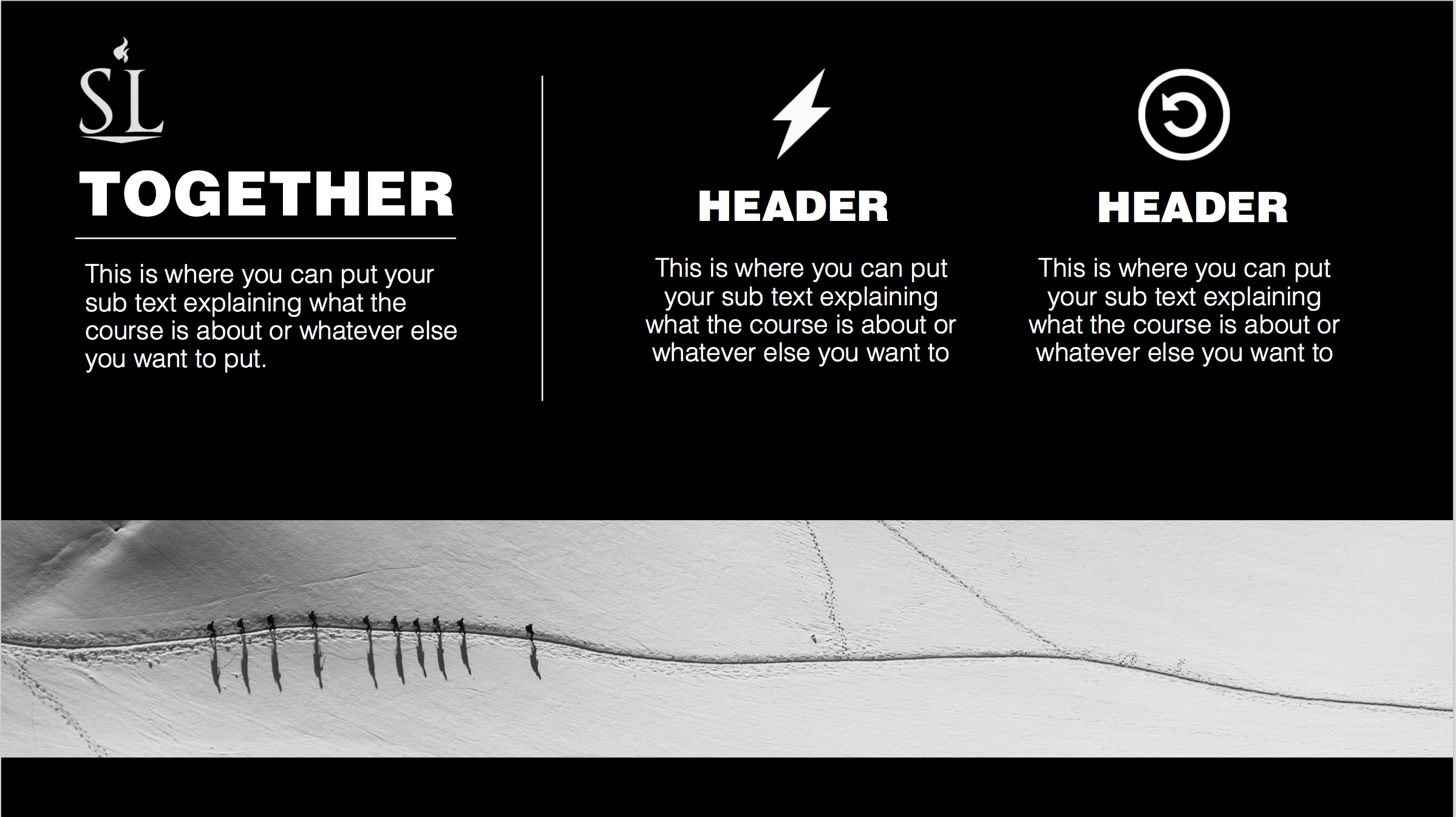 Atração de Personalidade
Atração Física
Provérbios 31:30
“A beleza é enganosa, e a formosura é passageira, mas a mulher que teme o Senhor será elogiada.”
Atração de Caráter
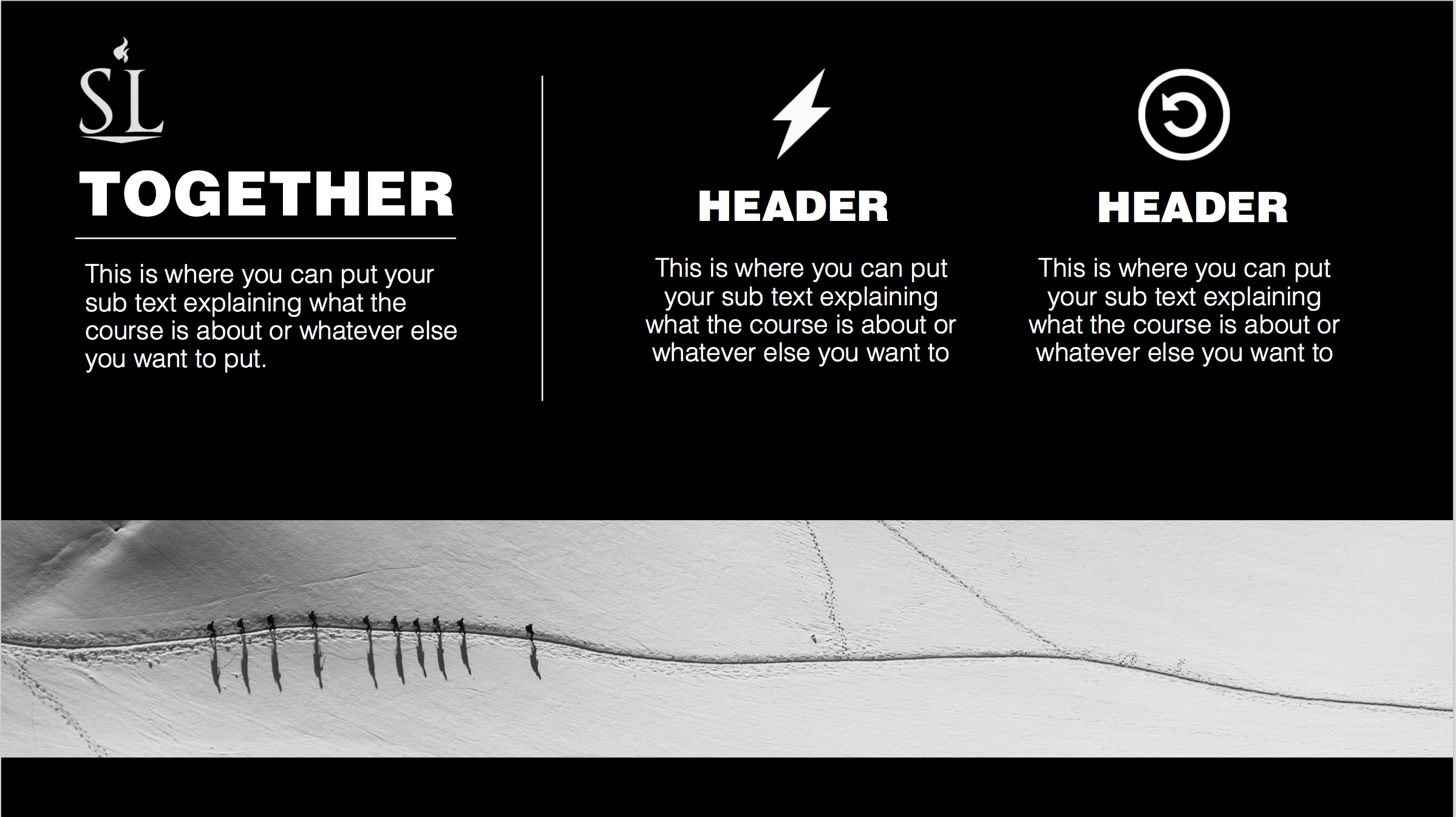 Atração de Caráter
Atração Física
A Ordem de Importância
Atração de Personalidade
A Ordem Cronológica:
A formosura é passageira.
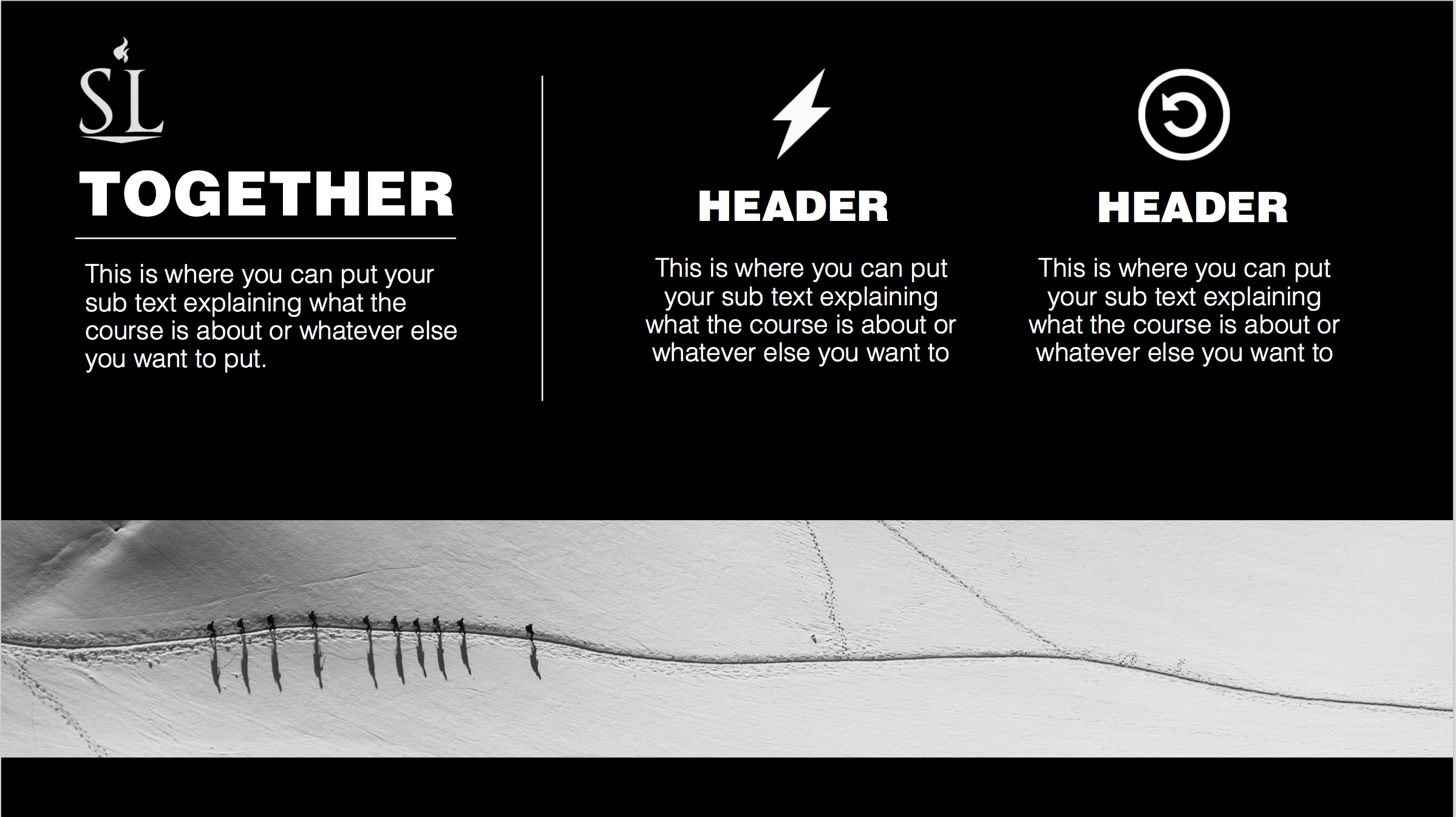 A Formosura Passageira
“Cuando era menina, minhas amigas e eu chorava porque não nos aparecemos como Elizabeth Taylor....”
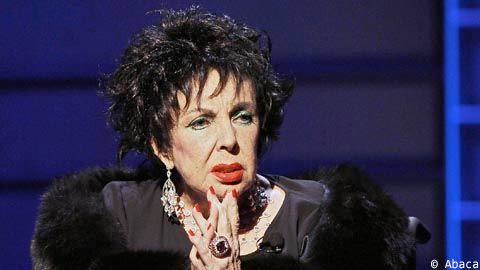 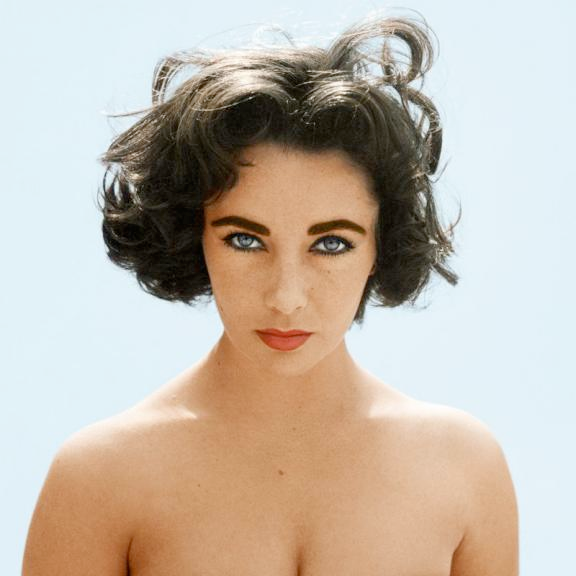 “... e agora, minhas amigas e eu choramos porque nos aparecemos como Elizabeth Taylor.”
-Irene Graef
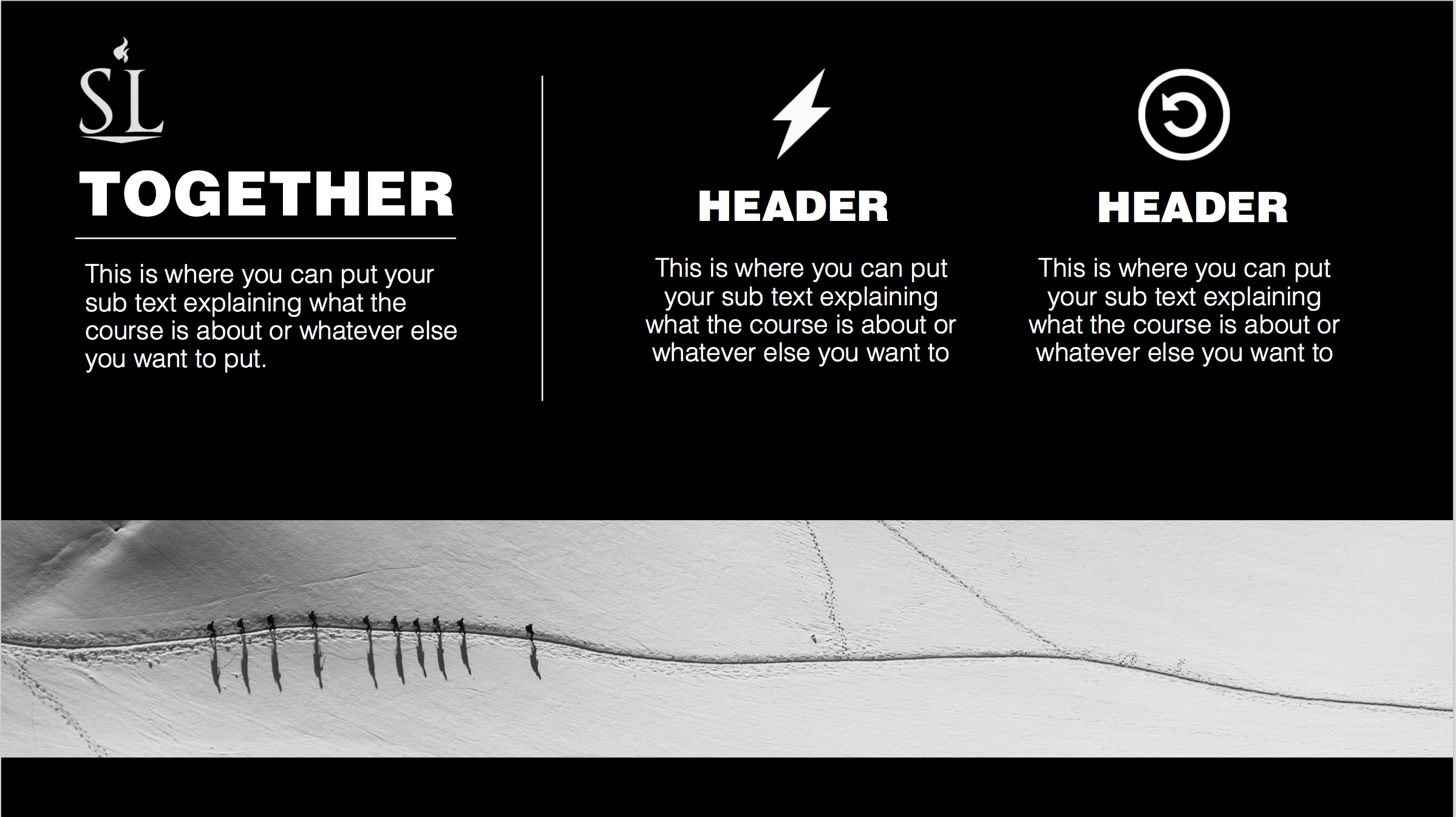 Atração de Caráter
Atração Física
A Ordem de Importância
Atração de Personalidade
A Ordem Cronológica:
A formosura é passageira.
A beleza é ENGANOSA.
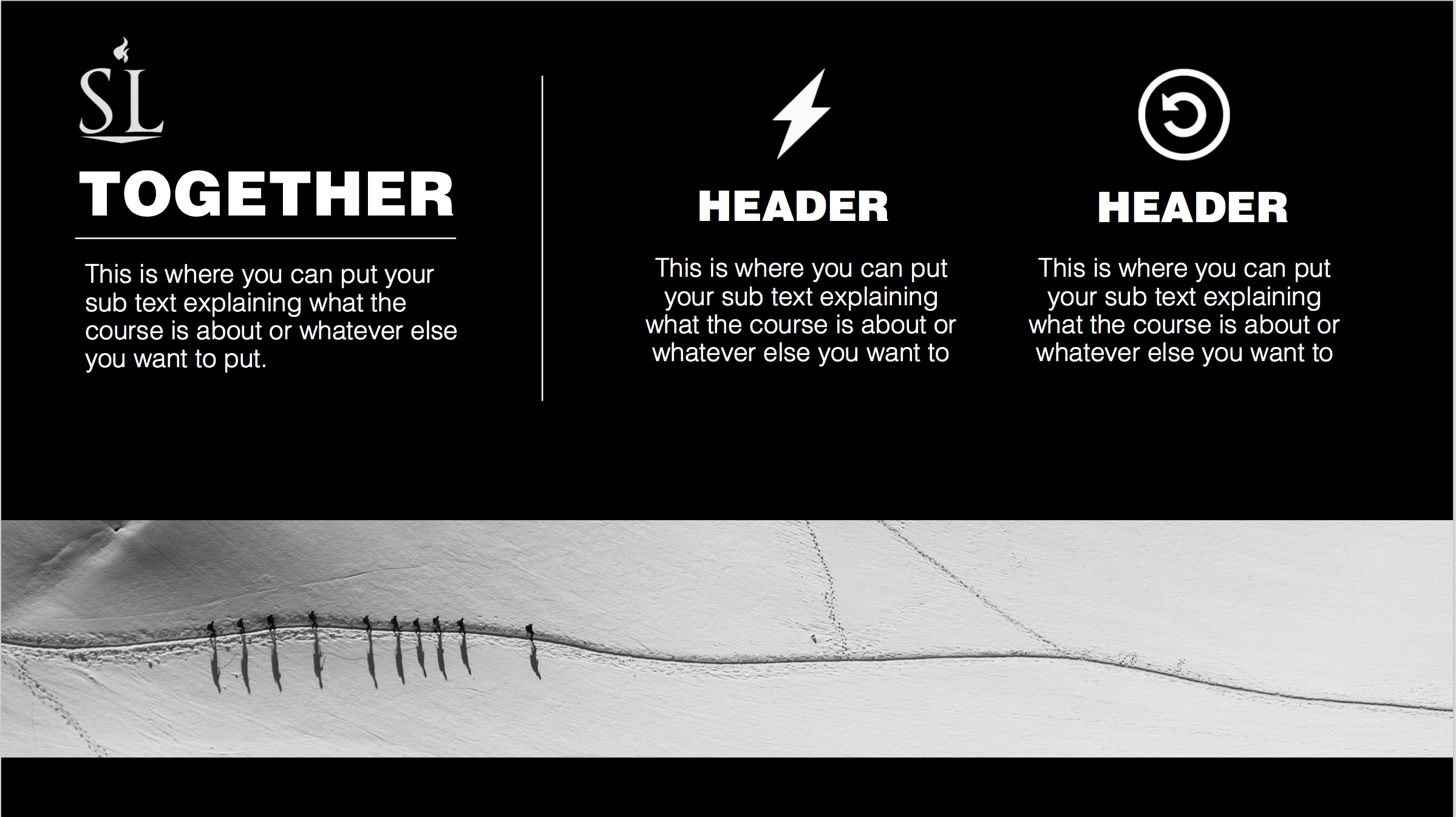 A beleza é ENGANOSA.
O que acontece uma hora antes de sair?
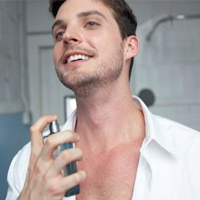 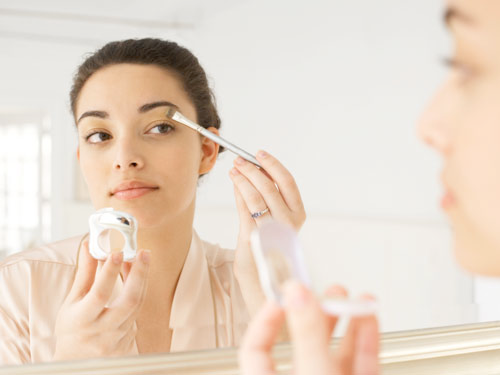 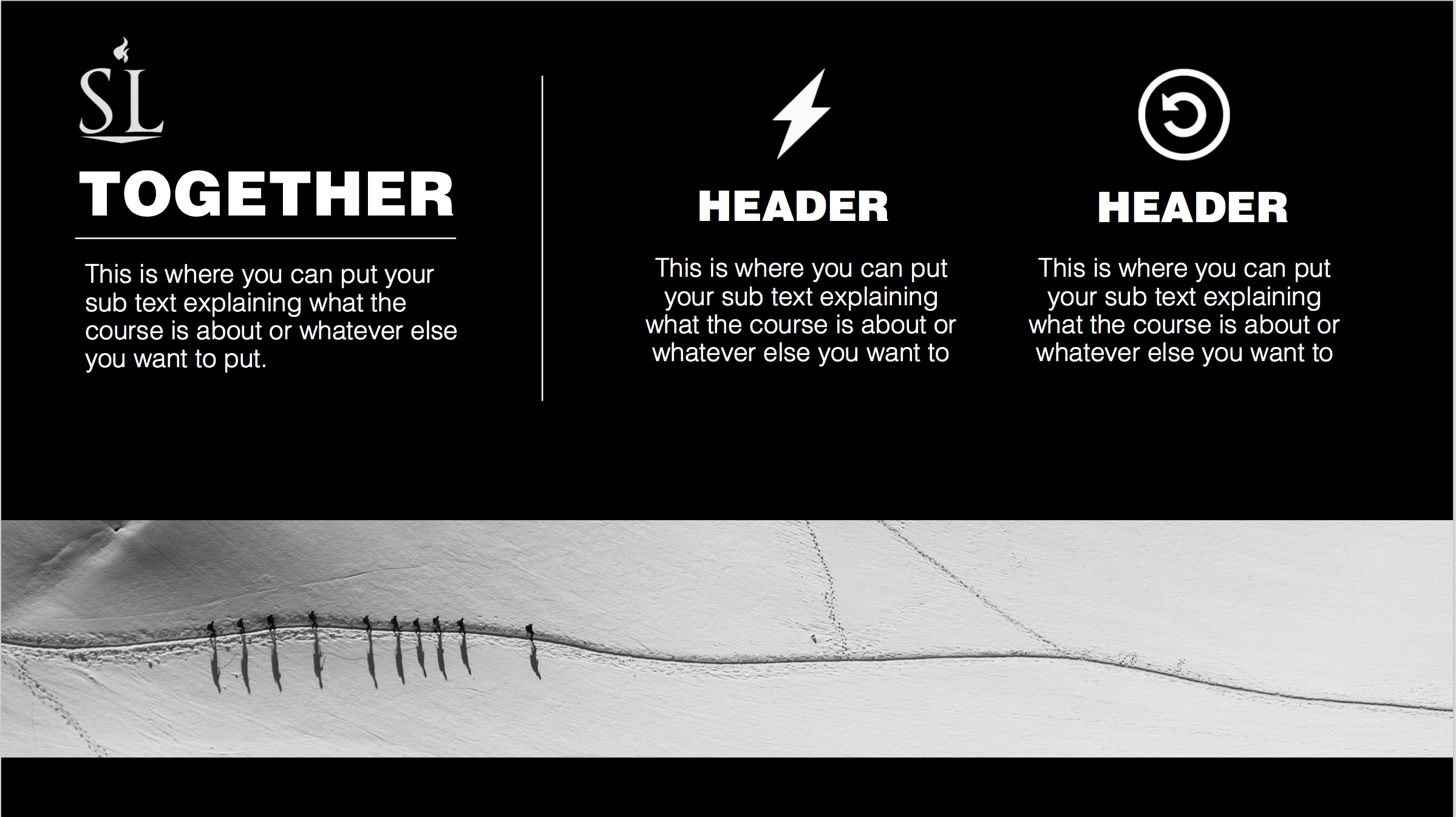 A beleza é ENGANOSA.
O que você vê...
A Realidade
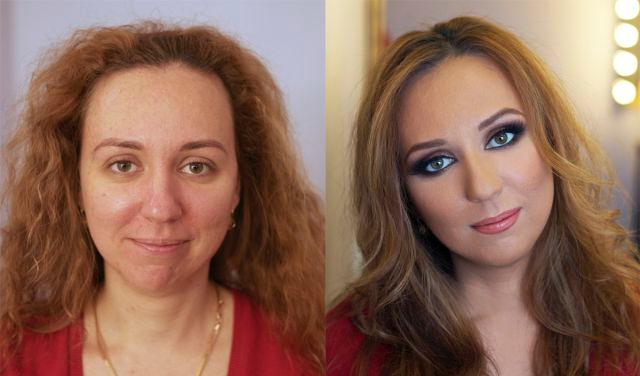 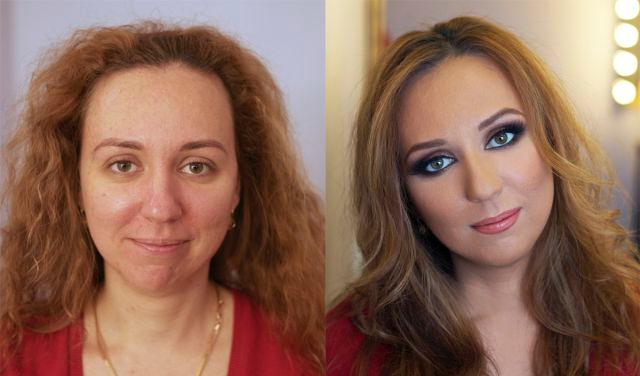 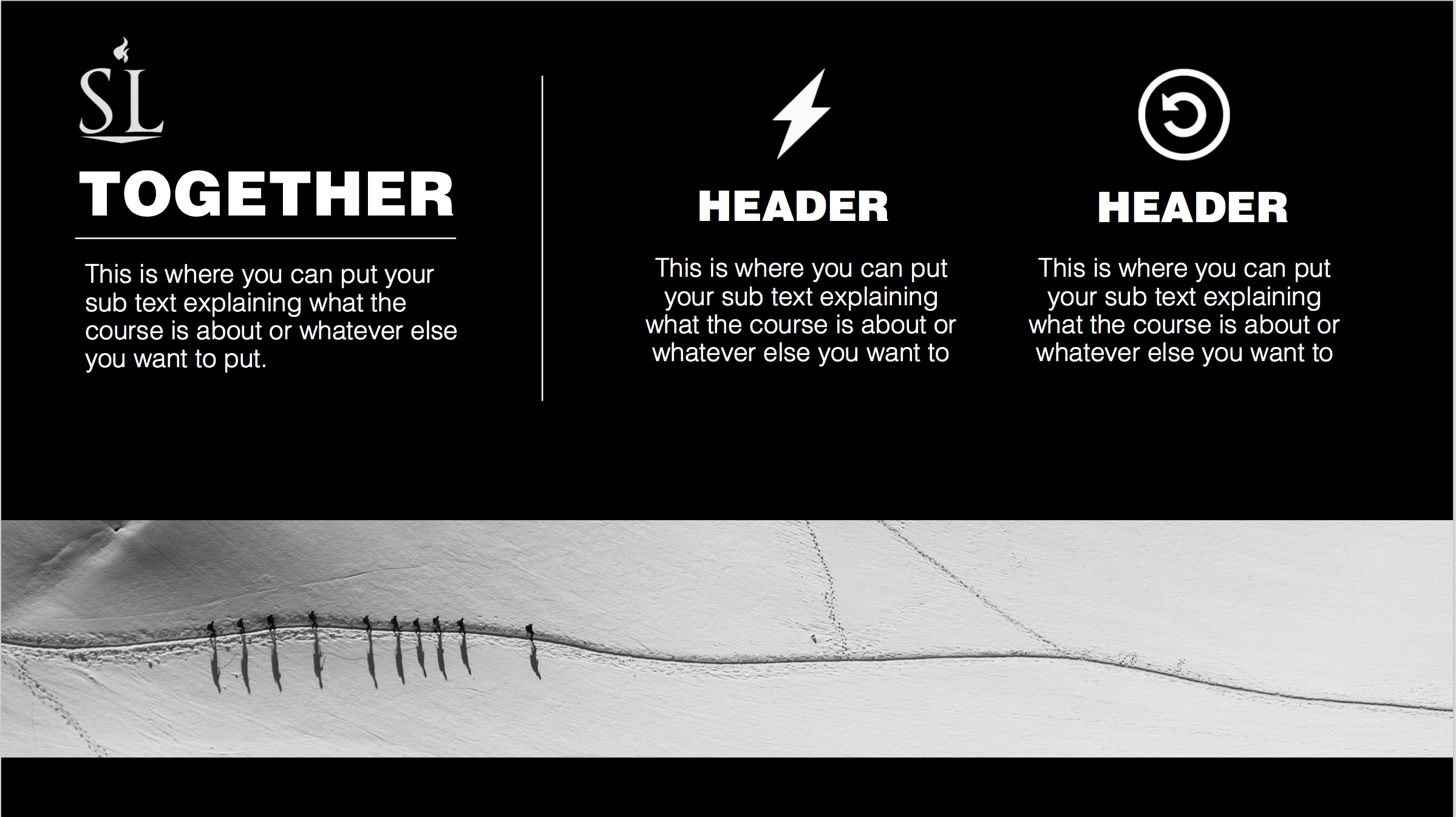 A beleza é ENGANOSA.
O que você vê...
A Realidade
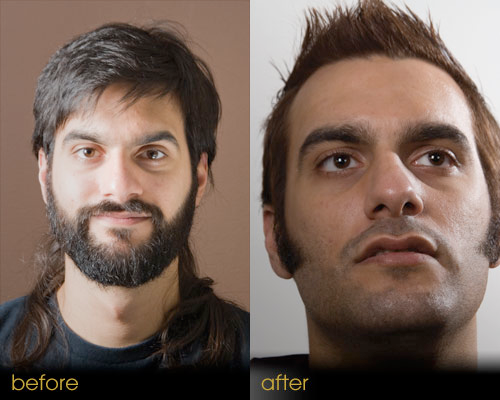 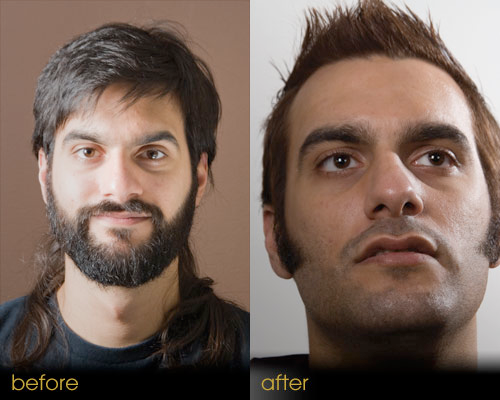 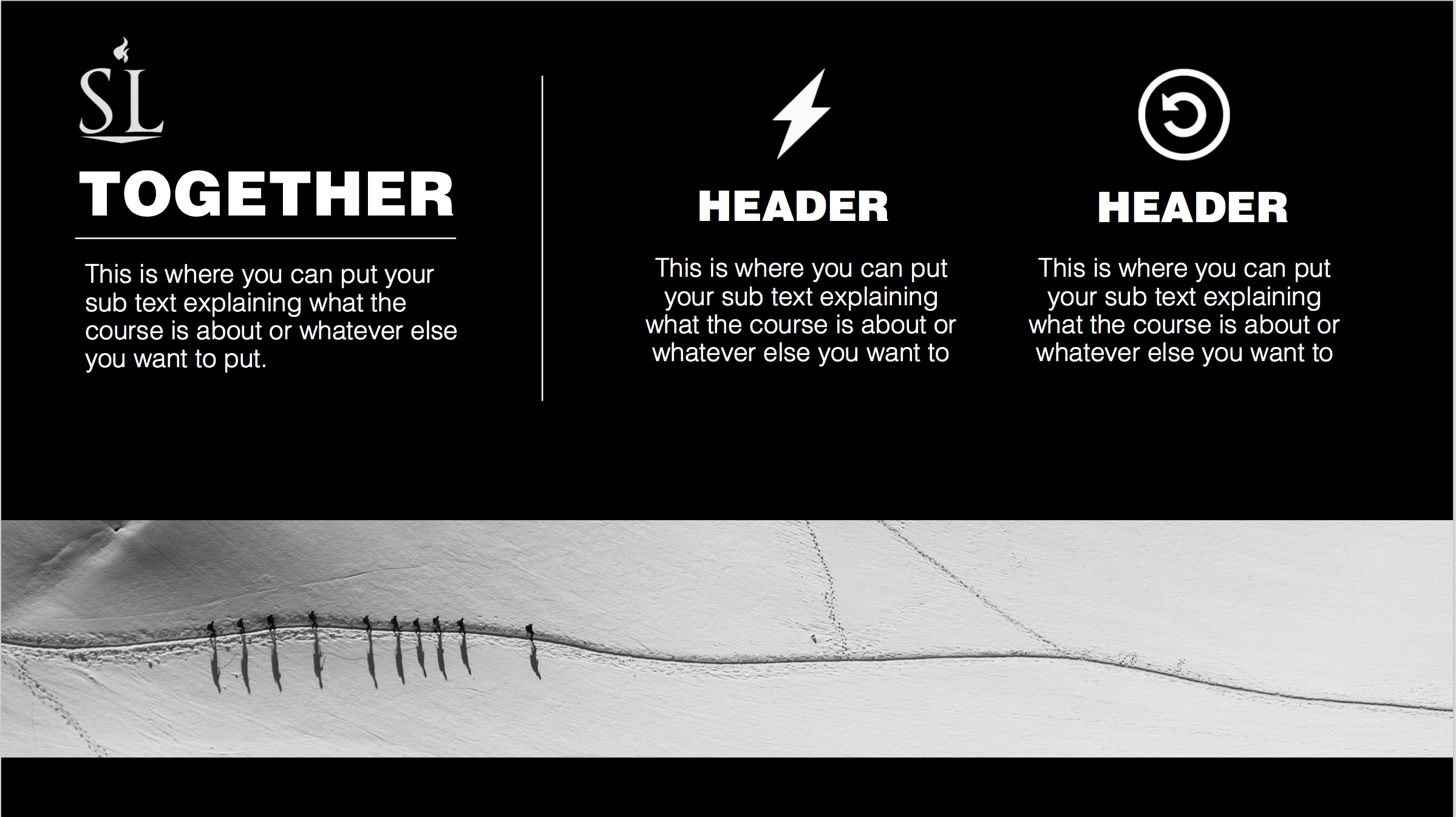 A beleza é ENGANOSA.
O que você vê...
A Realidade
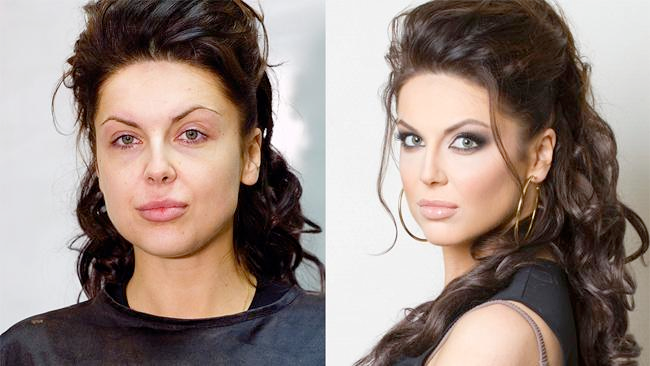 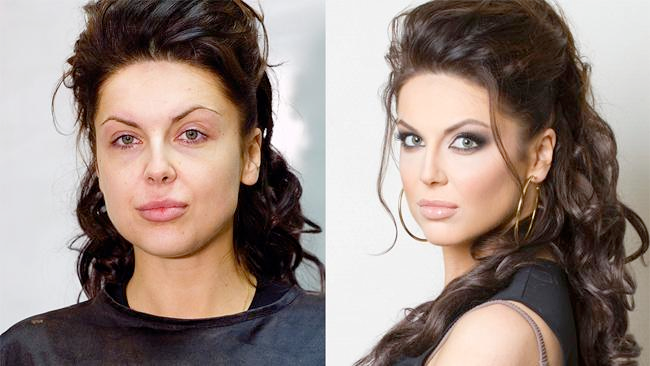 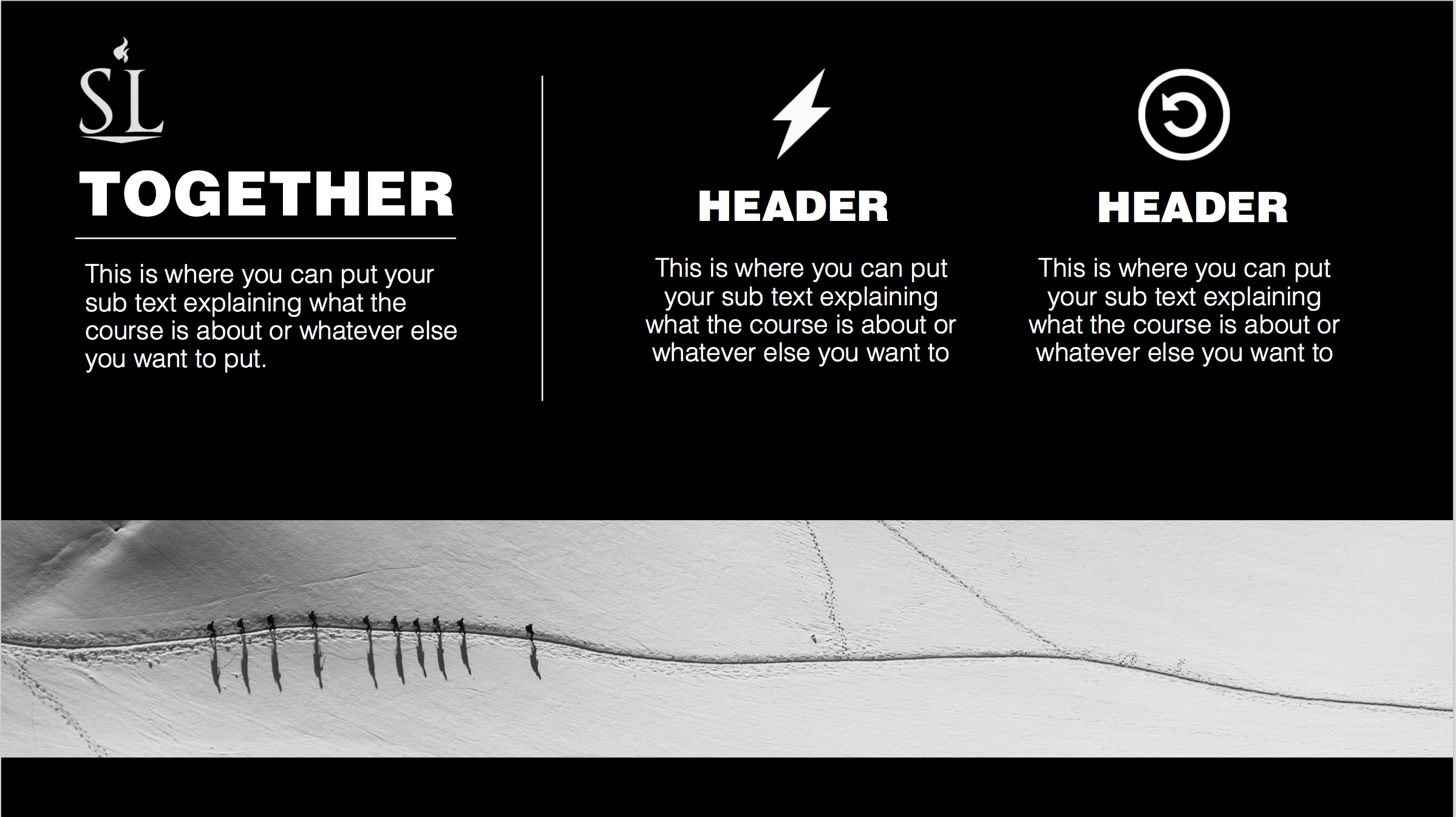 A beleza é ENGANOSA.
O que você vê...
A Realidade
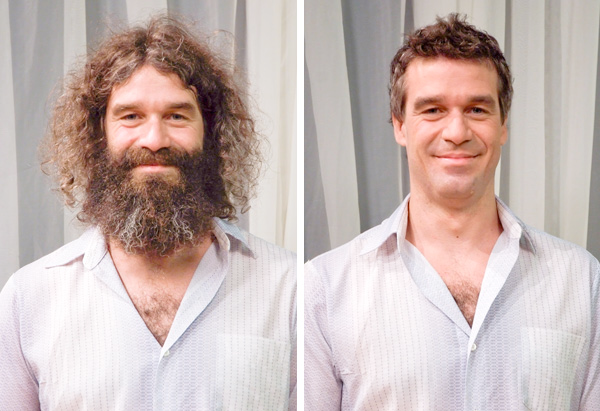 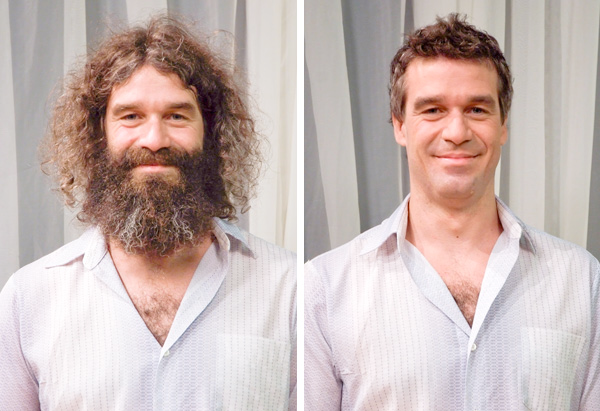 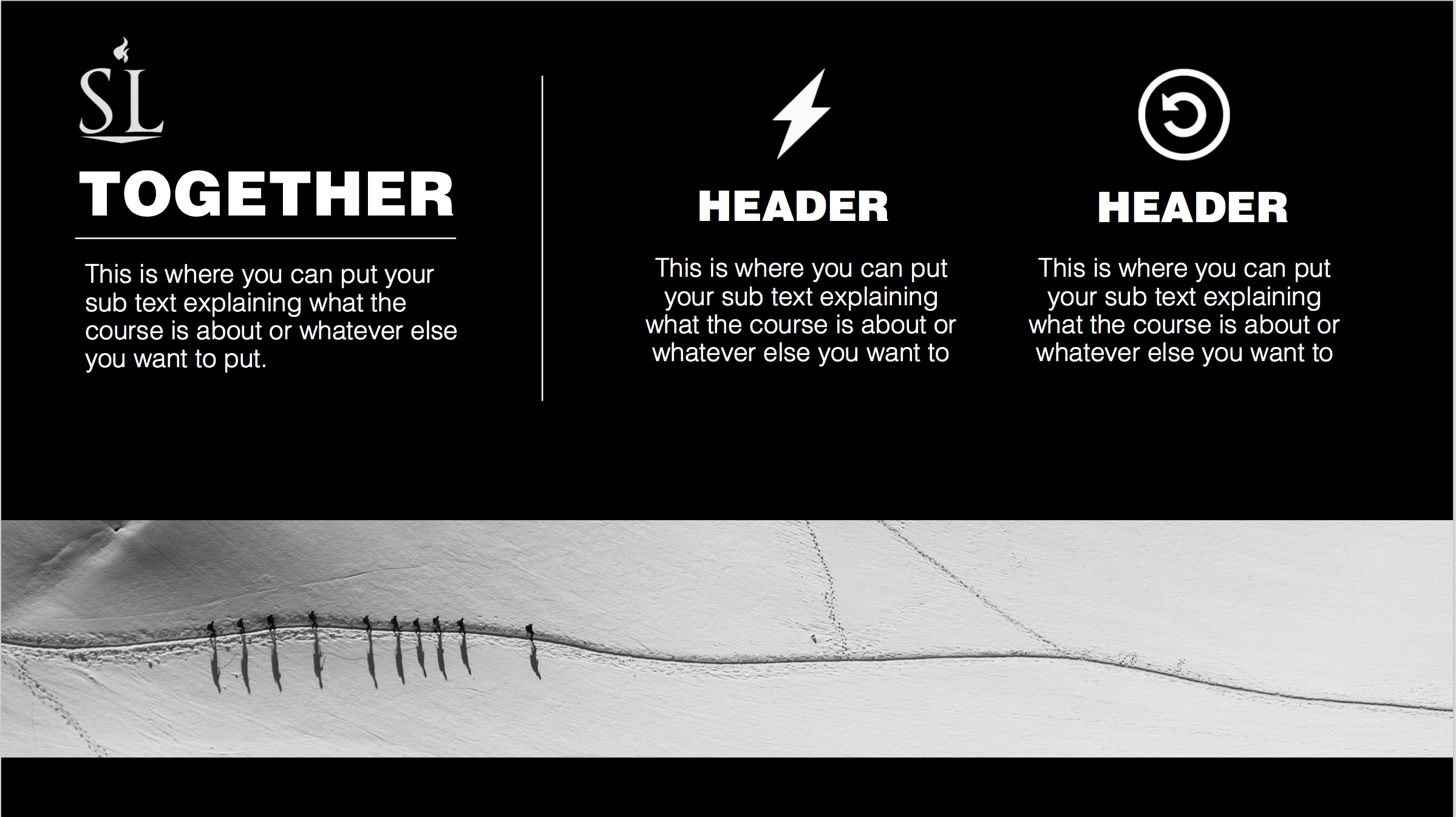 Atração de Caráter
Atração Física
A Ordem de Importância
Atração de Personalidade
A Ordem Cronológica:
A formosura é passageira.
A beleza é ENGANOSA.
O caráter é digno de LOUVOR.
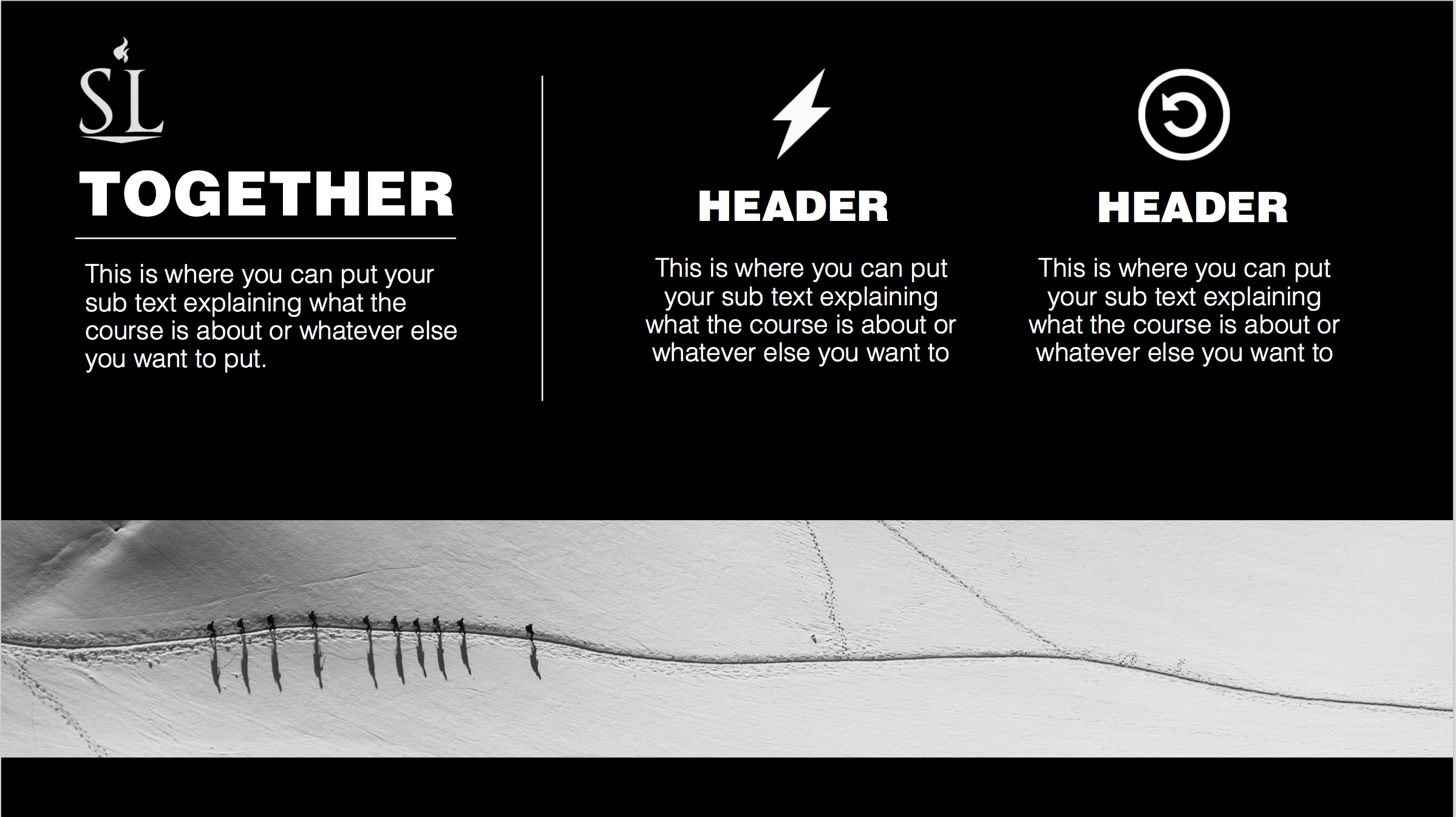 Atração de Caráter
Atração Física
A Ordem de Importância
Atração de Personalidade
A Ordem Cronológica:
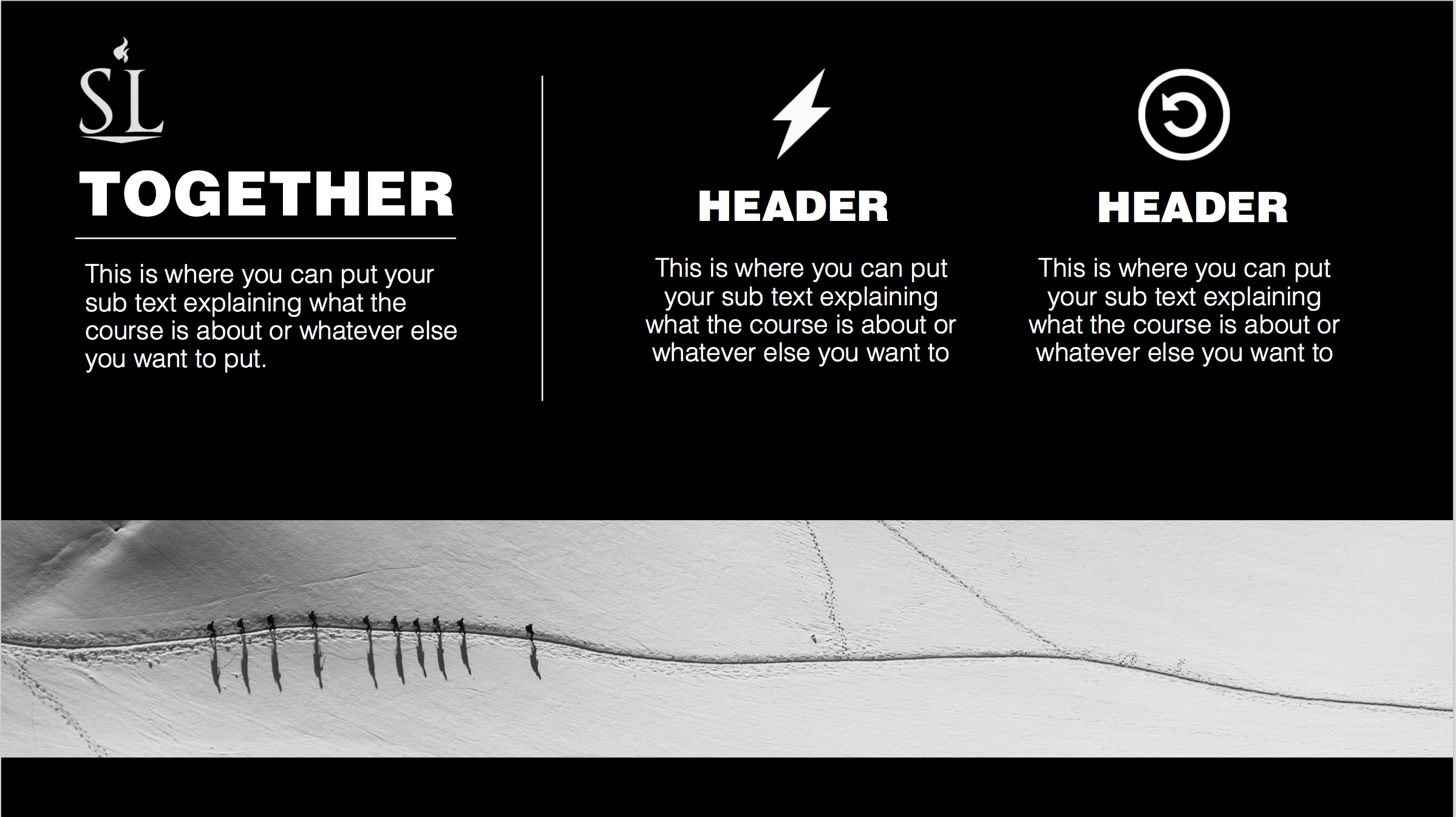 Atração de Caráter
Atração Física
A Ordem de Importância
Atração de Personalidade
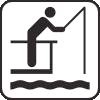 Uma Pessoa Superficial
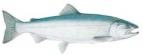 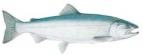 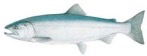 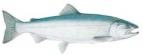 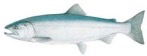 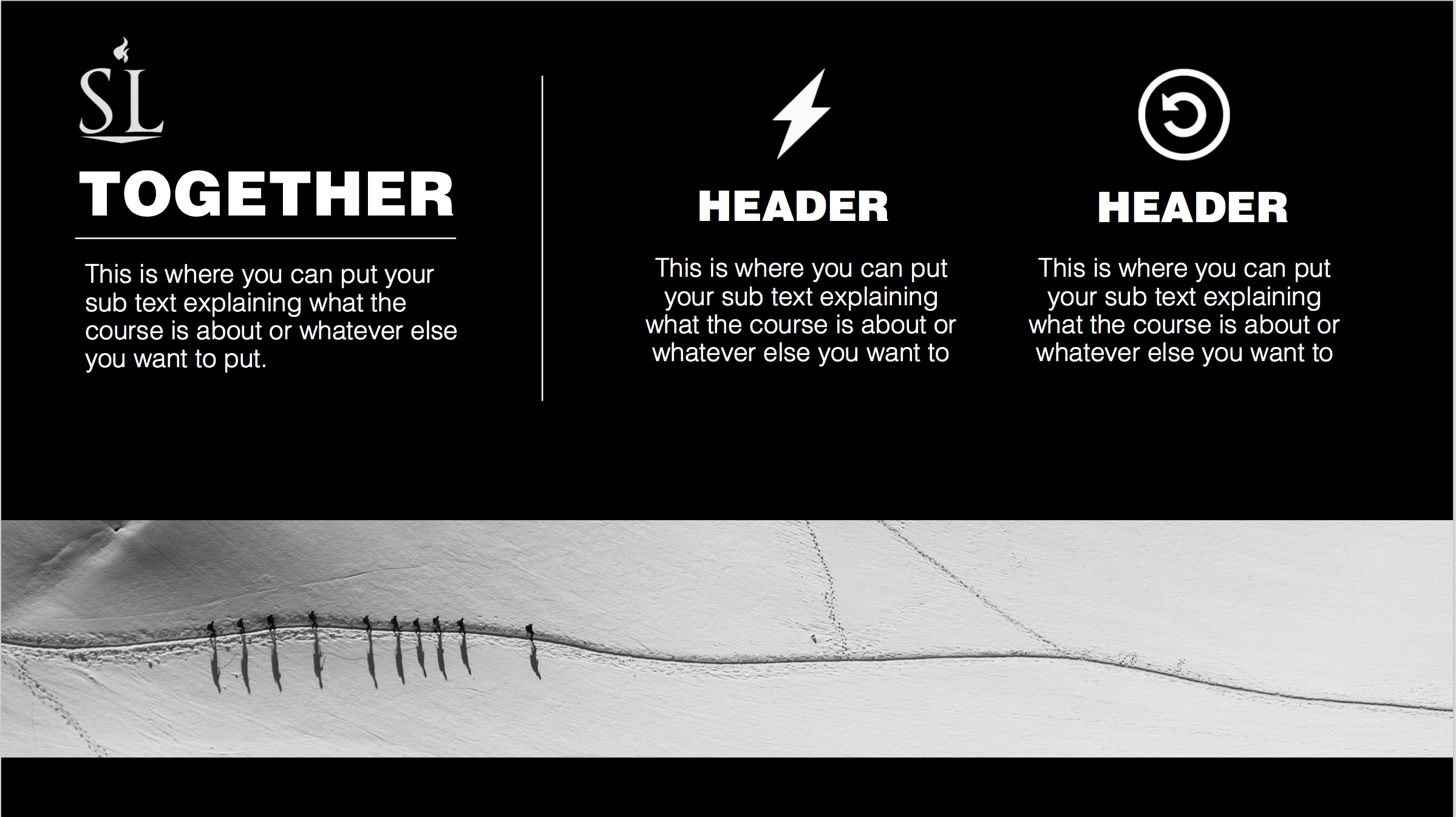 Atração de Caráter
Atração Física
A Ordem de Importância
Atração de Personalidade
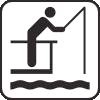 Uma Pessoa Aprofundada
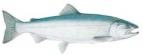 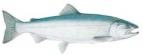 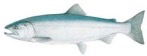 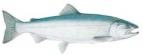 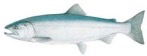 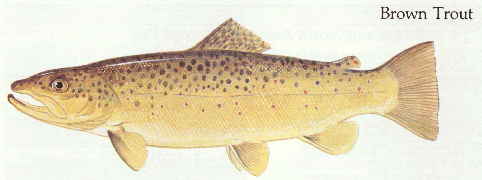 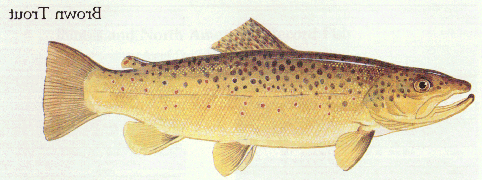 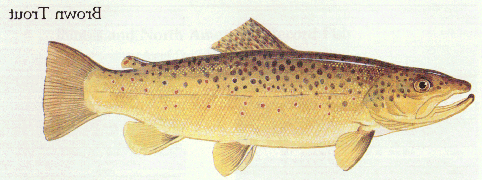 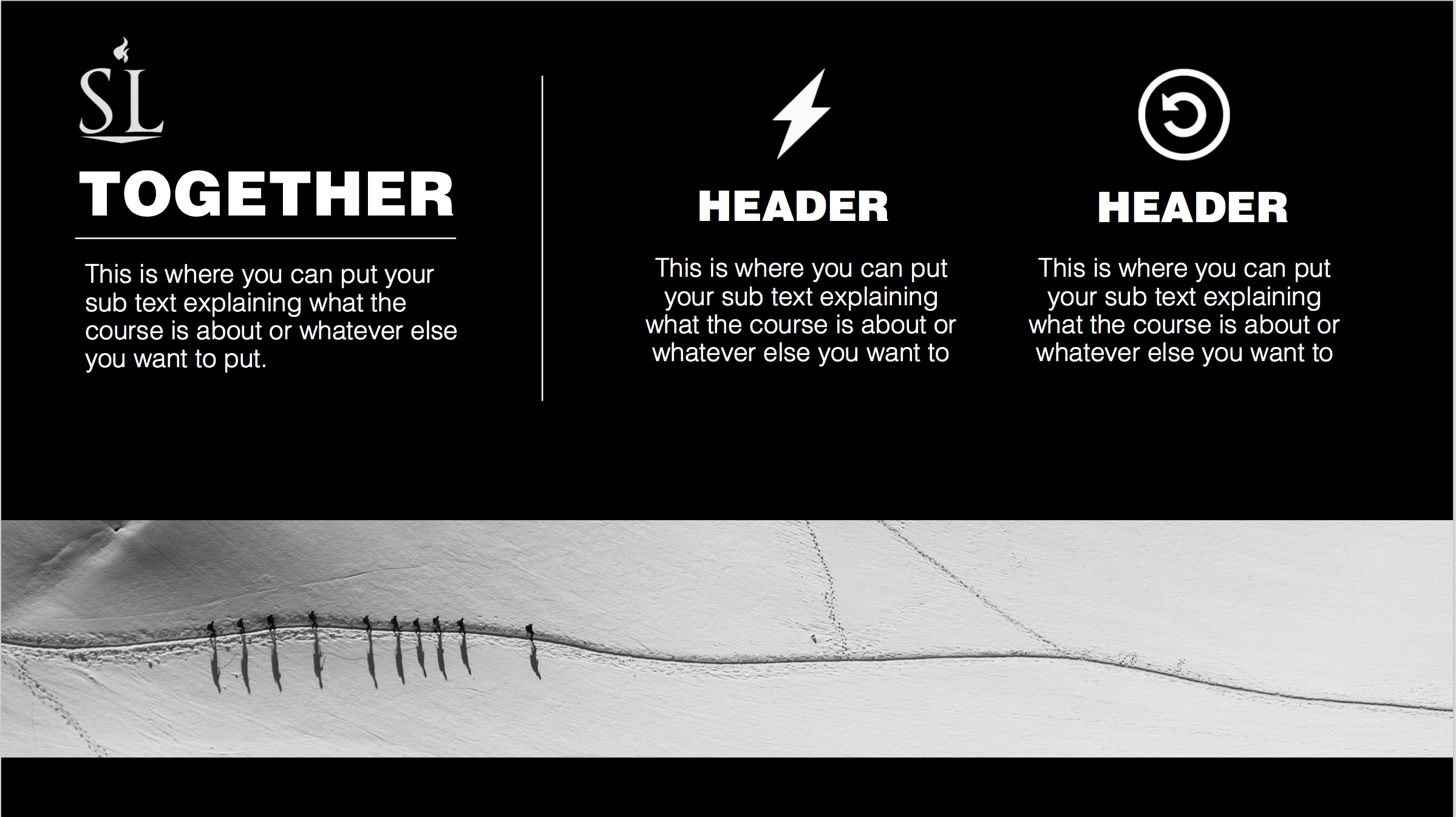 Atração de Caráter
Atração Física
A Ordem de Importância
Atração de Personalidade
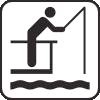 Uma Pessoa Profunda
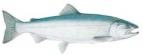 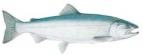 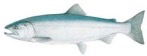 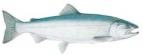 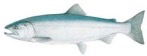 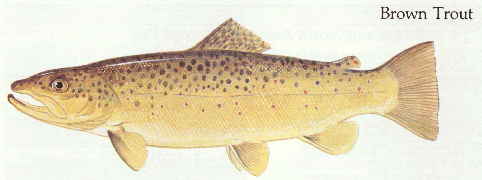 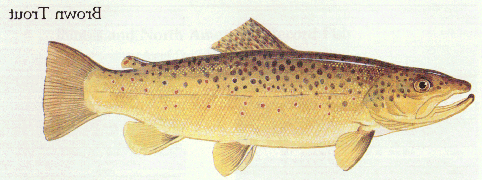 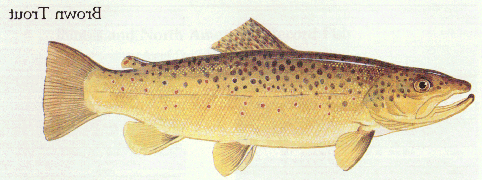 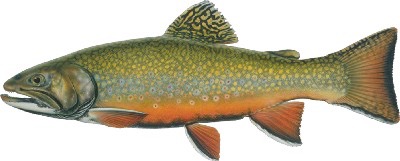 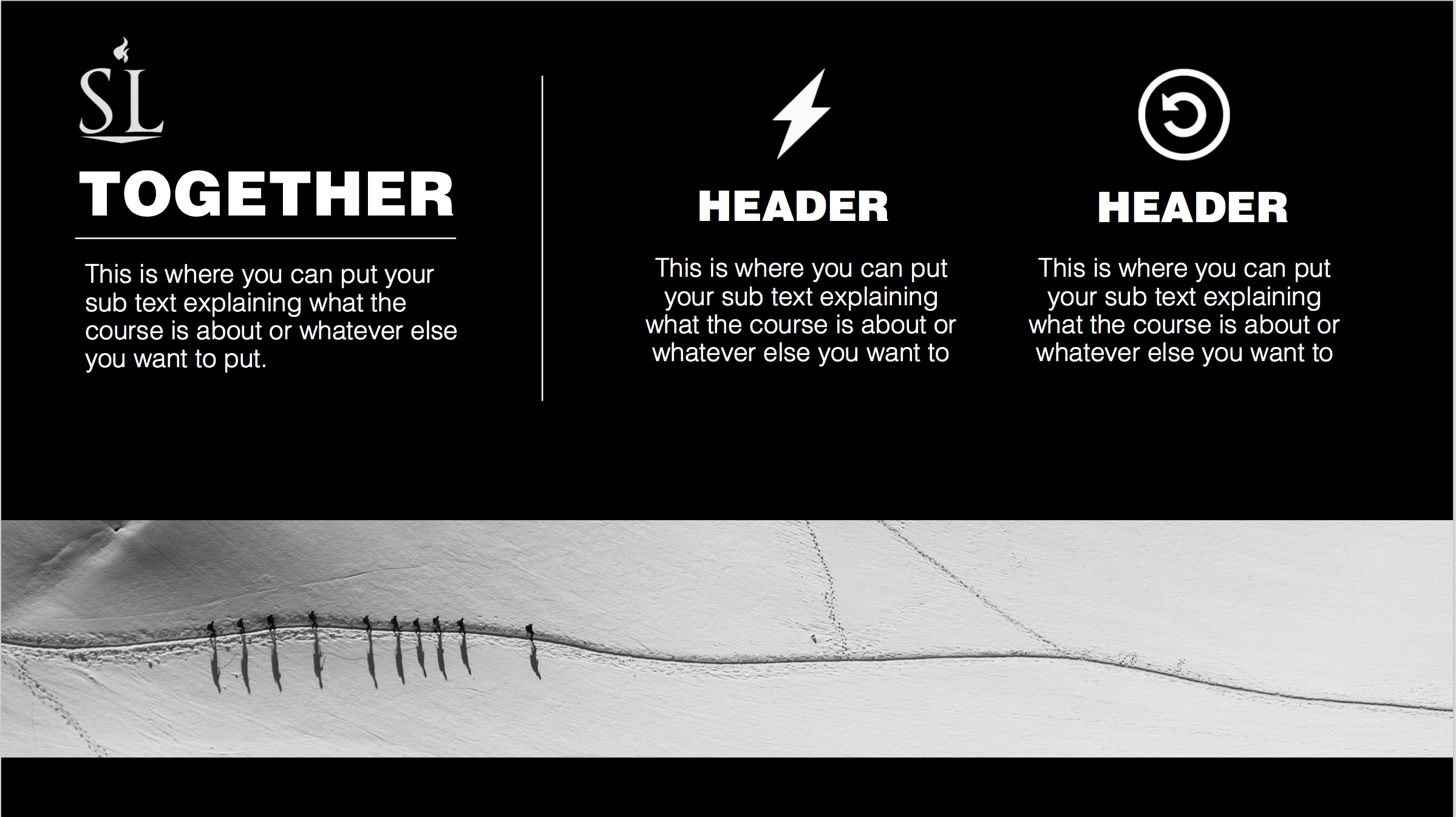 Qual é o objetivo disso tudo?
B
A
Ter um relacionamento permanente, mutualmente agradável, e mutualmente edificante ao longo da sua vida?
Ter uma série de relacionamentos românticos trágicos, e de curta duração?
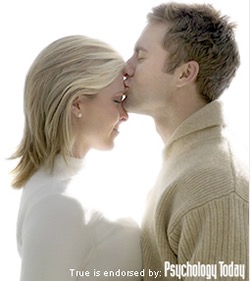 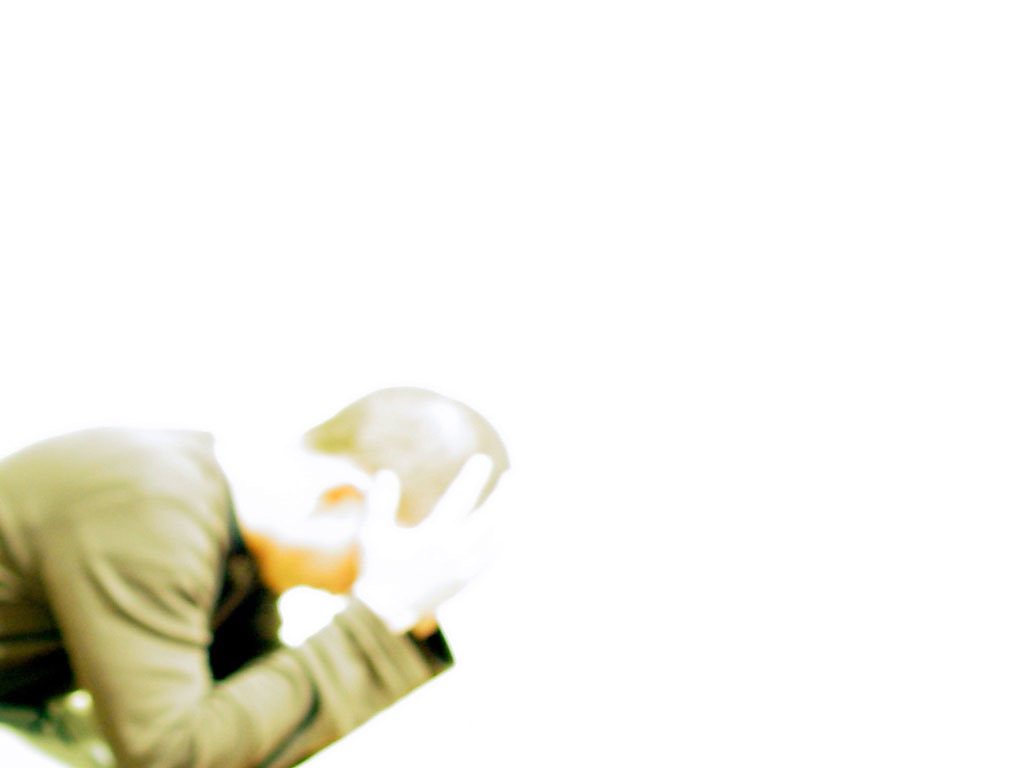 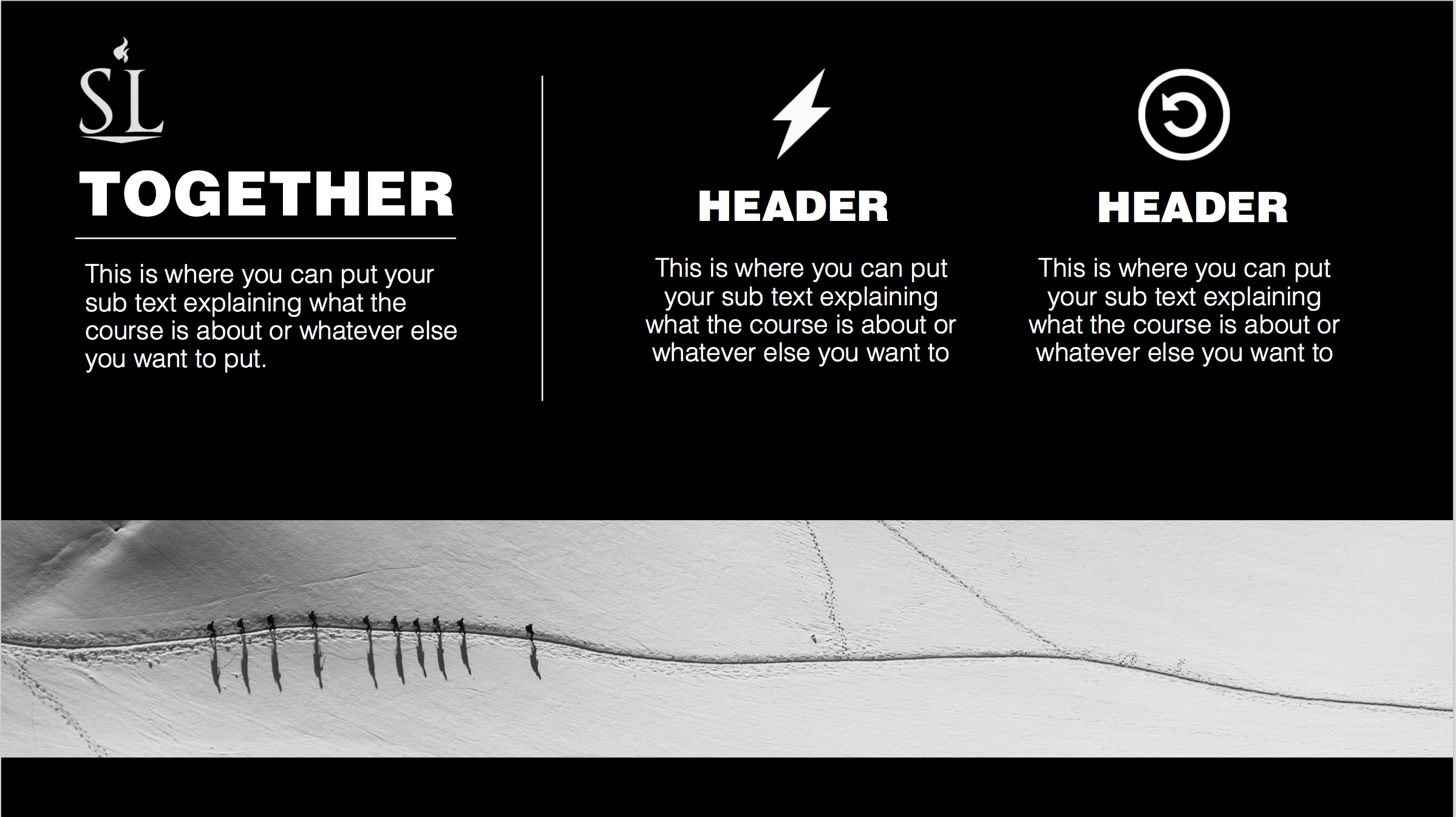 Os “SIM’s” e “NÃO’s” de um Romance Bíblico Saudável
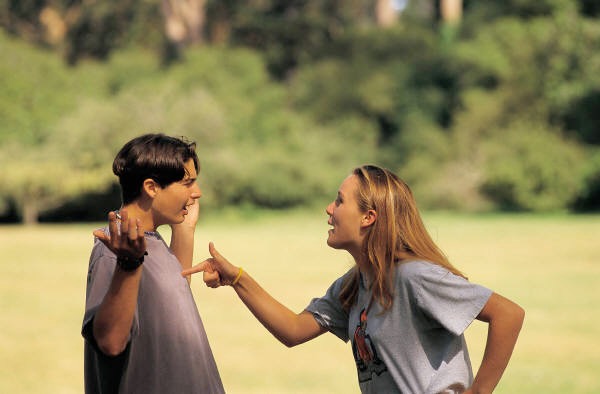 1.  Não deixe que a BELEZA FÍSICA seja o que o atrai.
2.  Não se COMPROMETA muito cedo.
3. Não se envolva FISICAMENTE.
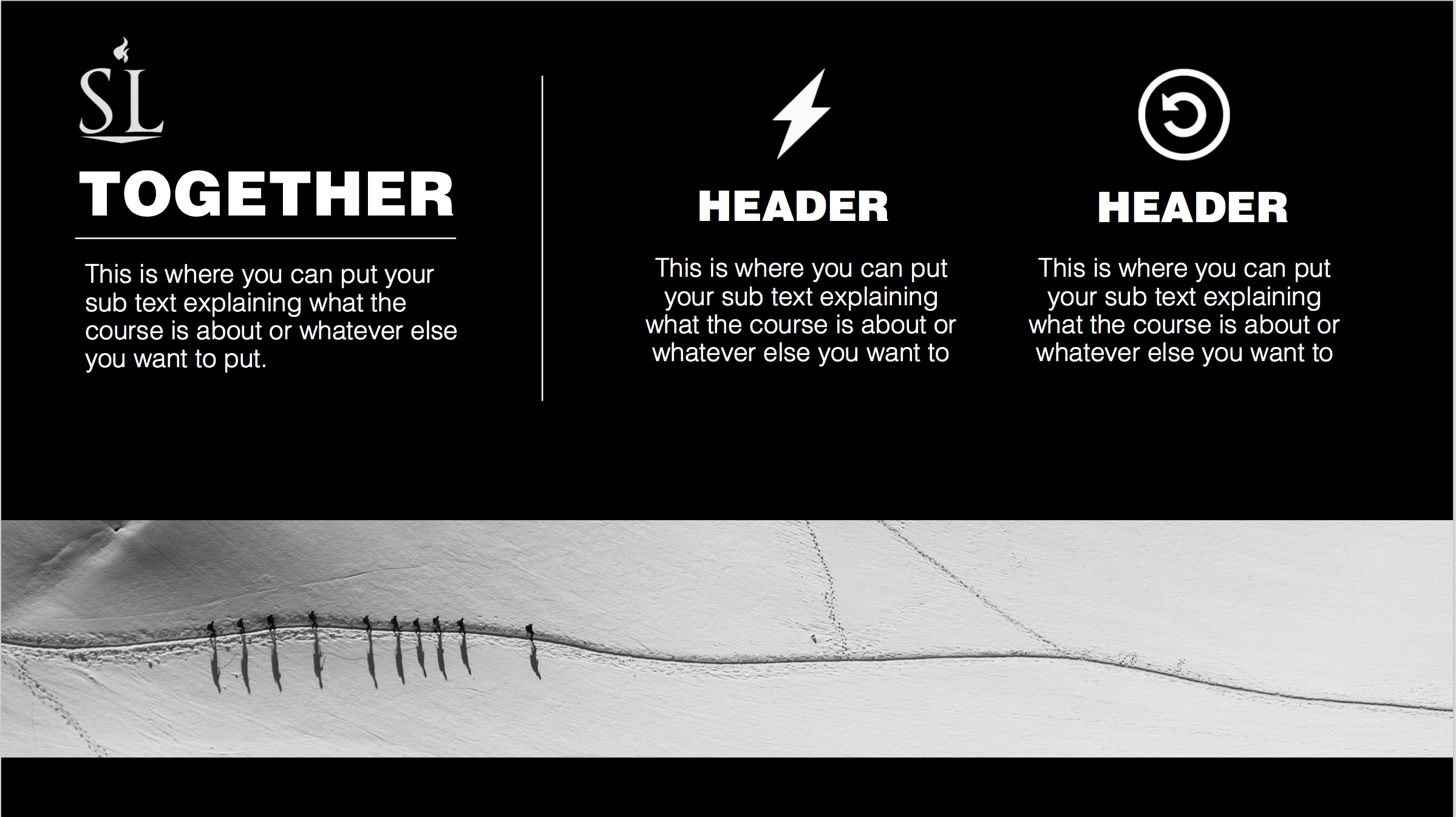 A Fórmula:

A Lei do Rendimento Decrescente:
	+
Hormônios 
	+
Tempo à Sós

Caindo em Tentação
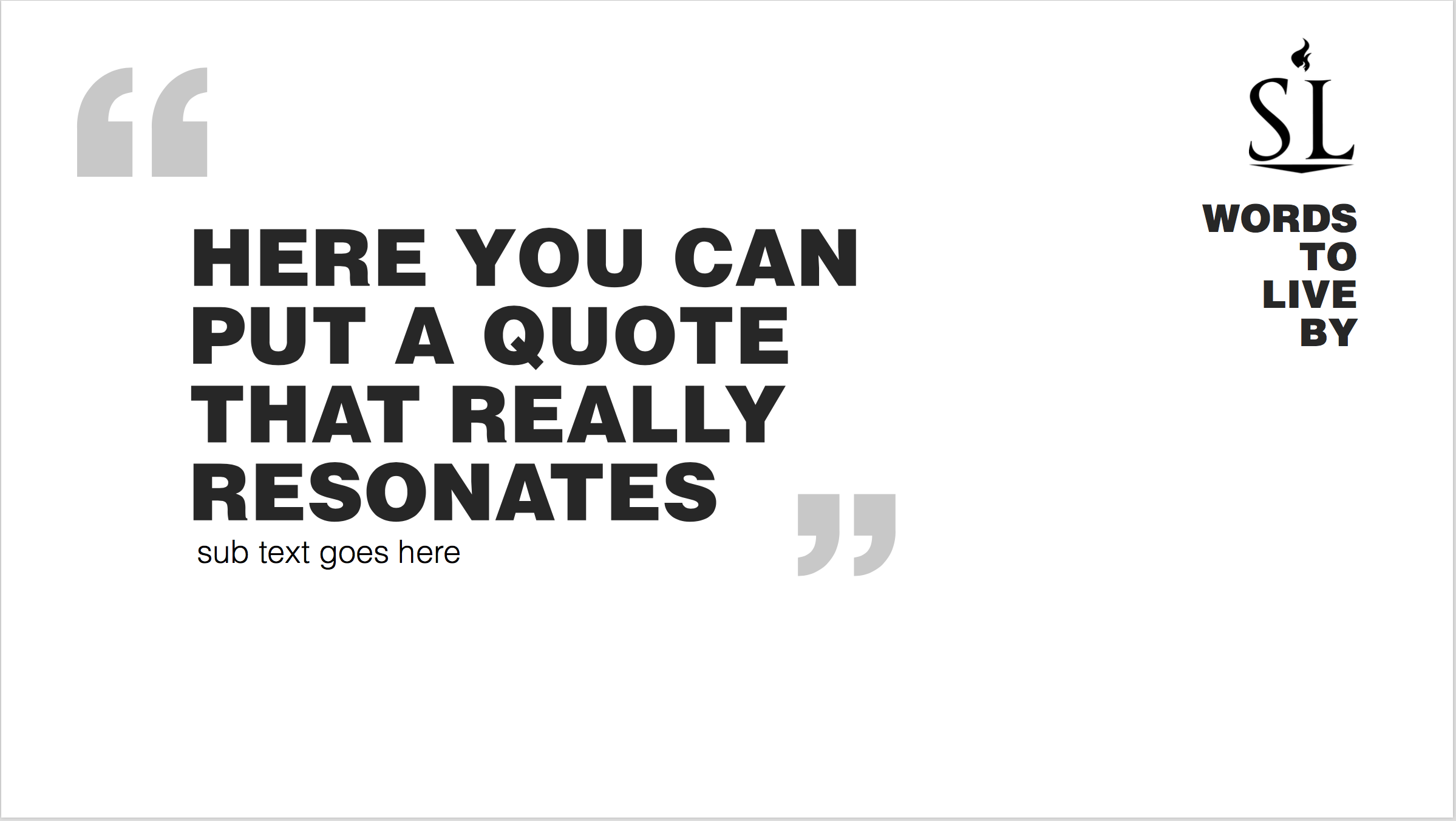 O que é a Lei?
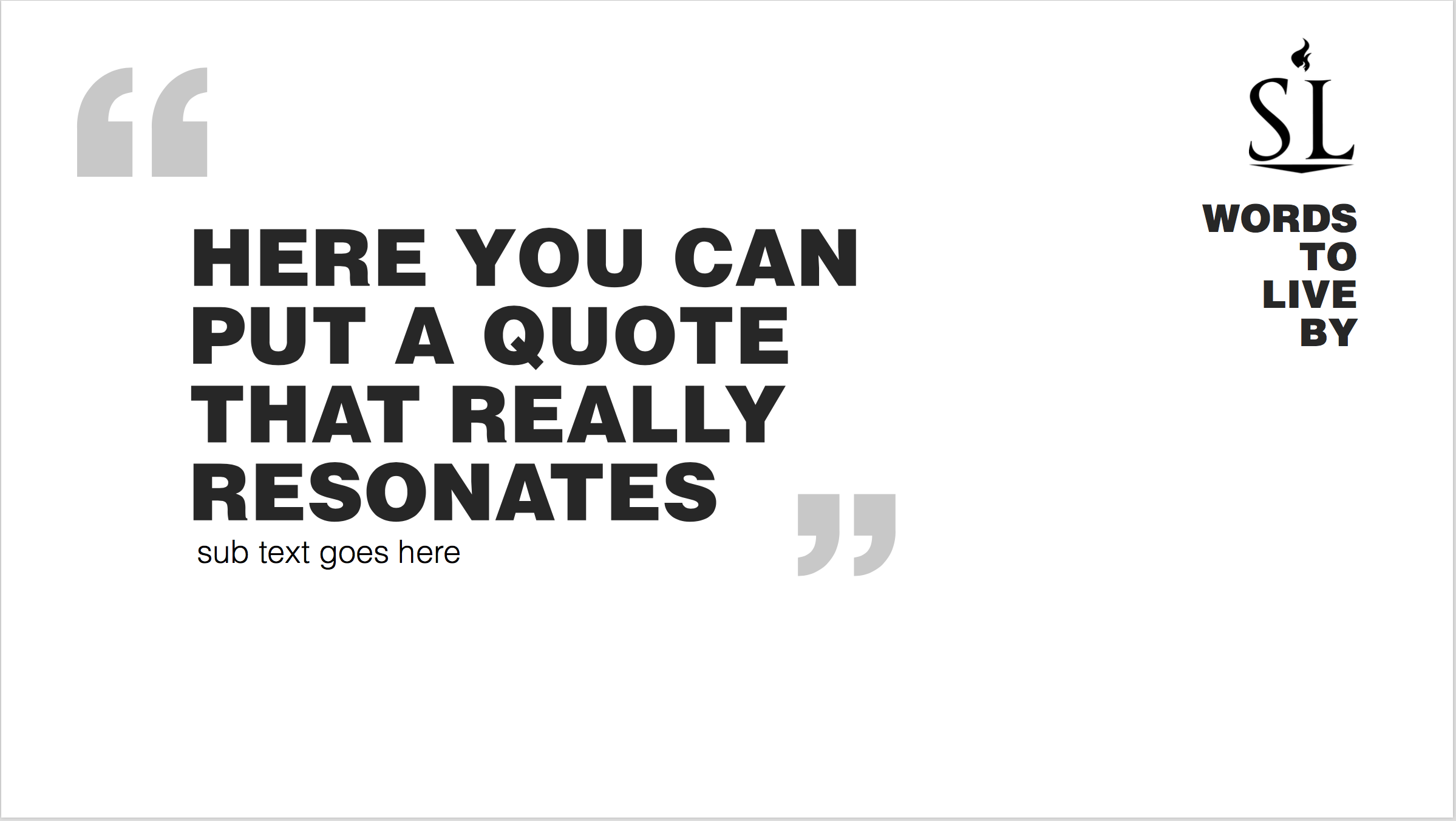 Quando o prazer é adquirido de forma ilegítima, a alegria que ele produz irá diminuir com tempo e repetição, nunca alcançando o nível da primeira experiência. Na tentativa de continuar experimentando alegria, é preciso se aprofundar mais e mais na mesma atividade até que não haja alegria alguma encontrada naquilo que é feito.
PALAVRAS 
PARA 
VIVER
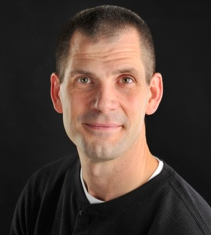 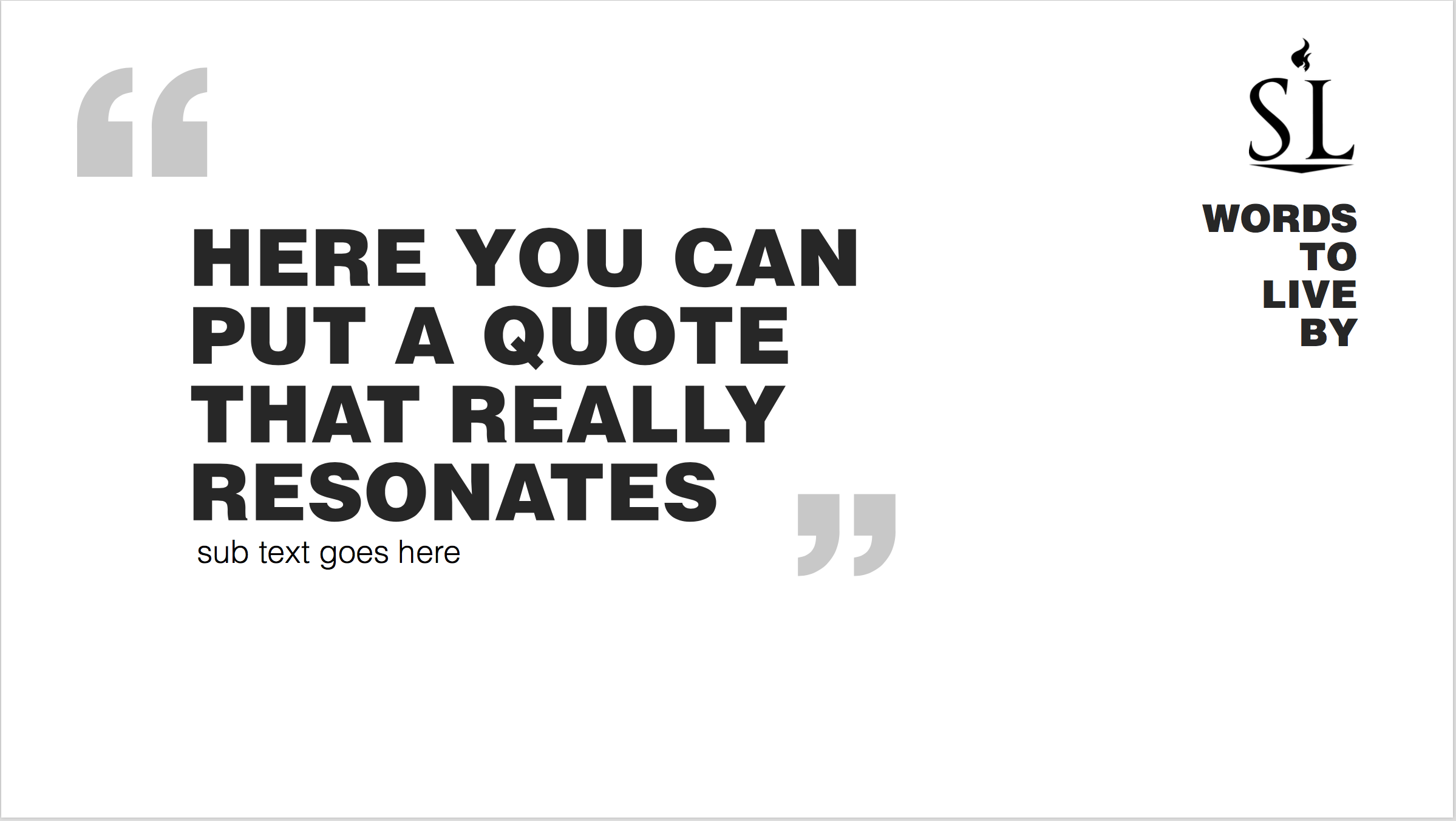 -David Graef-
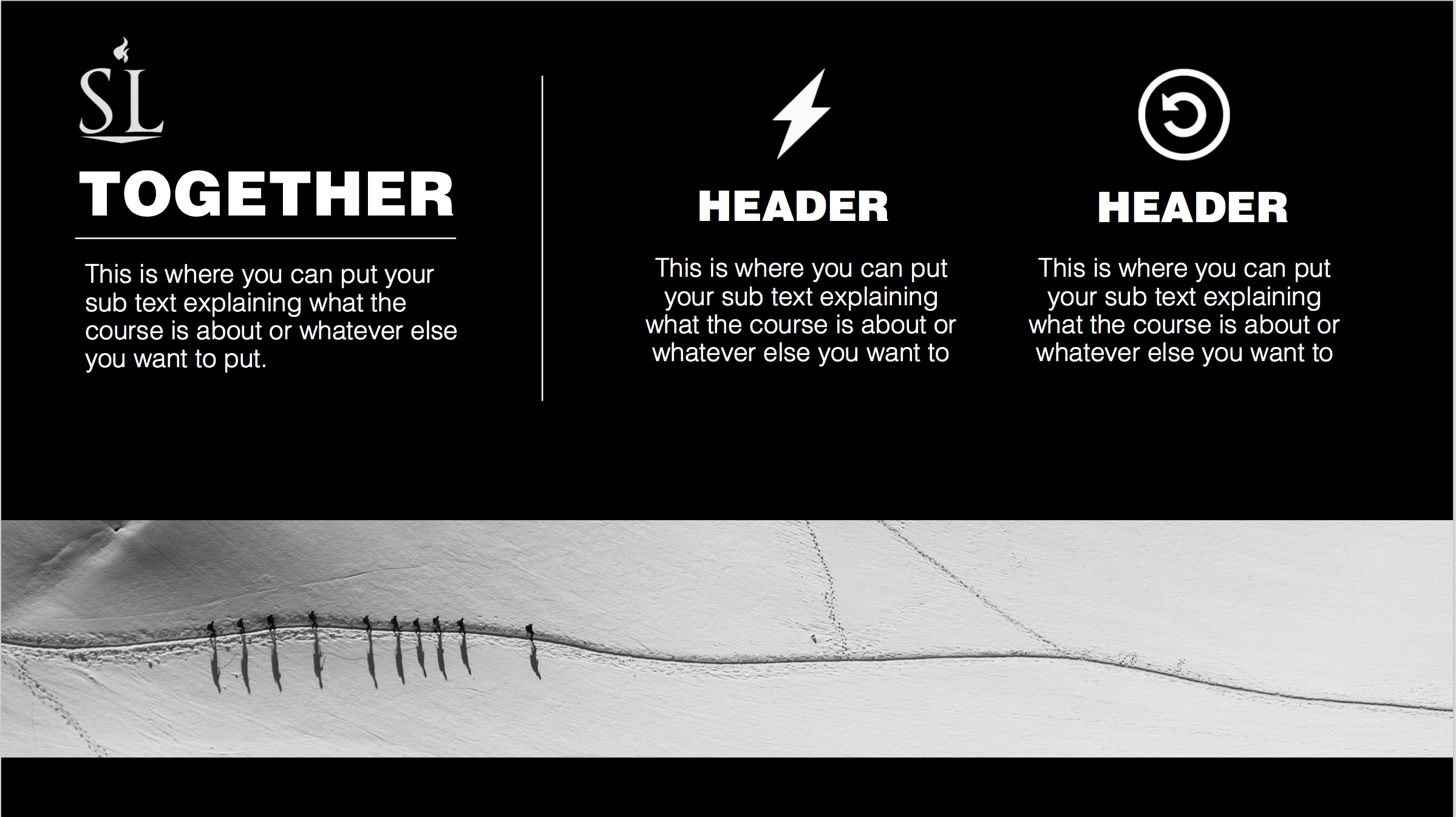 Exemplo:
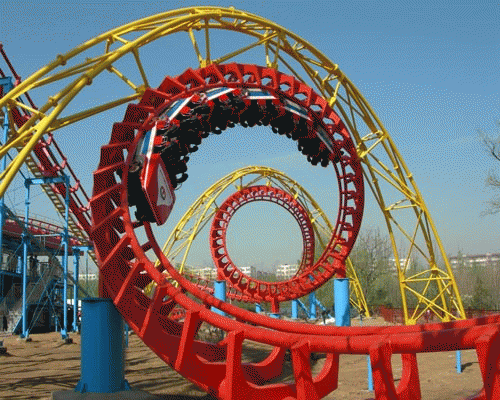 A Montanha Russa
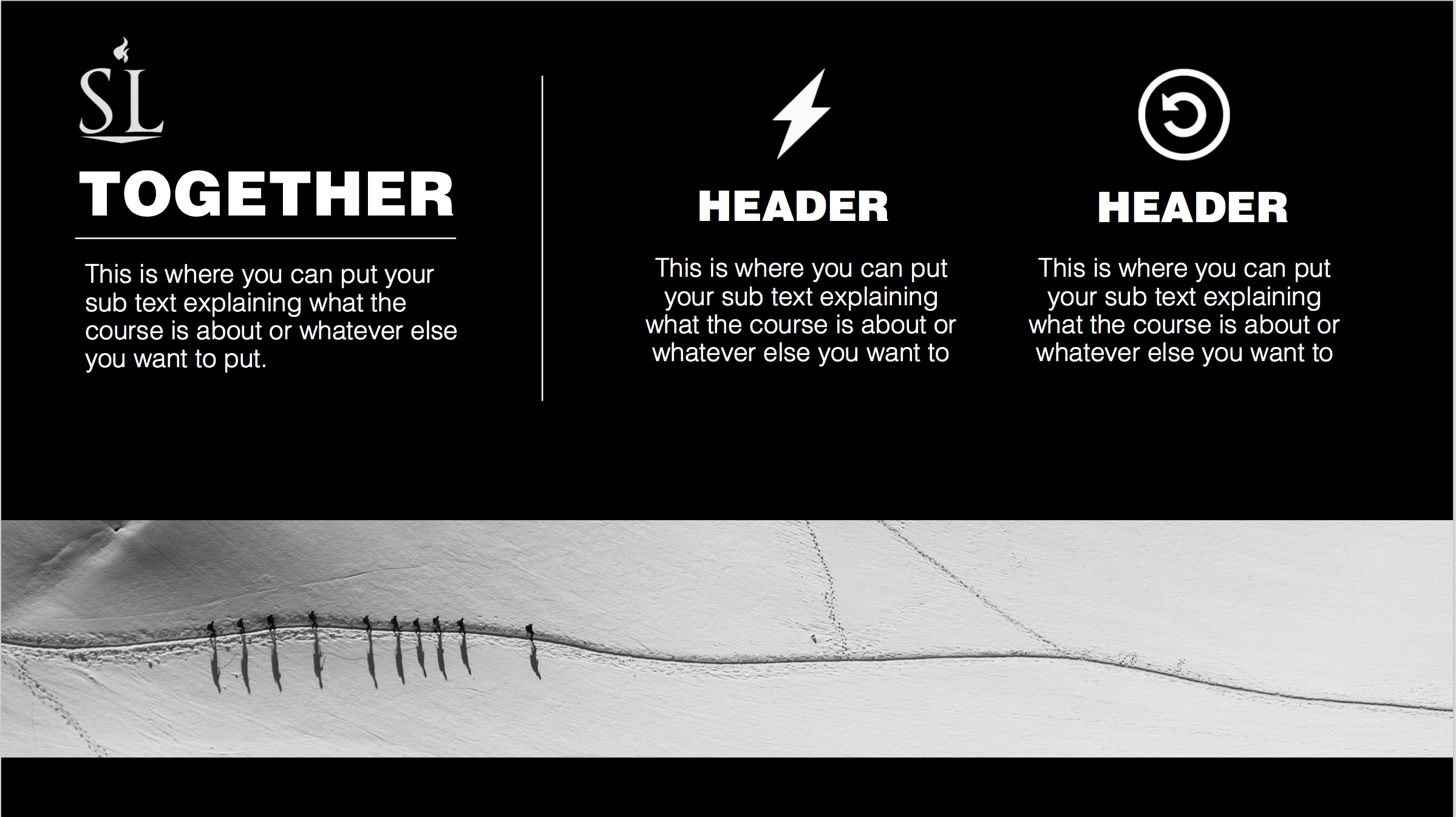 Exemplo:
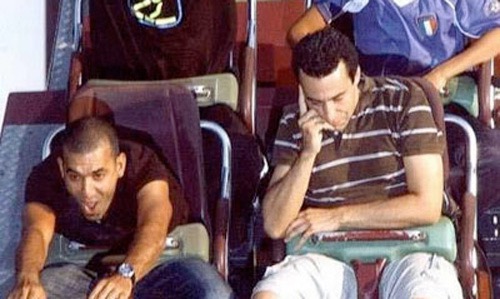 A primeira vez...
Quantas vezes?
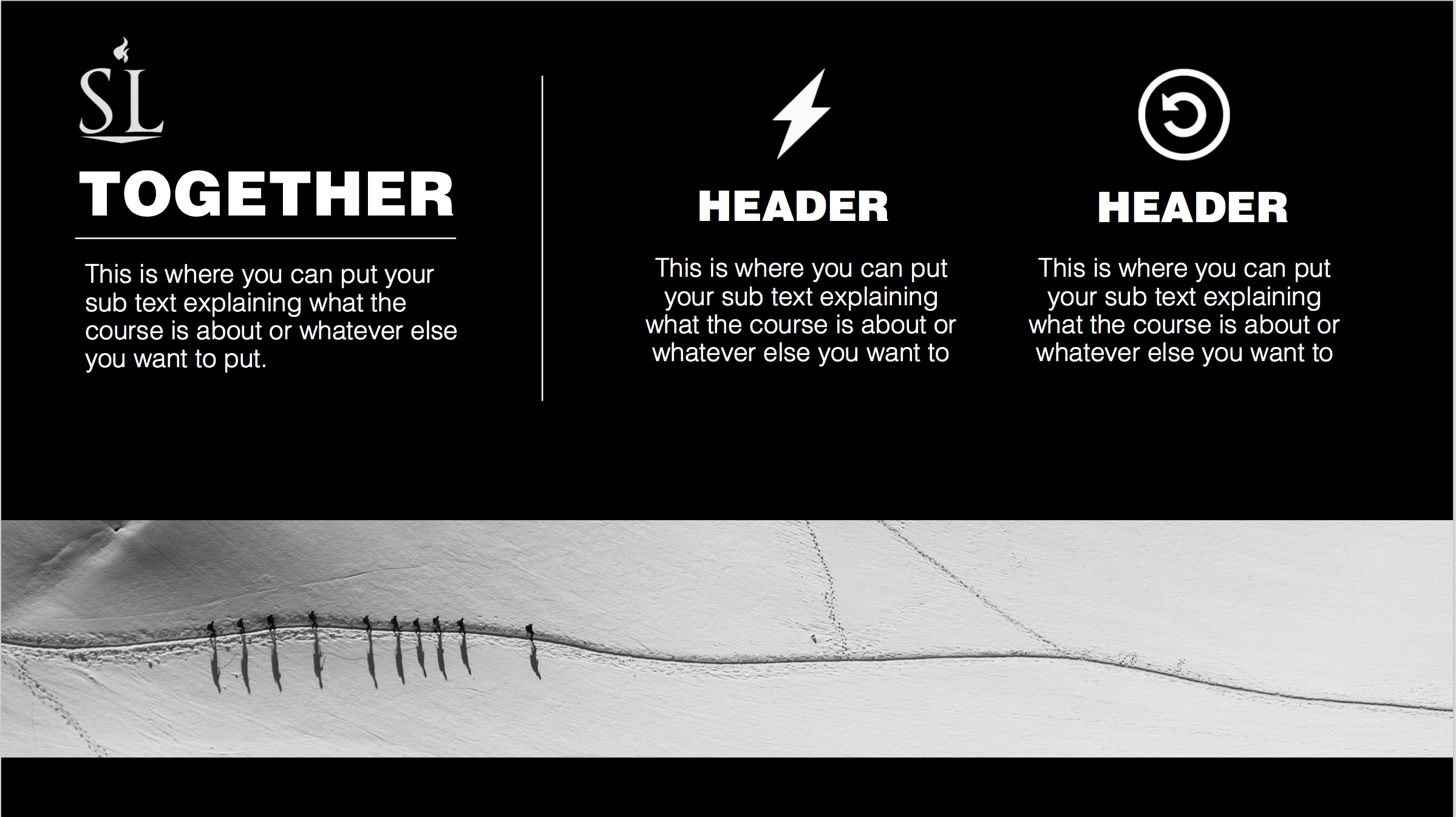 Exemplo:
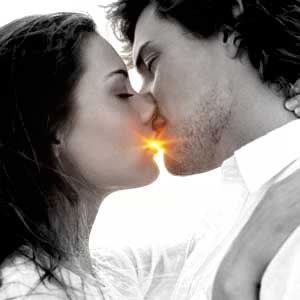 ¿Por qué?
Porque a Lei A Lei do Rendimento Decrescente está no jogo.
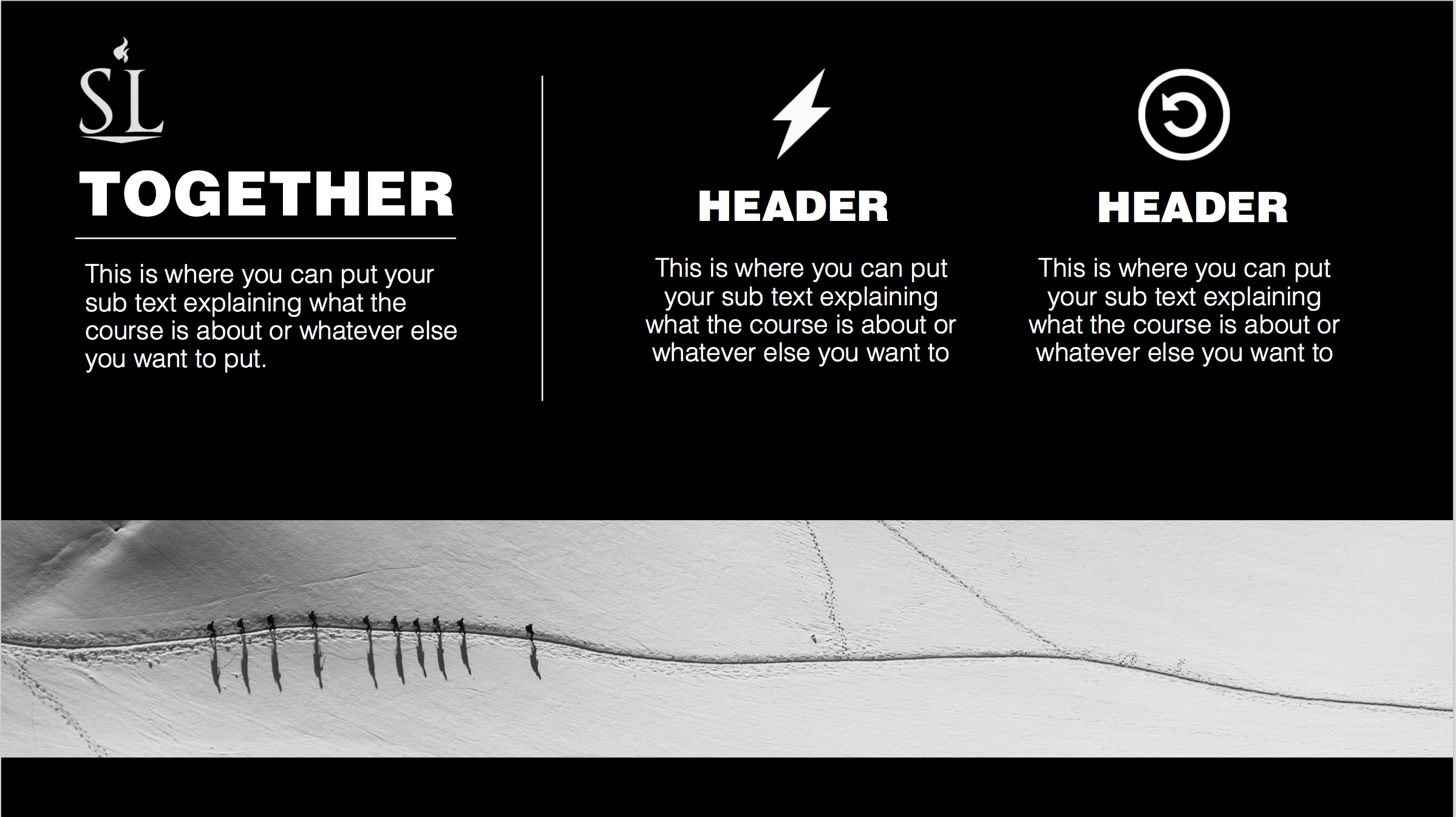 Três Sugestões
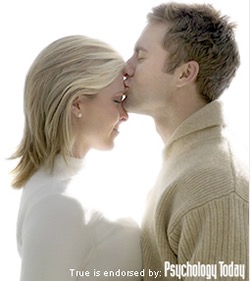 1. Invista seu tempo em atividades que envolvem “QUALIDADE".
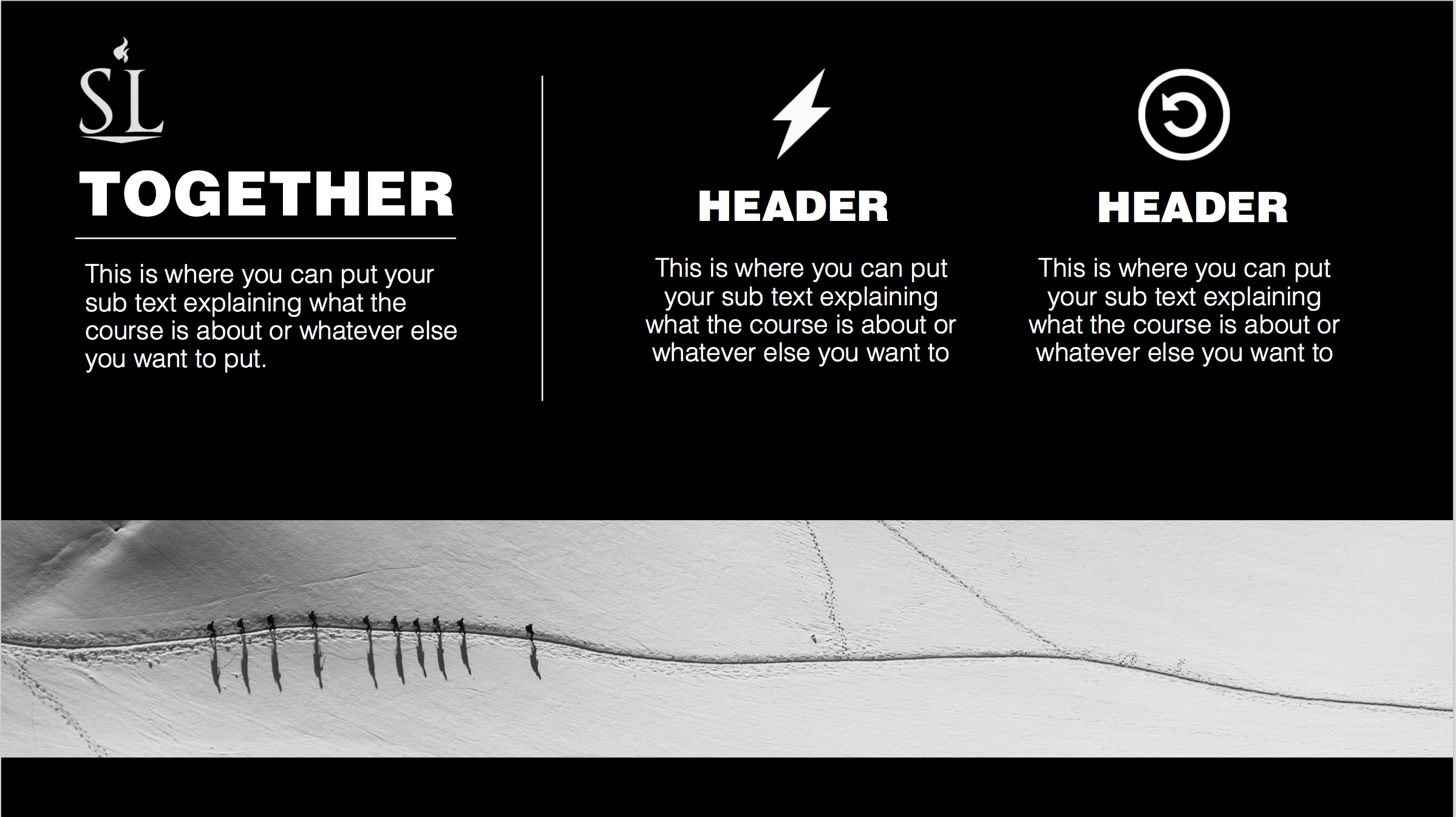 Tempo de Qualidade:
Atração pelo CARÁTER
Atração pela PERSONALIDADE
Projeto na empresa
Indo ao cinema
Servindo na Igreja
Saindo para Jantar
Viagem Missionária
Eventos de Diversão
Atividades focadas no Evangelho
Indo ao Shopping
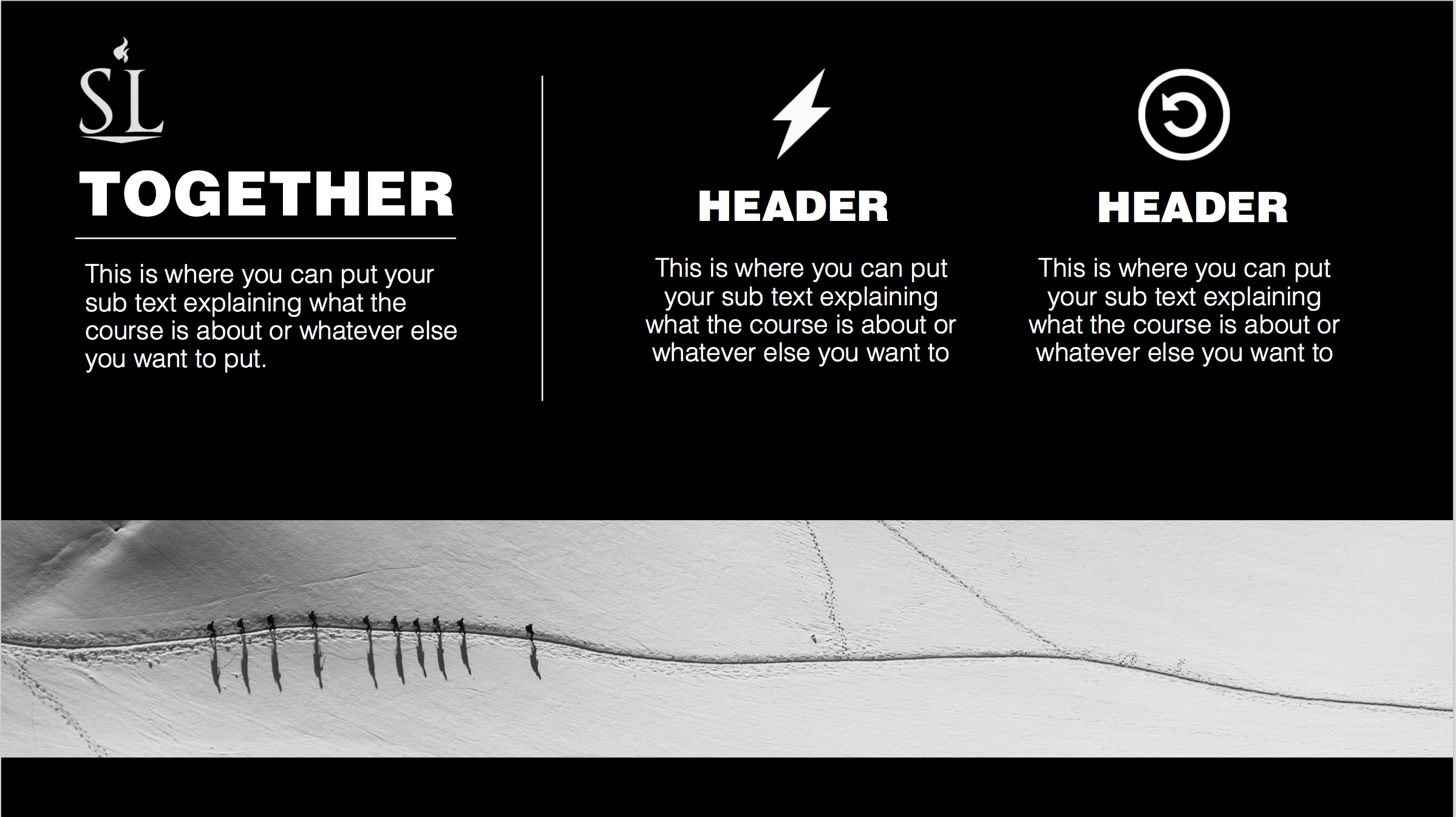 Três Sugestões
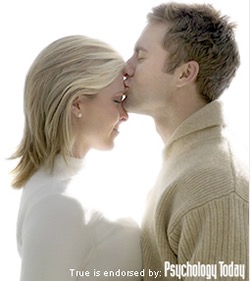 1. Invista seu tempo em atividades que envolvem “QUALIDADE".
2. Envolva pessoas objetivas (como seus pais e mentores).
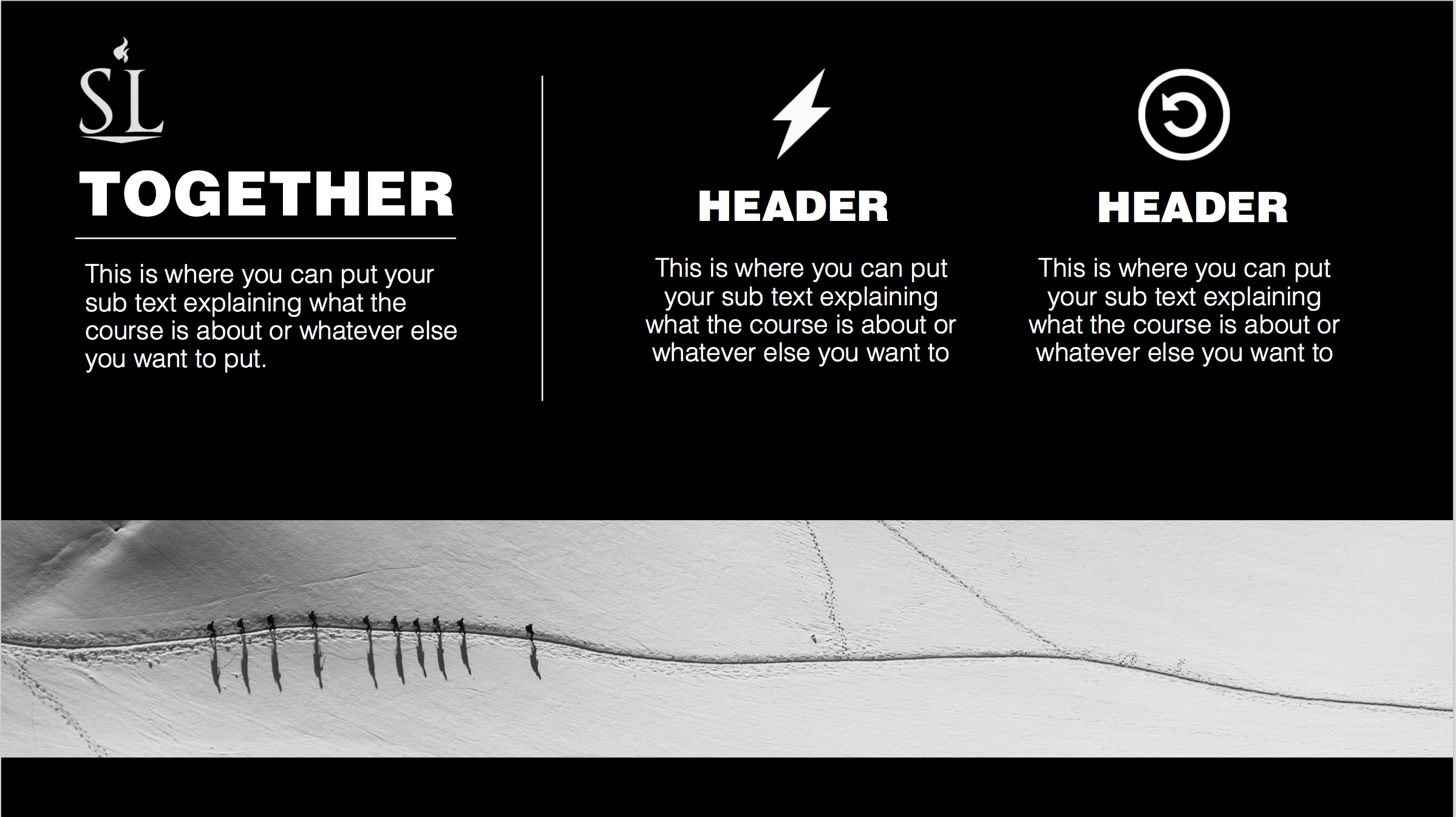 Observações:
Muitos pais se sentem desconfortáveis falando sobre qualquer coisa relacionada a sexo. Continue fazendo perguntas sobre esse assunto!






2. Mesmo que seus pais tenham FALHADO nesta área, você pode aprender muito através de seus erros.
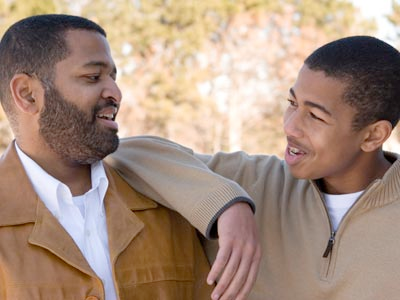 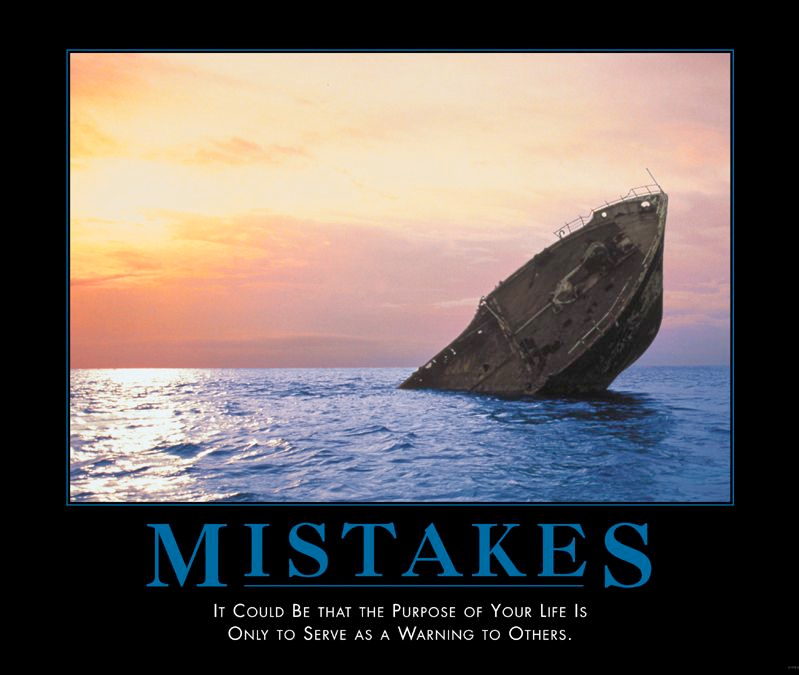 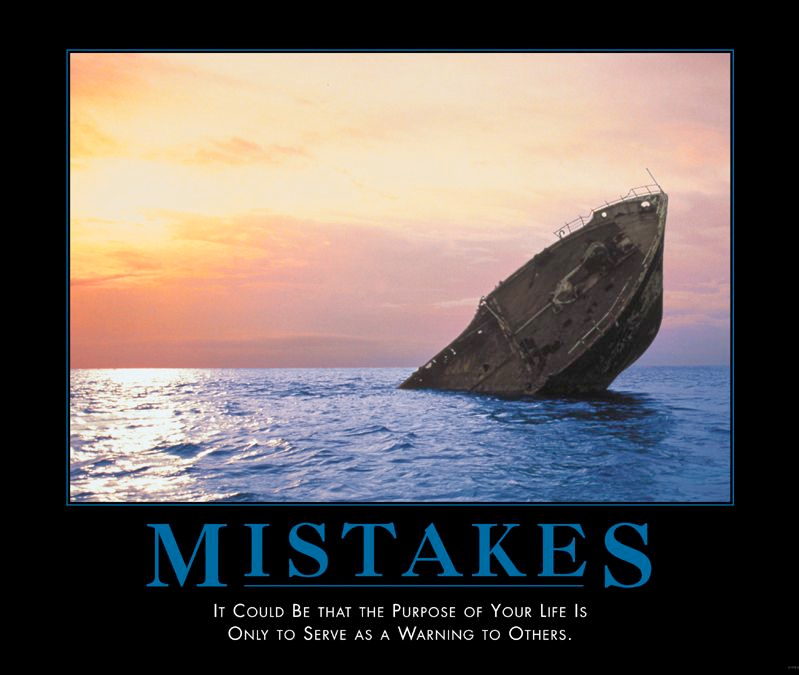 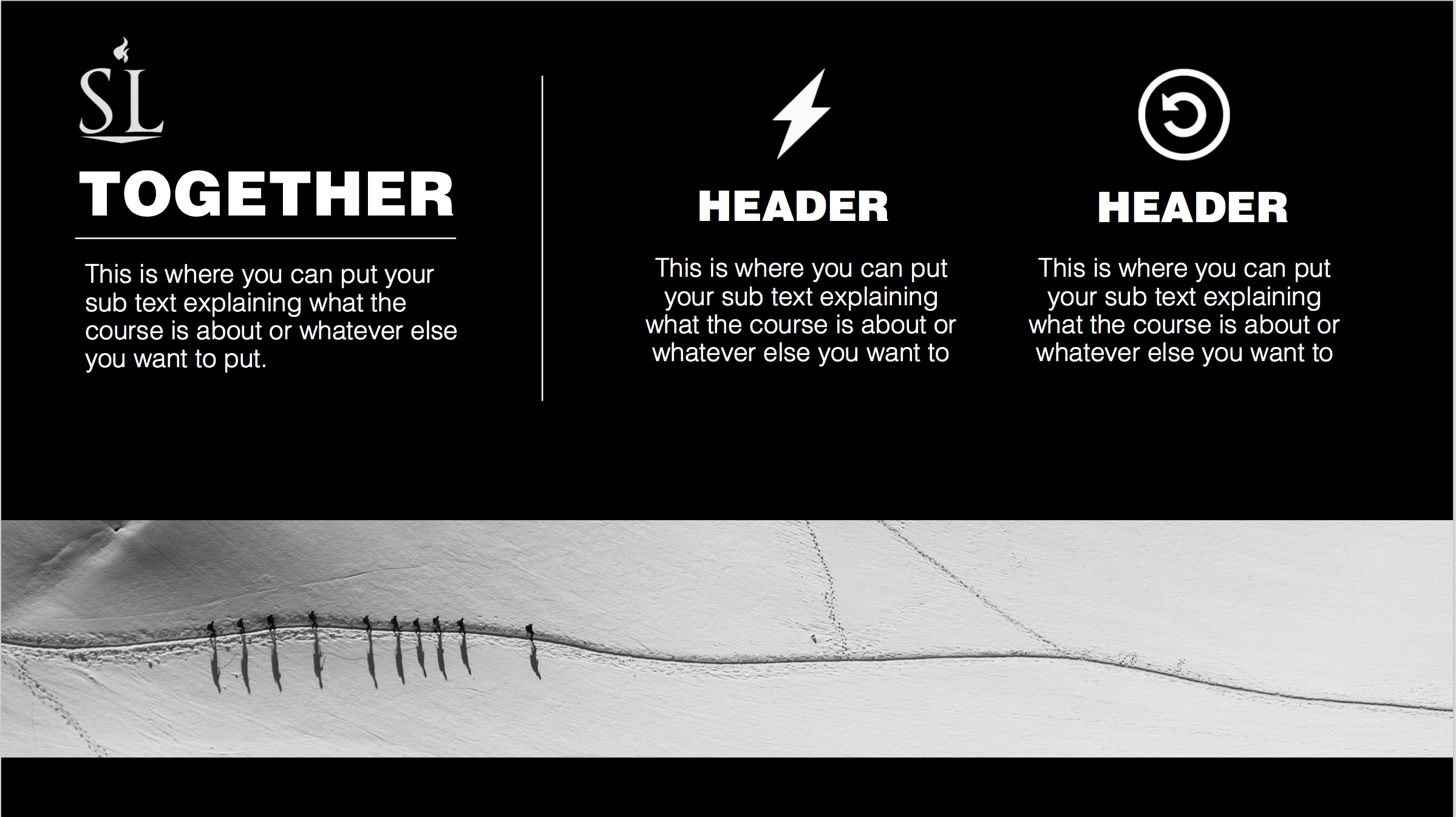 Falhas
Pode ser que o único propósito da tua vida é para servir como advertência aos outros.
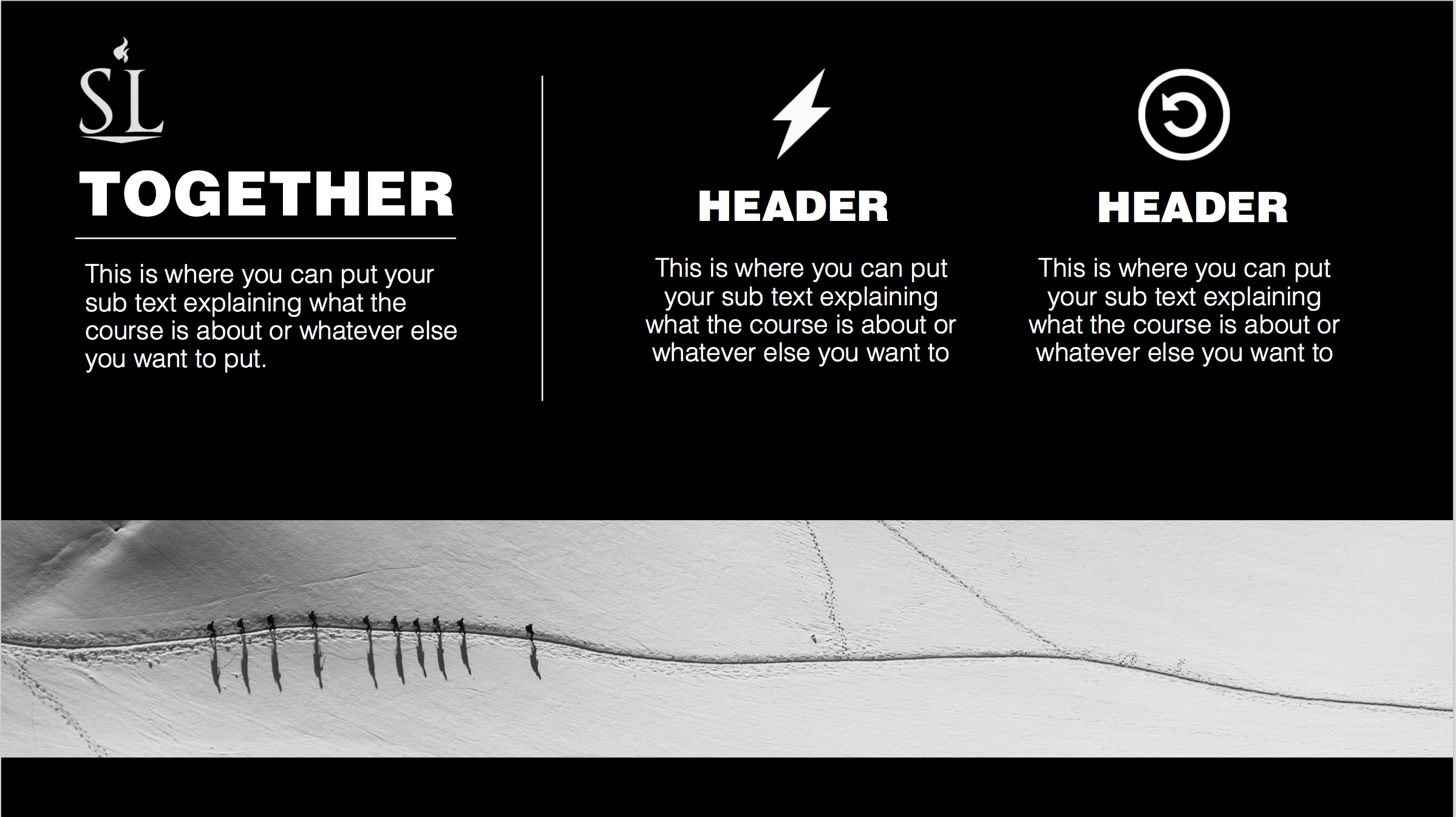 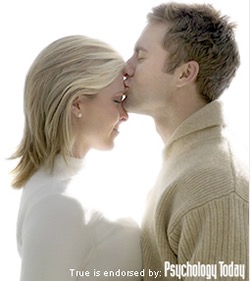 Três Sugestões
1. Invista seu tempo em atividades que envolvem “QUALIDADE".
2. Envolva pessoas objetivas (como seus pais e mentores).
3. Seja PROATIVO.
1. Não espere até que você esteja envolvido em um relacionamento para pensar sobre o que você quer em um relacionamento.

2. Faça uma lista relacionada ao CARÁTER da pessoa que você está procurando, e se envolva em atividades  na qual você possa avaliar se o caráter da pessoa se encaixa com a sua lista (Princípios devem ser Bíblicos)

3. Estabeleça regras e padrões pessoais para proteger sua pureza sexual.
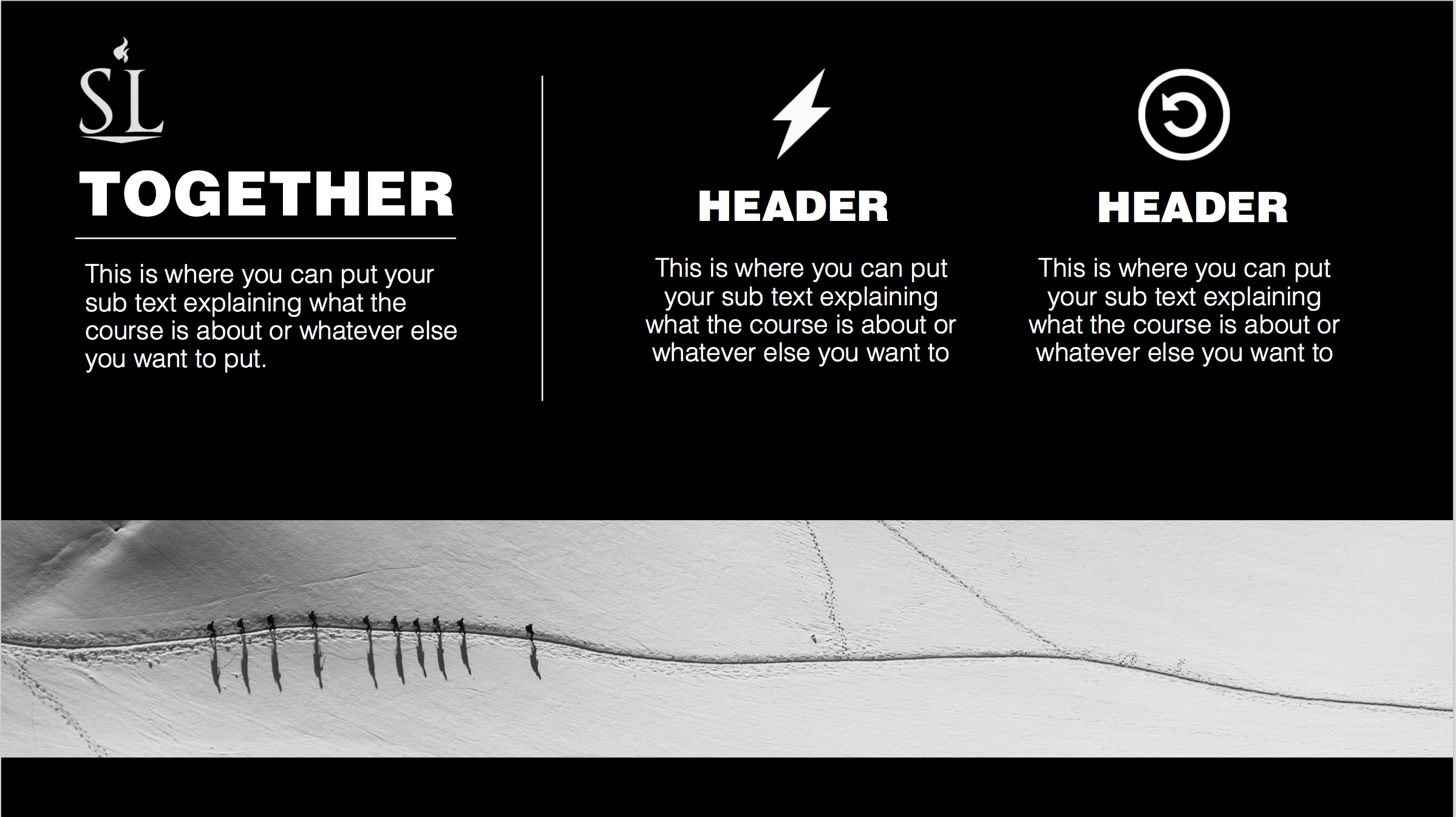 Atividade
Atividade: Coloque as seguintes atividades físicas em uma ordem natural de progressão. (Atividade pode ser feita com pais, pastores, e mentores presentes).
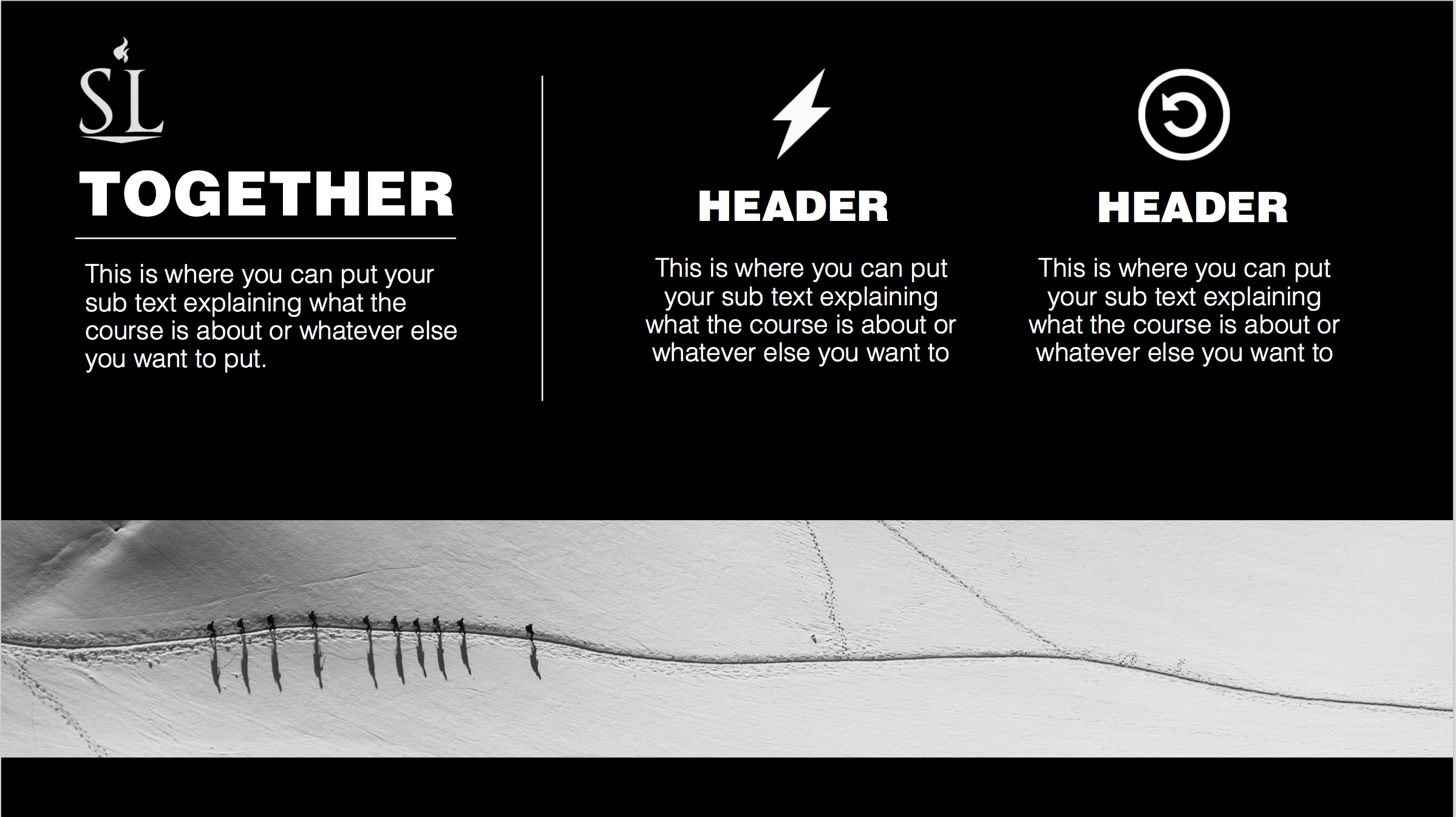 O Que Isso Comunica:
A Expressão:
~ Nós somos somente amigos.
~ Talvez um pouco mais
~ Interesse (em ser algo mais…)
Presença Física amigável
Conversas prolongadas (à sós)
Afirmações verbais de interesse
Mera Presença
Flertando / agarrando / cutucando
Segurando mãos
Abraços de pequena duração
Pre- Beijo
~ Atração
~ Interesse Exclusivo
~ Intimidade Elementar
Beijo
O beijo de "boa noite"
O beijo “ocasional"
O beijo “prolongado”
~ Desejo de mais Intimidade
~ Maior Intimidade
~ Desejo exclusividade permanente
O famoso “agarra agarra” 
Preliminares
Relações sexuais
Além
~ Exclusividade Permanente
~ Desejo por Intimidade Sexual
~ Intimidade Conjugal
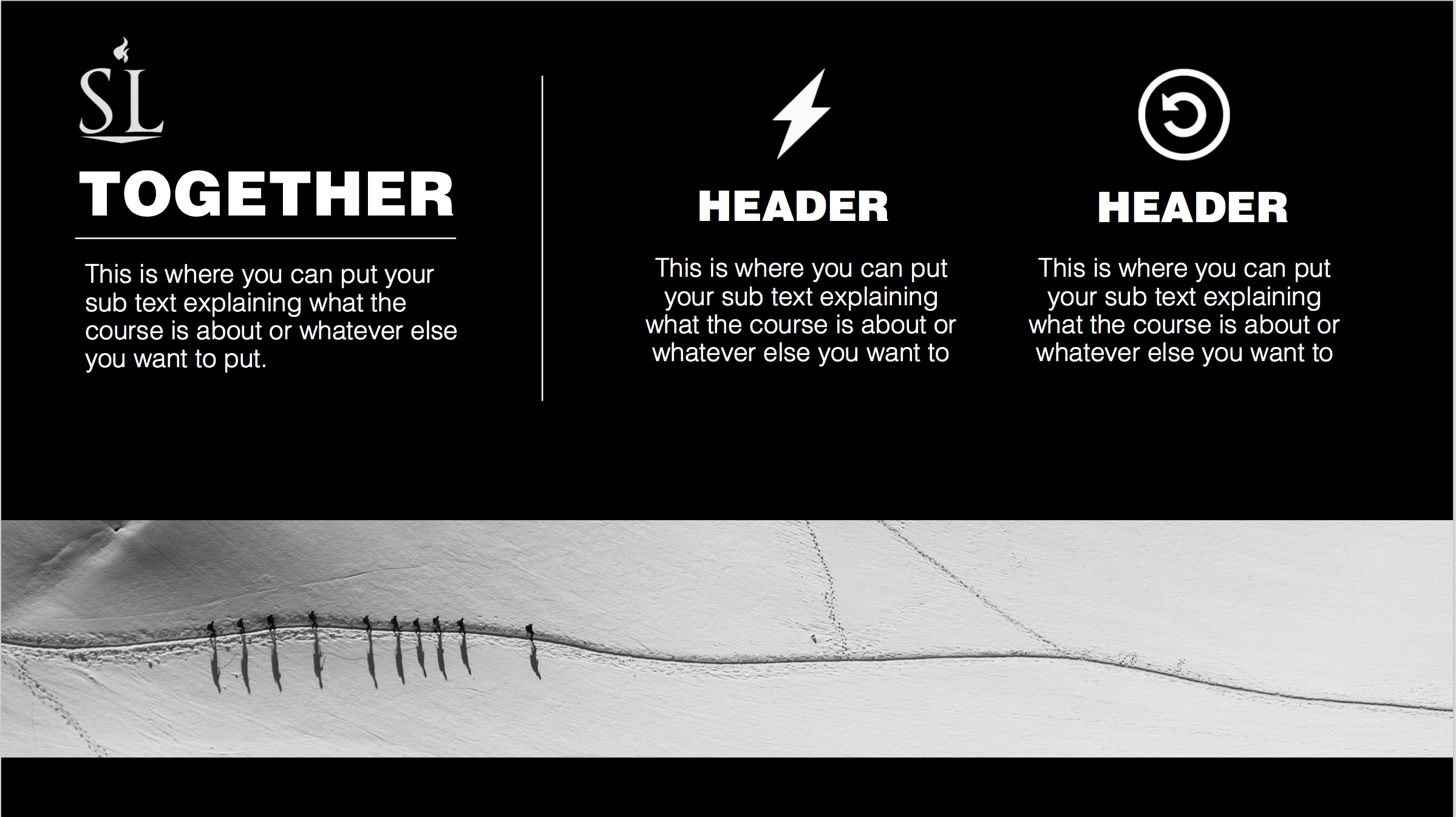 As 3 Leis da Expressão Física:
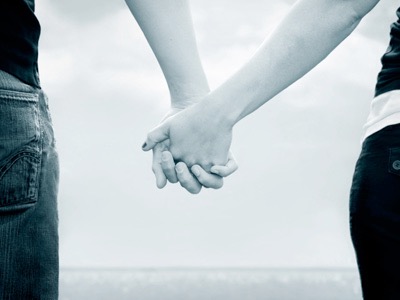 1.  A Lei de Legitimidade.
Se uma expressão física não estiver em proporção direta com a intimidade relacional, a expressão é ilegítima. É uma mentira.
Defrauda seu próprio corpo.
Intimidade Relacional
Intimidade Física
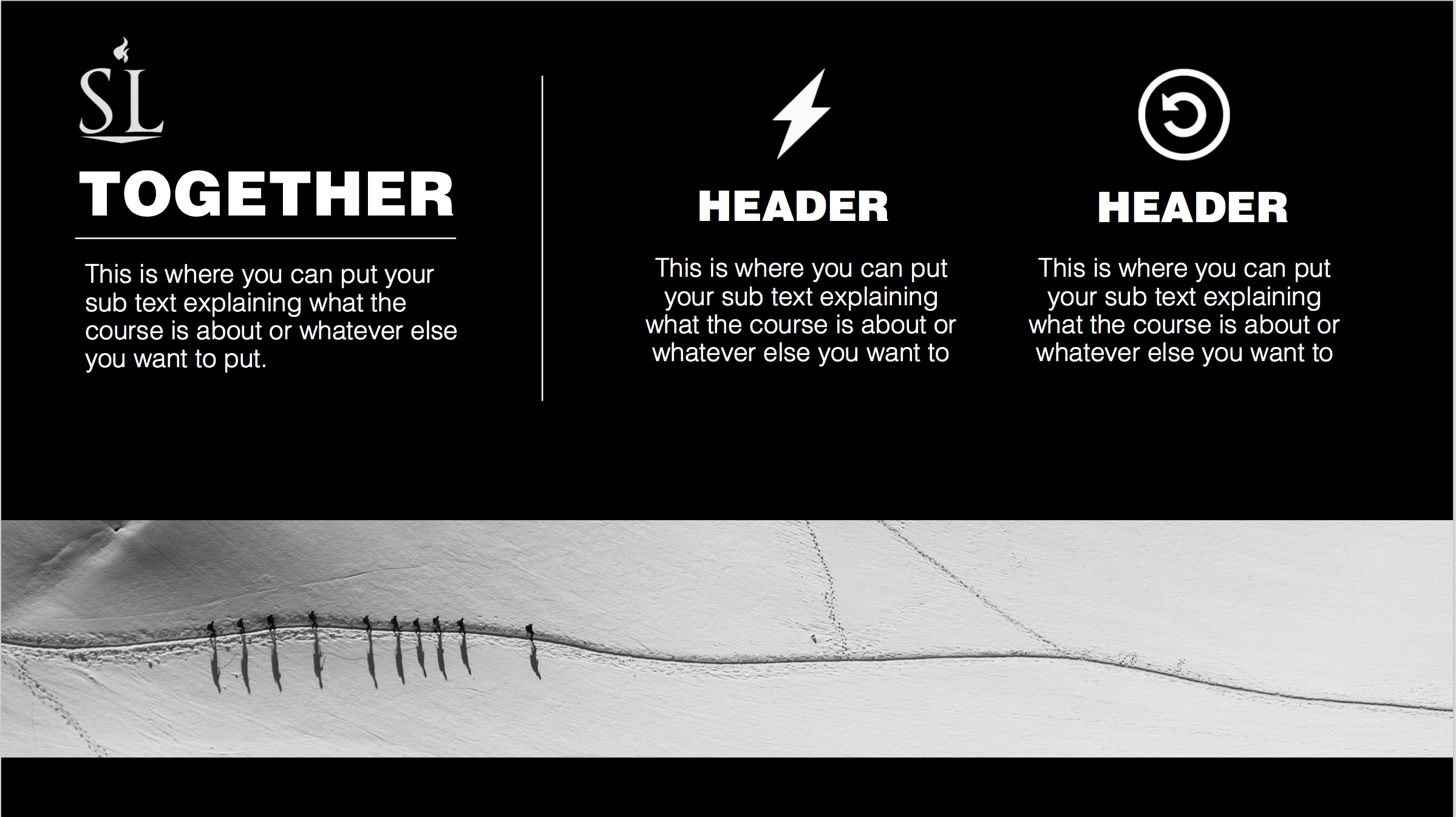 1 Corintios 6:18
“Fujam da imoralidade sexual. Todos os outros pecados que alguém comete, fora do corpo os comete; mas quem peca sexualmente, peca contra o seu próprio corpo.”
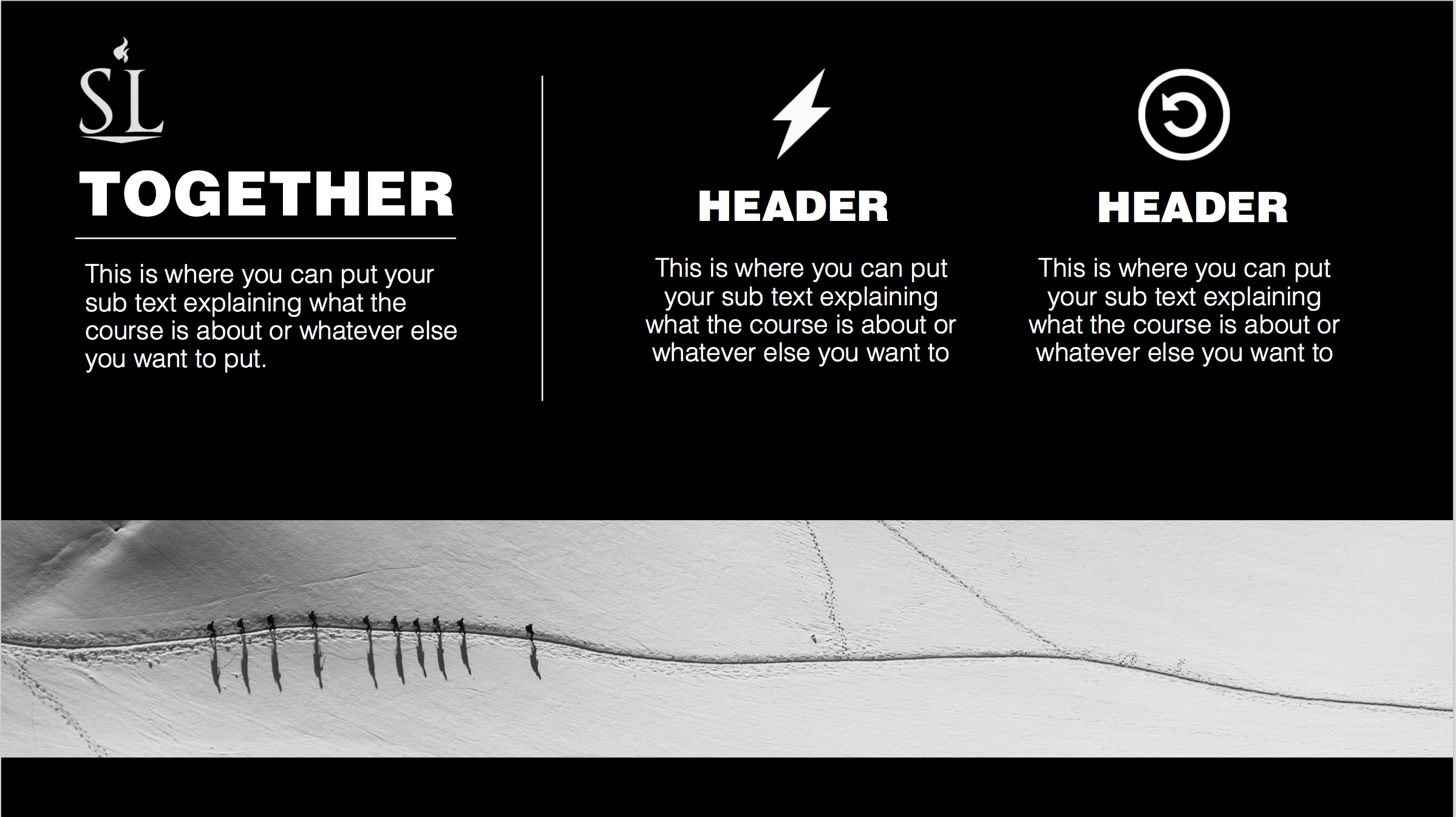 As 3 Leis da Expressão Física:
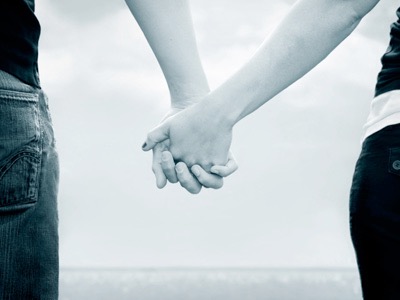 1.  A Lei de Legitimidade.
2.  A Lei da “Progressão Ascendente”.
Expressões Legítimas
Expressões Ilegítimas
Sexo
Interesse
Gratificação/Dificuldade
Sexo
Interesse
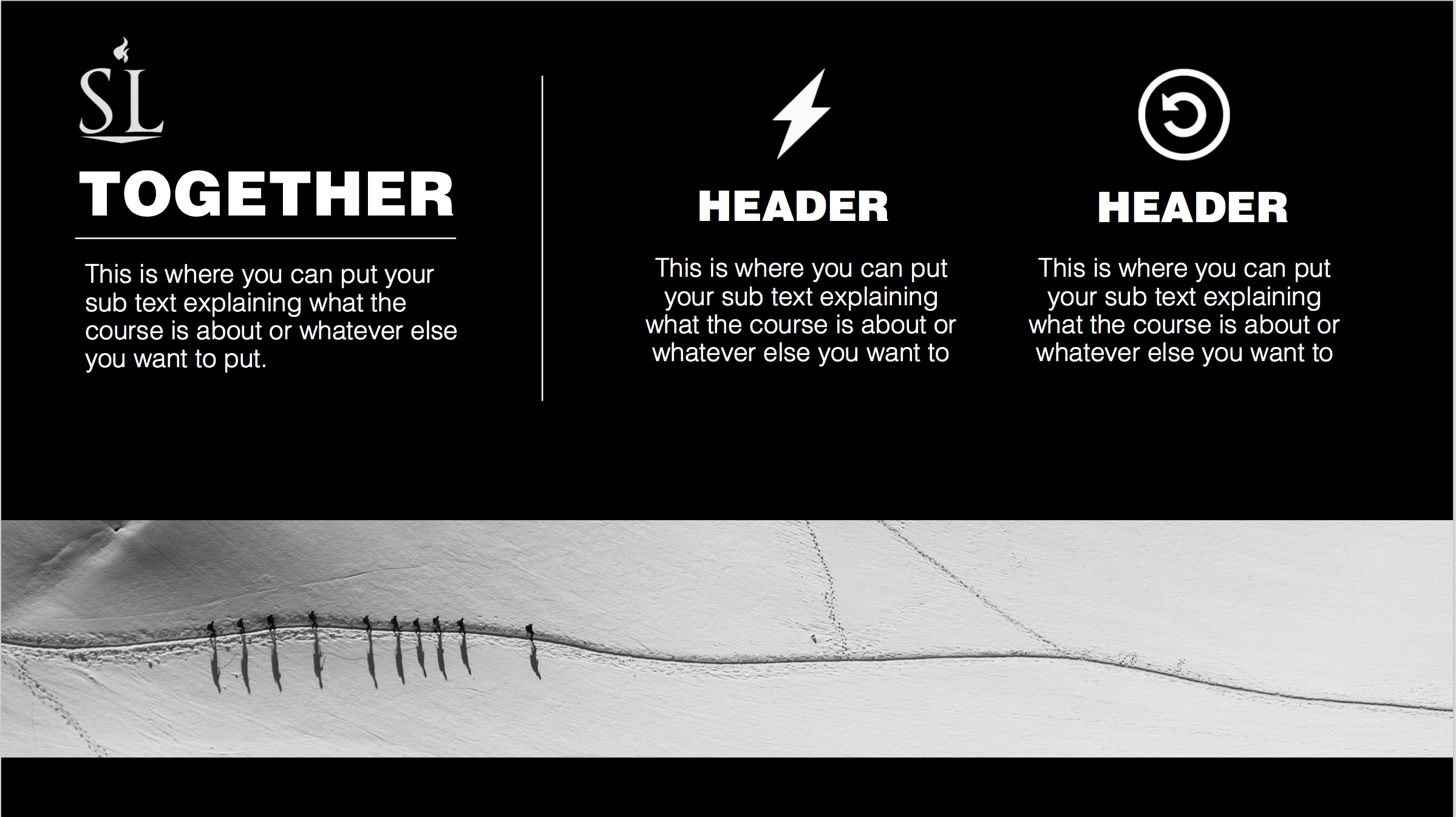 Algumas observações sobre expressões legítimas:
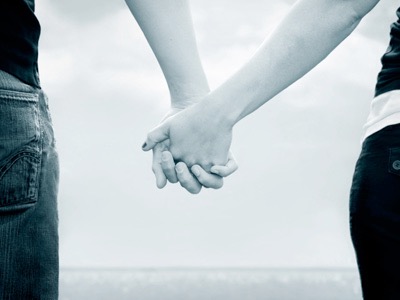 1. Devemos nos ESFORÇAR muito para buscar um relacionamento saudável.  Cada passo em busca de um relacionamento correto deve ser CONTEMPLATIVO.

2. Cada passo tomado corretamente irá lhe trazer mais ALEGRIA. 

3. O relacionamento e a alegria que será produzida RESISTIRÁ, pois não estarão sujeitos à lei dos rendimentos decrescentes.
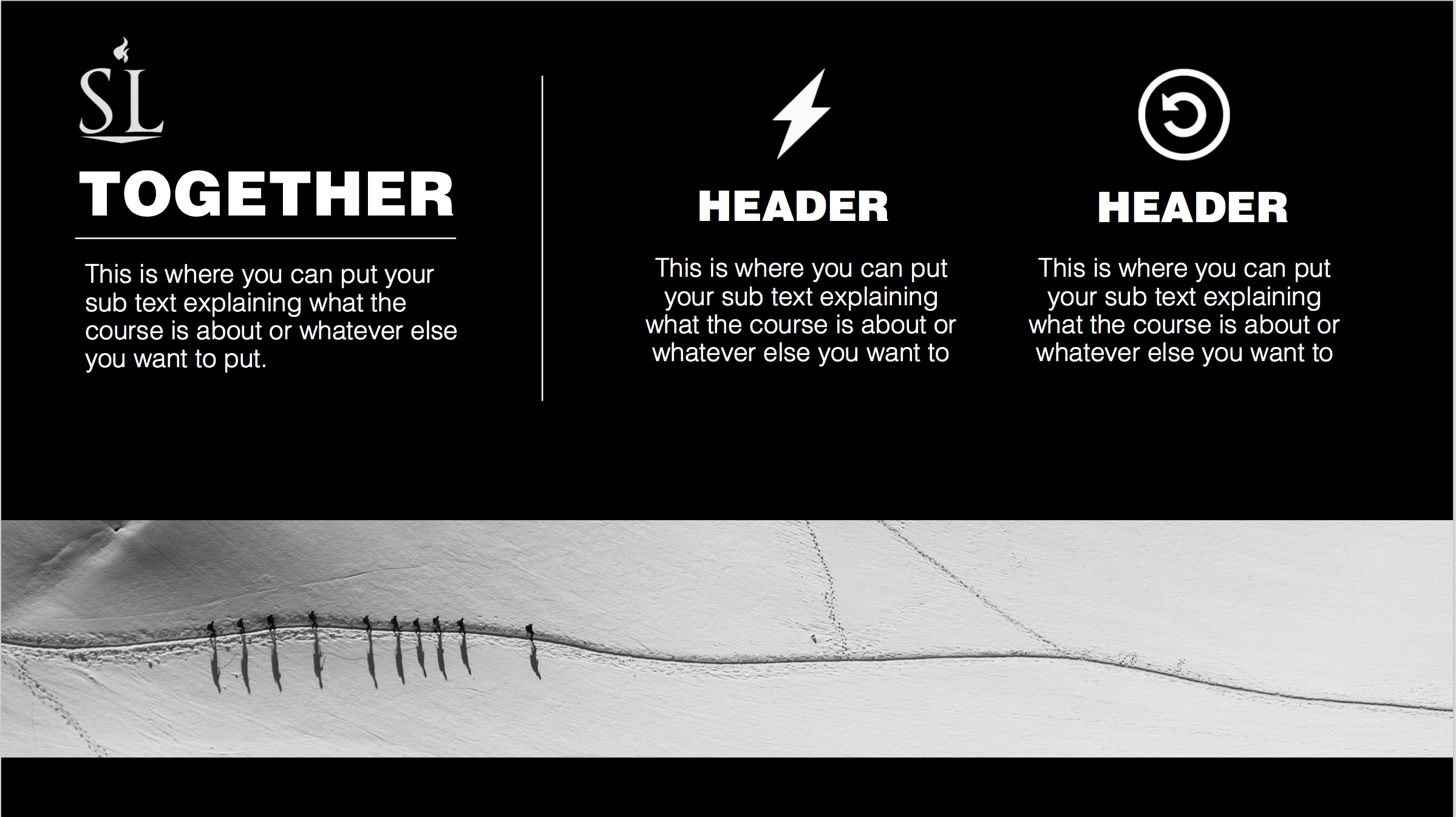 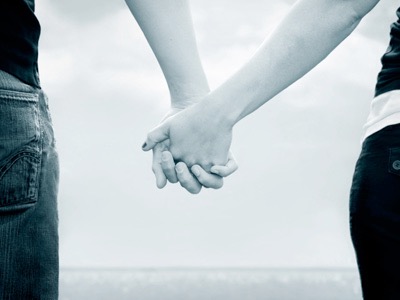 Algumas observações sobre expressões legítimas:
1. Parece NATURAL progredir no relacionamento, pois você não precisa sequer pensar no que está acontecendo.

2. Cada passo tomado vai lhe trazer uma alegria TEMPORÁRIA que irá diminuir com o tempo e a repetição do processo.

3. O relacionamento vai ACABAR porque as expressões físicas estão sujeitas à lei dos rendimentos decrescentes.
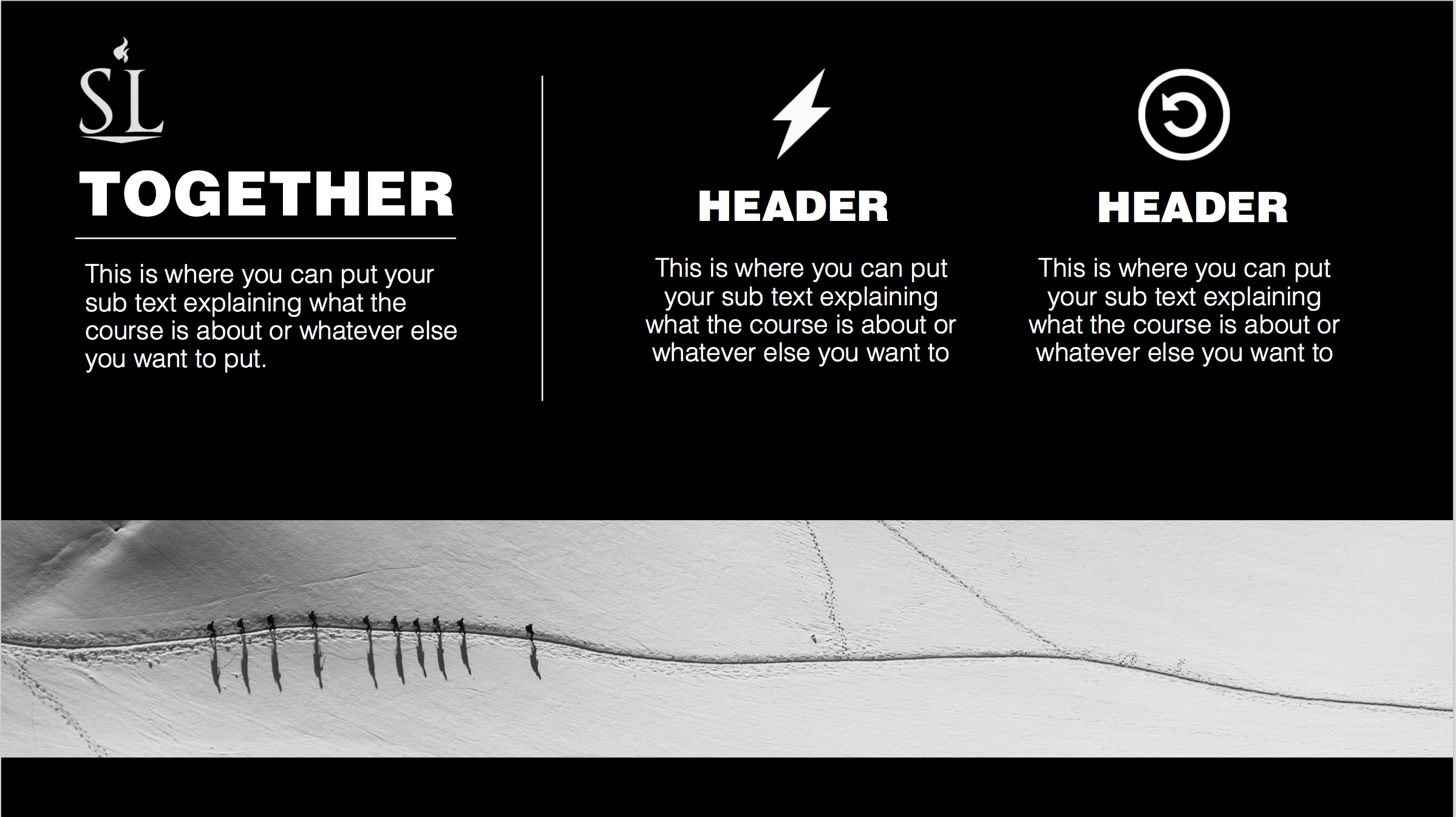 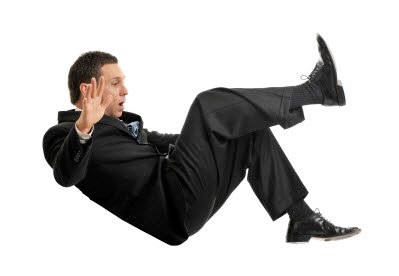 As 3 Leis da Expressão Física:
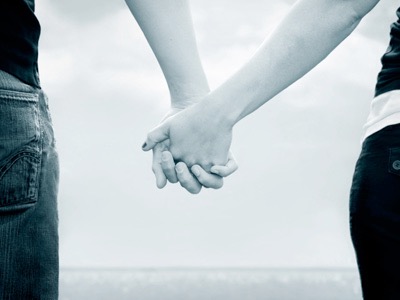 1.  A Lei de Legitimidade.
2.  A Lei da “Progressão Ascendente”.
3.  A Lei da “Progressão Descendente”
Interesse
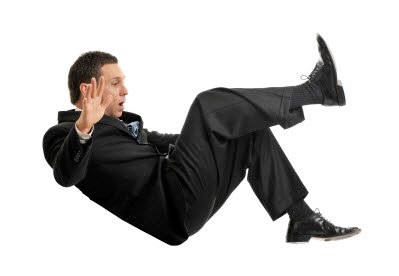 Não é assim.
É assim.
Sexo
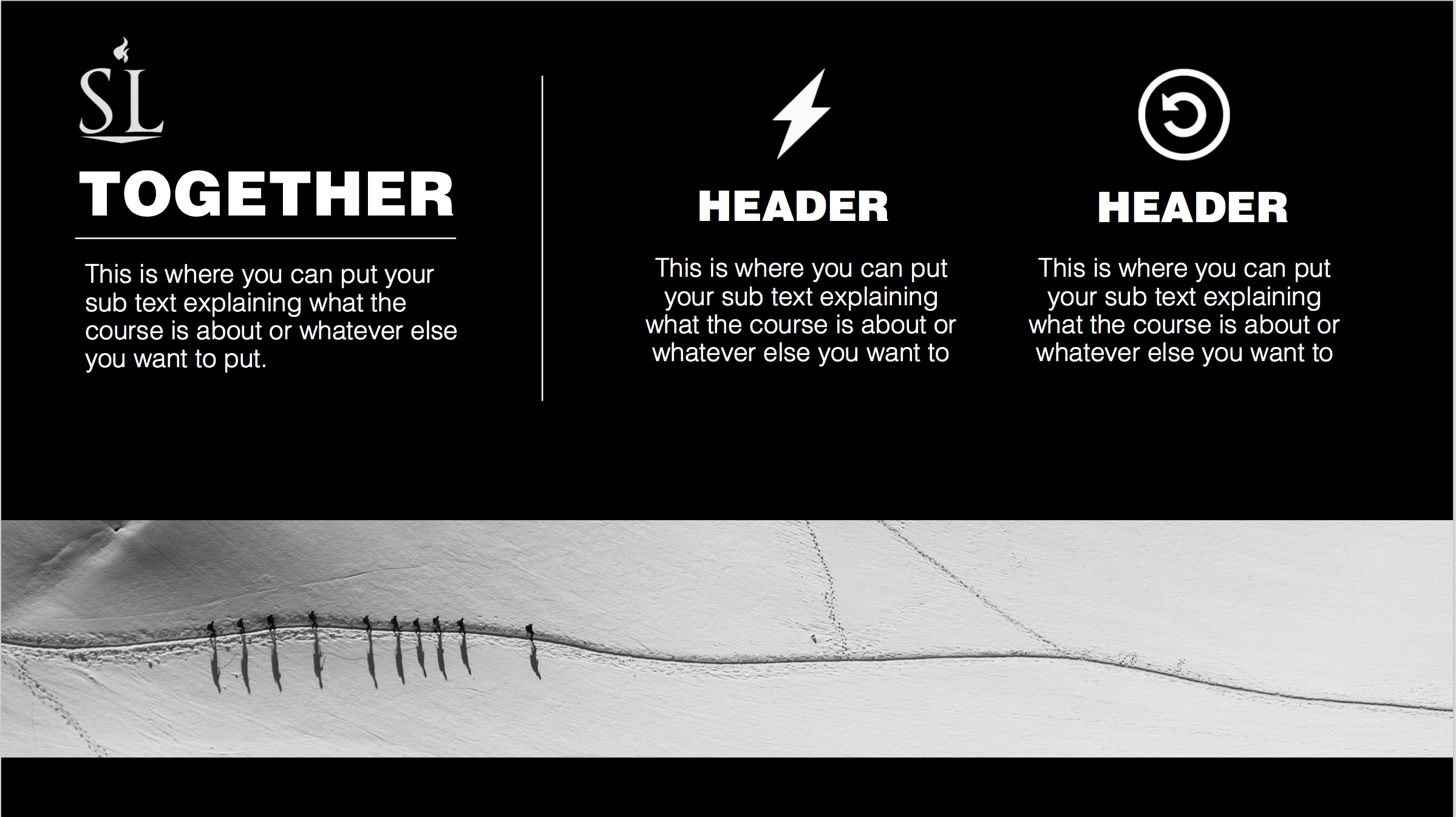 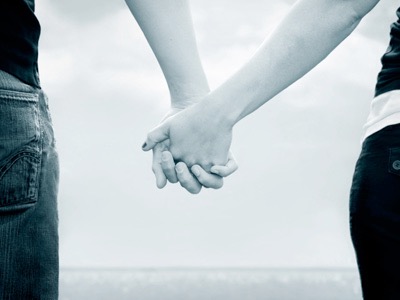 Observações sobre esse processo:

1. É fácil e natural fracassar. (Devemos lutar contra a nossa natureza).

2. É impossível voltar no tempo, mas você voltar aos princípios Bíblicos.
Interesse
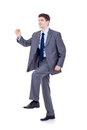 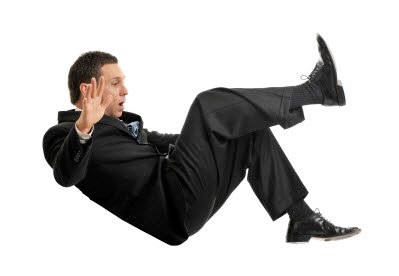 Sexo
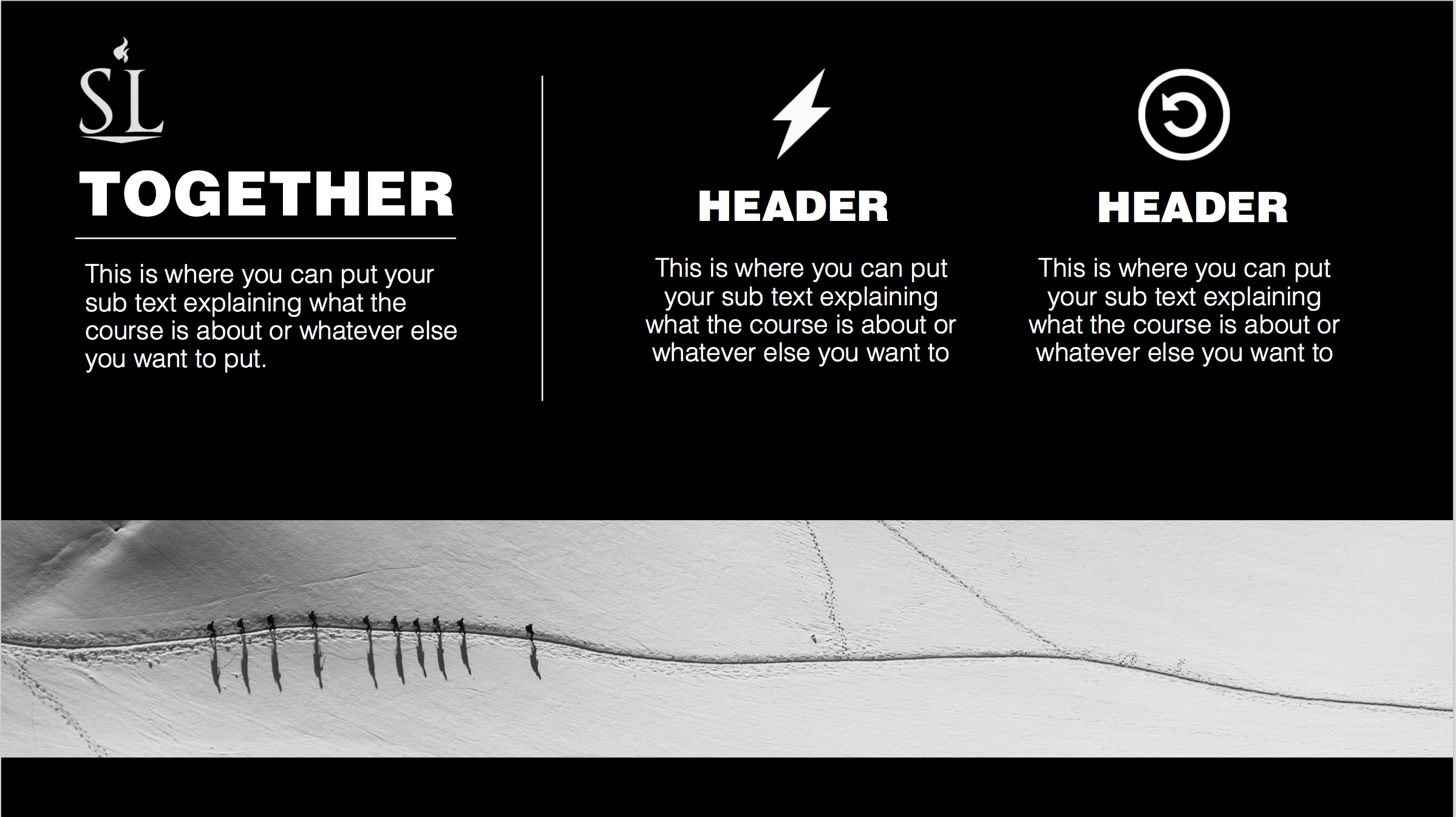 Qual é o objetivo disso tudo?
B
A
Ter um relacionamento permanente, mutualmente agradável, e mutualmente edificante ao longo da sua vida?
Ter uma série de relacionamentos românticos trágicos, e de curta duração?
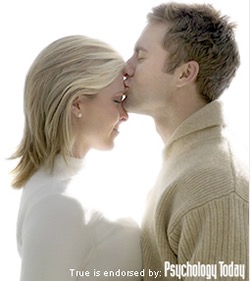 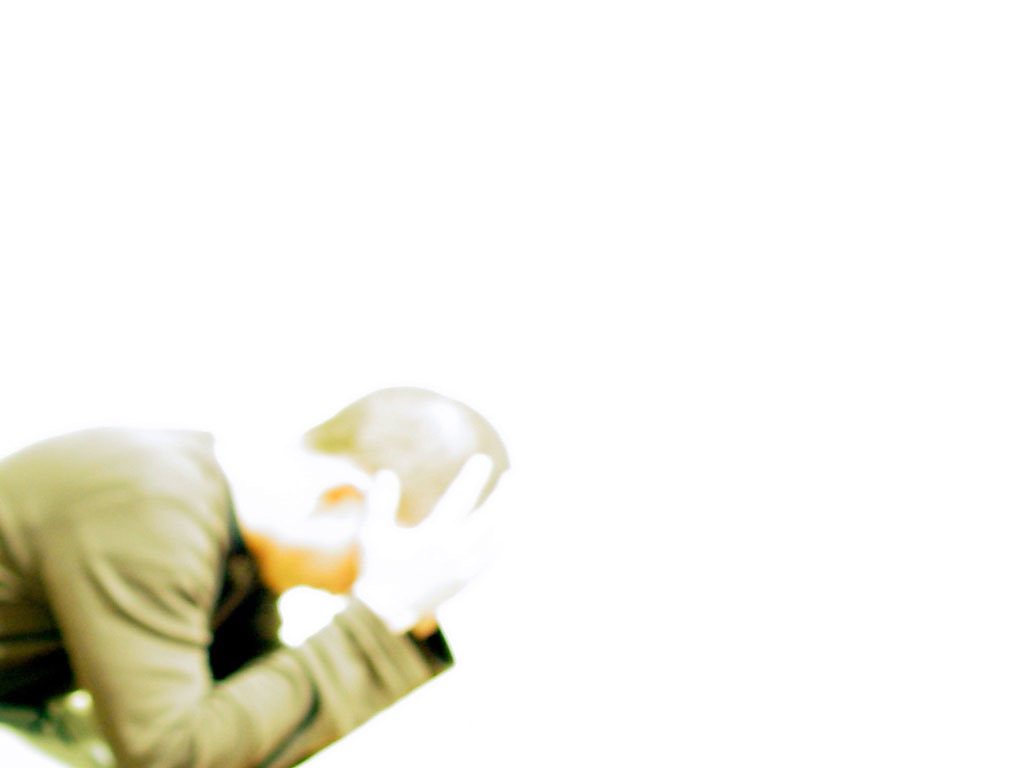